ДЕПАРТАМЕНТ ОБРАЗОВАНИЯ ЯРОСЛАВСКОЙ ОБЛАСТИ

ГУ ЯО «ЦЕНТР ПРОФЕССИОНАЛЬНОЙ ОРИЕНТАЦИИ И ПСИХОЛОГИЧЕСКОЙ ПОДДЕРЖКИ «РЕСУРС»
ИНФОРМАЦИОННО-МЕТОДИЧЕСКИЙ ОТДЕЛ
ОСНОВНЫЕ РЕЗУЛЬТАТЫ ДЕЯТЕЛЬНОСТИ
СЛУЖБЫ ПРАКТИЧЕСКОЙ ПСИХОЛОГИИ ОБРАЗОВАНИЯ
ЯРОСЛАВСКОЙ ОБЛАСТИ
ЗА 2017-2018 УЧЕБНЫЙ ГОД
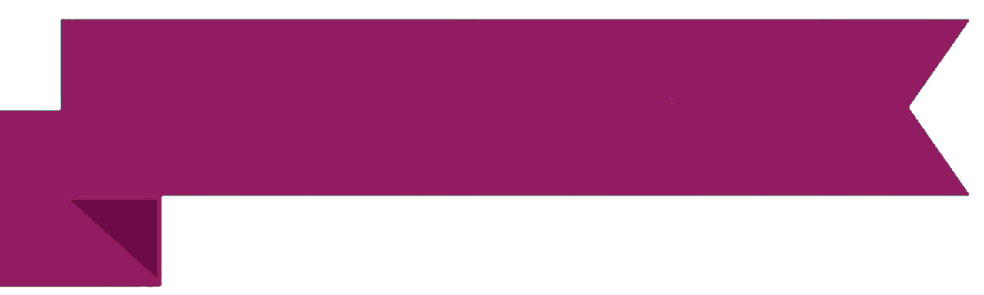 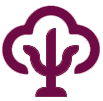 АНАЛИТИЧЕСКАЯ СПРАВКА
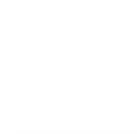 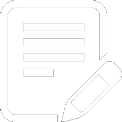 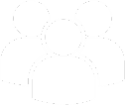 Справка подготовлена по материалам, предоставленным руководителями муниципальных органов управления образованием, государственных образовательных организаций, государственных учреждений и  центров психолого-педагогической, медицинской и социальной помощи
ИСПОЛЬЗУЕМЫЕ СОКРАЩЕНИЯ:
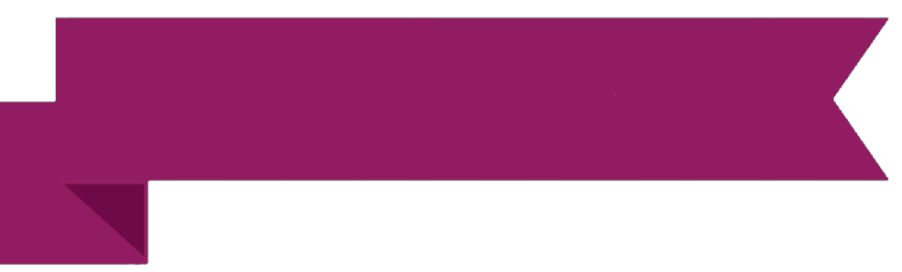 ВВЕДЕНИЕ
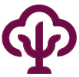 ИЗМЕНЕНИЯ СОЦИАЛЬНО-ЭКОНОМИЧЕСКОЙ СИТУАЦИИ  В СТРАНЕ ДИКТУЮТ НЕОБХОДИМОСТЬ  СОВЕРШЕНСТВОВАНИЯ ПСИХОЛОГИЧЕСКОГО СОПРОВОЖДЕНИЯ ОБРАЗОВАТЕЛЬНОЙ ДЕЯТЕЛЬНОСТИ.
СИСТЕМЕ СОВРЕМЕННОГО ОБРАЗОВАНИЯ НУЖНА ПРОФЕССИОНАЛЬНАЯ ПСИХОЛОГИЧЕСКАЯ СЛУЖБА, ОКАЗЫВАЮЩАЯ КАЧЕСТВЕННУЮ ПОМОЩЬ ВСЕМ УЧАСТНИКАМ ОБРАЗОВАТЕЛЬНЫХ ОТНОШЕНИЙ
В ДЕКАБРЕ 2017 УТВЕРЖДЕНА КОНЦЕПЦИЯ РАЗВИТИЯ ПСИХОЛОГИЧЕСКОЙ СЛУЖБЫ В СИСТЕМЕ ОБРАЗОВАНИЯ В РФ  НА ПЕРИОД ДО 2025 ГОДА 
В МАЕ 2018 УТВЕРЖДЕН ПЛАН МЕРОПРИЯТИЙ ПО РЕАЛИЗАЦИИ КОНЦЕПЦИИ…
ПРЕДСТАВЛЕН К ОБСУЖДЕНИЮ ПРОЕКТ ПОЛОЖЕНИЯ О ПСИХОЛОГИЧЕСКОЙ СЛУЖБЕ В СИСТЕМЕ ОБРАЗОВАНИЯ РФ 
В ИЮНЕ 2018 ПОДПИСАНО ПИСЬМО О ГЛАВНОМ  ВНЕШТАТНОМ ПСИХОЛОГЕ  В СИСТЕМЕ ОБРАЗОВАНИЯ СУБЪЕКТА РФ
НА БАЗЕ РОССИЙСКОЙ АКАДЕМИИ ОБРАЗОВАНИЯ СОЗДАН ФЕДЕРАЛЬНЫЙ РЕСУРСНЫЙ ЦЕНТР ПСИХОЛОГИЧЕСКОЙ СЛУЖБЫ В СИСТЕМЕ ОБРАЗОВАНИЯ
УЧАСТИЕ В ФОРМИРОВАНИИ КОМФОРТНОЙ И БЕЗОПАСНОЙ ОБРАЗОВАТЕЛЬНОЙ СРЕДЫ,
РЕШЕНИЕ ЗАДАЧ УСПЕШНОЙ САМОРЕАЛИЗАЦИИ И СОЦИАЛИЗАЦИИ ДЕТЕЙ,  ПСИХОЛОГО-ПЕДАГОГИЧЕСКОЕ СОПРОВОЖДЕНИИ РАЗРАБОТКИ И РЕАЛИЗАЦИИ ИНДИВИДУАЛЬНЫХ ОБРАЗОВАТЕЛЬНЫХ ПРОГРАММ, ПОМОЩЬ В ФОРМИРОВАНИИ ПОЗИТИВНОГО ЖИЗНЕННОГО СЦЕНАРИЯ  И ОСВОЕНИИ ГИБКИХ СТРАТЕГИЙ ПОВЕДЕНИЯ -  ЭТИ И ДРУГИЕ ВАЖНЫЕ ОРИЕНТИРЫ СТОЯТ СЕГОДНЯ ПЕРЕД СЛУЖБОЙ ПРАКТИЧЕСКОЙ ПСИХОЛОГИИ ОБРАЗОВАНИЯ
ПРОФЕССИОНАЛЬНОЕ ОБЕСПЕЧЕНИЕ РЕШЕНИЯ СТРАТЕГИЧЕСКИХ ЗАДАЧ РАЗВИТИЯ ОБРАЗОВАНИЯ, НАПРАВЛЕННОЕ  НА СОХРАНЕНИЕ И УКРЕПЛЕНИЕ ЗДОРОВЬЯ ОБУЧАЮЩИХСЯ, СНИЖЕНИЕ РИСКОВ ИХ ДЕЗАДАПТАЦИИ, НЕГАТИВНОЙ СОЦИАЛИЗАЦИИ
ЦЕЛЬ ДЕЯТЕЛЬНОСТИ СЛУЖБЫ
1
ОБЩАЯ ХАРАКТЕРИСТИКА 
ДЕЯТЕЛЬНОСТИ СЛУЖБЫ
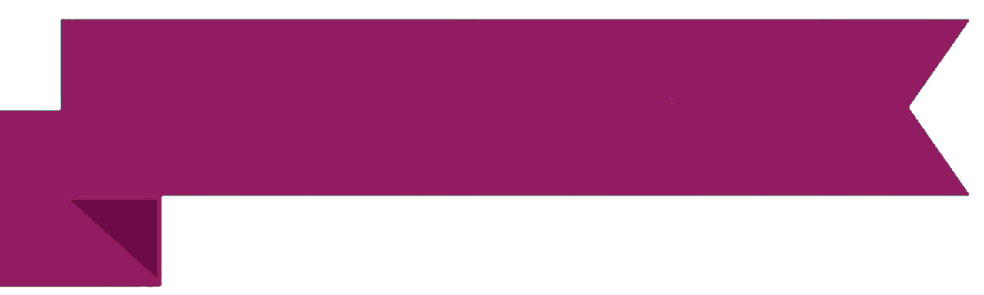 ЧАСТЬ 1
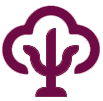 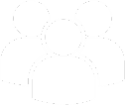 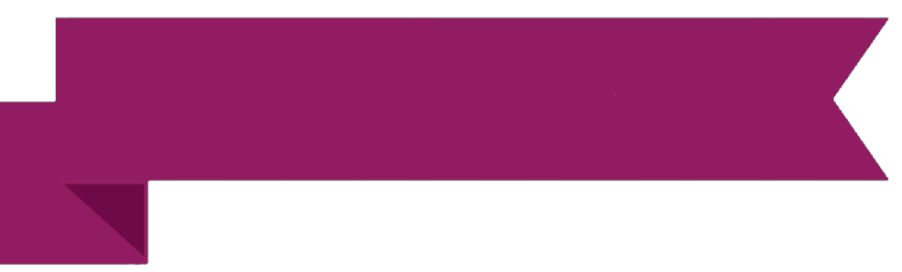 МОДЕЛЬ СЛУЖБЫ
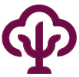 ПРИОРИТЕТНЫЕ ЗАДАЧИ
ОБЛАСТНОЙ УРОВЕНЬ
НАУЧНО-МЕТОДИЧЕСКОЕ  ОБЕСПЕЧЕНИЕ И КООРДИНАЦИЯ ДЕЯТЕЛЬНОСТИ СЛУЖБЫ
ДЕПАРТАМЕНТ ОБРАЗОВАНИЯ ЯРОСЛАВСКОЙ ОБЛАСТИ
НАУЧНО-МЕТОДИЧЕСКИЙ СОВЕТ
ГУ ЯО «Центр профессиональной ориентации и психологической поддержки «Ресурс»
ГАУ ДПО ЯО «Институт развития образования»
ГОУ ЯО «Центр помощи детям»
ГУ «Центр оценки и контроля качества образования»
ГОАУ ДО ЯО «Центр детей 
и юношества»
ГУ ЯО «Центр по усыновлению, опеке и попечительству»
Эксперты-психологи  высшей школы
МУНИЦИПАЛЬНЫЙ УРОВЕНЬ
ИНФОРМАЦИОННО-МЕТОДИЧЕСКОЕ  ОБЕСПЕЧЕНИЕ ДЕЯТЕЛЬНОСТИ СЛУЖБЫ
МУНИЦИПАЛЬНЫЕ ОРГАНЫ УПРАВЛЕНИЯ ОБРАЗОВАНИЕМ
МО ПЕДАГОГОВ-ПСИХОЛОГОВ
Информационно-методические и образовательные 
центры при МОУО
Учреждения дополнительного образования в том числе МУЦ, МУК
Центры психолого-педагогической, медицинской и социальной помощи
ПЕРВИЧНЫЙ УРОВЕНЬ
ПСИХОЛОГО-ПЕДАГОГИЧЕСКОЕ СОПРОВОЖДЕНИЕ УЧАСТНИКОВ ОБРАЗОВАТЕЛЬНОГО ПРОЦЕССА
Дошкольные образовательные 
организации
Общеобразовательные организации
Профессиональные образовательные 
организации
Школы-
интернаты
Детские дома
3
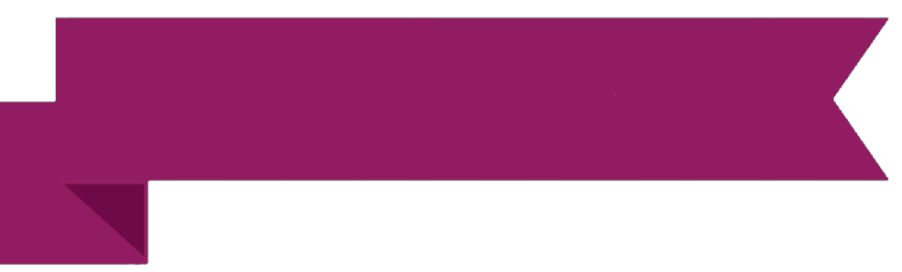 КАДРЫ
КАДРОВЫЙ СОСТАВ
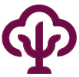 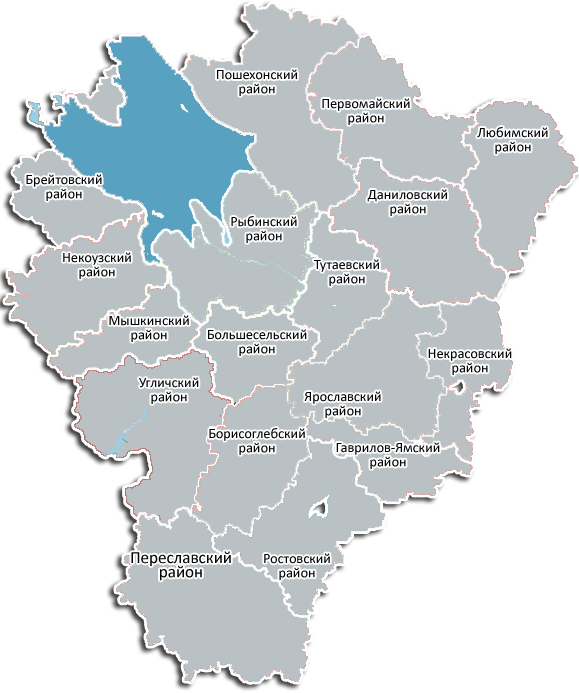 КОЛИЧЕСТВО
СПЕЦИАЛИСТОВ
СЛУЖБЫ
720
ЧЕЛ.
10
1
8
ПО УРОВНЯМ СЛУЖБЫ
ПО МУНИЦИПАЛЬНЫМ РАЙОНАМ
2
8
ОБЛАСТНОЙ УРОВЕНЬ 58 чел.
2
14
г. Рыбинск
60
1
5
41
1
7
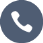 6
г. Ярославль
6
4
403
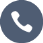 38
22
1
4
25
1
31
1
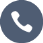 МУНИЦИПАЛЬНЫЙ УРОВЕНЬ 121 чел.
6
Условные обозначения:
Специалисты Службы (кол-во чел.)
ППМС-центры (кол-во)
Наличие телефона доверия
3
г. Переславль-Залесский
2
22
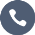 МБУ ЦППМСП «НАДЕЖДА» (Пошехонье)
с сентября 2018 реорганизован в отдел  МБУ ДО ЦЕНТР «ЭДЕЛЬВЕЙС»
ПЕРВИЧНЫЙ УРОВЕНЬ  541 чел.
4
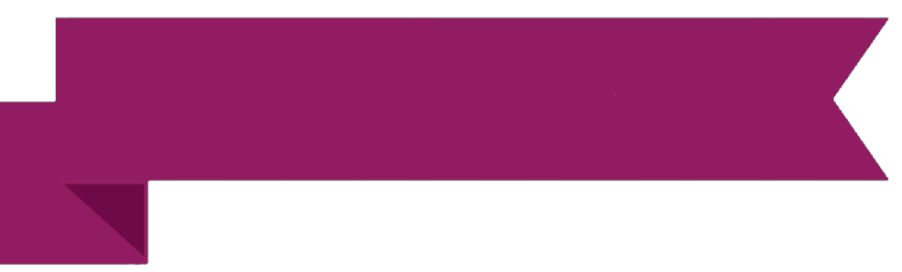 КАДРЫ
ОБЕСПЕЧЕННОСТЬ КАДРАМИ ОРГАНИЗАЦИЙ СИСТЕМЫ ОБРАЗОВАНИЯ 
ПЕРВИЧНОГО УРОВНЯ СЛУЖБЫ 59,8%
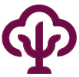 В РАЗРЕЗЕ МУНИЦИПАЛЬНЫХ РАЙОНОВ
ПО ОБЛАСТИ
ОБЕСПЕЧЕННОСТЬ психологическими кадрами (3) – соотношение количества образовательных организаций, в которых работают педагоги-психологи (2), к общему числу образовательных организаций данной группы (1)
5
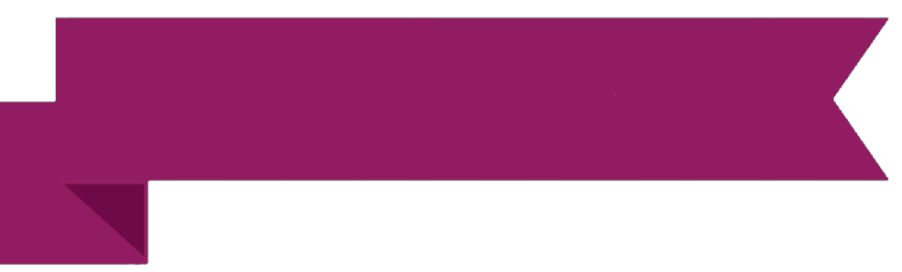 ЗА УСЛУГУ ПРИНИМАЕТСЯ ЛЮБОЕ ЗАВЕРШЕННОЕ МЕРОПРИЯТИЕ (ВЫПОЛНЕННАЯ РАБОТА) – КОНСУЛЬТАЦИЯ, ЛЕКЦИЯ, СЕМИНАР, РЕАЛИЗОВАННАЯ ПРОГРАММА, ТРЕНИНГ, ПЕДСОВЕТ, «КРУГЛЫЙ СТОЛ», СОВЕЩАНИЕ, ДЕЛОВАЯ ИГРА, КОНСИЛИУМ, ДИСКУССИЯ, РОДИТЕЛЬСКОЕ СОБРАНИЕ, ОФОРМЛЕНИЕ ИНФОРМАЦИОННОГО ЛИСТА, СТЕНДА, ОРГАНИЗАЦИЯ И ПРОВЕДЕНИЕ КОНКУРСА, ОЛИМПИАДЫ И Т.Д.
УСЛУГИ
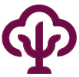 БОЛЕЕ
305 000
ВСЕГО ЗА ОТЧЕТНЫЙ ПЕРИОД СПЕЦИАЛИСТАМИ СЛУЖБЫ 
БЫЛО ОКАЗАНО 305 606 УСЛУГ.
УСЛУГ
РАСПРЕДЕЛЕНИЕ УСЛУГ ПО НАПРАВЛЕНИЯМ ДЕЯТЕЛЬНОСТИ
103294
                                                                 (33,8%)

                                                                          115278
                                                                          (37,7%)

                          40366
                          (13,2%)

                   29694
                   (9,7%)

           16974
           (5,6%)
ПСИХОЛОГИЧЕСКОЕ СОПРОВОЖДЕНИЕ УЧЕБНОЙ ДЕЯТЕЛЬНОСТИ
ПСИХОЛОГИЧЕСКОЕ СОПРОВОЖДЕНИЕ ВОСПИТАТЕЛЬНОЙ ДЕЯТЕЛЬНОСТИ, РАЗВИТИЯ ЛИЧНОСТИ ОБУЧАЮЩИХСЯ (ВОСПИТАННИКОВ), ИХ СОЦИАЛИЗАЦИИ
ПСИХОЛОГИЧЕСКОЕ СОПРОВОЖДЕНИЕ ПЕРЕХОДА НА НОВЫЙ ОБРАЗОВАТЕЛЬНЫЙ УРОВЕНЬ И АДАПТАЦИИ НА НОВОМ ЭТАПЕ ОБУЧЕНИЯ
ПСИХОЛОГИЧЕСКОЕ СОПРОВОЖДЕНИЕ ДЕЯТЕЛЬНОСТИ ПО СОХРАНЕНИЮ И УКРЕПЛЕНИЮ ЗДОРОВЬЯ ОБУЧАЮЩИХСЯ (ВОСПИТАННИКОВ)
ПСИХОЛОГИЧЕСКОЕ СОПРОВОЖДЕНИЕ ПРОФ.САМООПРЕДЕЛЕНИЯ, ПРЕДПРОФИЛЬНОЙ ПОДГОТОВКИ И ПРОФИЛЬНОГО ОБУЧЕНИЯ ОБУЧАЮЩИХСЯ (ВОСПИТАННИКОВ)
РАСПРЕДЕЛЕНИЕ УСЛУГ ПО КОНТИНГЕНТУ
РАСПРЕДЕЛЕНИЕ УСЛУГ ПО ВИДАМ РАБОТ
37257 (12,2%)               
                         31106 (10,2%)
                                                    63309 (20,7%)
                                                          70175 (23,0%)
                                                                      86263 (28,2%)
          13271 (4,3%)
 2217 (0,7%) 
 2008 (0,6%)
ПСИХОЛОГИЧЕСКОЕ ПРОСВЕЩЕНИЕ
ПСИХОЛОГИЧЕСКАЯ ПРОФИЛАКТИКА
ПСИХОЛОГИЧЕСКАЯ ДИАГНОСТИКА
ПСИХОЛОГИЧЕСКОЕ КОНСУЛЬТИРОВАНИЕ
ПСИХОЛОГИЧЕСКАЯ КОРРЕКЦИЯ И РАЗВИТИЕ
СОЦИАЛЬНО-ПСИХОЛОГИЧЕСКИЙ МОНИТОРИНГ
СОЦИАЛЬНО-ПСИХОЛОГИЧЕСКОЕ ПРОЕКТИРОВАНИЕ
СОЦИАЛЬНО-ПСИХОЛОГИЧЕСКАЯ ЭКСПЕРТИЗА
6
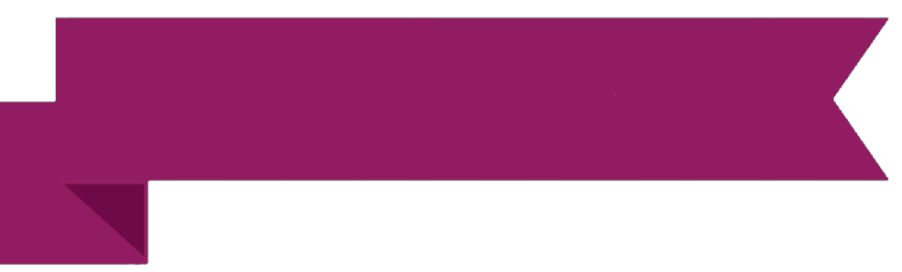 УСЛУГИ СПЕЦИАЛИСТОВ
МУНИЦИПАЛЬНЫХ РАЙОНОВ
ЗАПРОСЫ,
С КОТОРЫМИ  СПЕЦИАЛИСТЫ СЛУЖБЫ          РАБОТАЮТ       
                                                                                                 НЕ РАБОТАЮТ
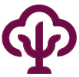 1     2    3    4     5    6    7    8    9   10  11  12 13   14  15  16  17  18  19
КОМПЛЕКСНОЕ ОБСЛЕДОВАНИЕ (ПМПК)
ПОМОЩЬ ПРИ СОПРОВОЖДЕНИИ ПРИЕМНОЙ СЕМЬИ
ПОМОЩЬ ПРИ СОПРОВОЖДЕНИИ КАНДИДАТОВ В ЗАМЕЩАЮЩИЕ РОДИТЕЛИ
ПОМОЩЬ В УРЕГУЛИРОВАНИИ СПОРОВ ПРИ СОДЕЙСТВИИ МЕДИАТОРА
ОКАЗАНИЕ ПОМОЩИ ПО ТЕЛЕФОНУ ДОВЕРИЯ
ОКАЗАНИЕ ПСИХОТЕРАПЕВТИЧЕСКОЙ ПОМОЩИ
ОКАЗАНИЕ ПСИХИАТРИЧЕСКОЙ ПОМОЩИ
ОКАЗАНИЕ НЕВРОЛОГИЧЕСКОЙ ПОМОЩИ
ОКАЗАНИЕ ЛОГОПЕДИЧЕСКОЙ ПОМОЩИ
ОКАЗАНИЕ ДЕФЕКТОЛОГИЧЕСКОЙ ПОМОЩИ
ОКАЗАНИЕ ЮРИДИЧЕСКОЙ ПОМОЩИ
ОКАЗАНИЕ  ЭКСТРЕННОЙ ПСИХОЛОГИЧЕСКОЙ ПОМОЩИ
ПОМОЩЬ В СИТУАЦИИ НАСИЛИЯ, МОББИНГА, ЖЕСТОКОГО ОБРАЩЕНИЯ
ПОМОЩЬ ПРИ ЗАВИСИМОМ ПОВЕДЕНИИ (КОМПЬЮТЕРНАЯ, ИГРОВАЯ, НАРКОТИЧЕСКАЯ, АЛКОГОЛЬНАЯ, НИКОТИНОВАЯ ЗАВИСИМОСТЬ)
ПОМОЩЬ ПРИ УГРОЗЕ ПСИХОЛОГИЧЕСКОЙ БЕЗОПАСНОСТИ В СЕТИ «ИНТЕРНЕТ»
ПОМОЩЬ В СИТУАЦИИ СУИЦИДА, ПРОФИЛАКТИКА, СОПРОВОЖДЕНИЕ
ПОМОЩЬ В ПРОФЕССИОНАЛЬНОМ САМООПРЕДЕЛЕНИИ
ПОМОЩЬ ПРИ ПОДГОТОВКЕ К ОБУЧЕНИЮ В ШКОЛЕ
ПОМОЩЬ  В РЕШЕНИИ ПРОБЛЕМ ОСВОЕНИЯ ОБРАЗОВАТЕЛЬНЫХ ПРОГРАММ
ПОМОЩЬ  В РЕШЕНИИ ПРОБЛЕМ  АДАПТАЦИИ
ПОМОЩЬ В РЕШЕНИИ ПРОБЛЕМ  ВОЗРАСТНОГО РАЗВИТИЯ ДЕТЕЙ ОТ 0 ДО 3 ЛЕТ
СОЦИАЛЬНО-ПСИХОЛОГИЧЕСКИЕ ПРОБЛЕМЫ  ОДАРЕННЫХ ДЕТЕЙ
СОЦИАЛЬНО-ПСИХОЛОГИЧЕСКИЕ ПРОБЛЕМЫ  ДЕТЕЙ С ОВЗ
ПОМОЩЬ В РЕШЕНИИ СОЦИАЛЬНО-ПСИХОЛОГИЧЕСКИХ ПРОБЛЕМ  ДЕТЕЙ С РАССТРОЙСТВАМИ АУТИСТИЧЕСКОГО СПЕКТРА
ПОМОЩЬ В РЕШЕНИИ СОЦИАЛЬНО-ПСИХОЛОГИЧЕСКИХ ПРОБЛЕМ  ДЕТЕЙ, ЯВЛЯЮЩИХСЯ  ПОТЕРПЕВШИМИ, ОБВИНЯЕМЫМИ, ПОДСУДИМЫМИ, ПОДОЗРЕВАЕМЫМИ, СВИДЕТЕЛЯМИ
ПОМОЩЬ ПРИ ПОДГОТОВКЕ К ГИА (ЕГЭ)
ПОМОЩЬ В УРЕГУЛИРОВАНИЯ ВЗАИМООТНОШЕНИЙ  СРЕДИ СВЕРСТНИКОВ, С РОДИТЕЛЯМИ, С ПЕДАГОГАМИ
ПОМОЩЬ В УРЕГУЛИРОВАНИИ СОЦИАЛЬНО-ПСИХОЛОГИЧЕСКИХ ПРОБЛЕМ ОРГАНИЗАЦИЙ
1 г. Ярославль
 2 Борисоглебский МР
 3 Брейтовский МР
 4 Гаврилов-Ямский МР
 5 Даниловский МР
 6 Любимский МР
 7 Мышкинский МР
 8 Некоузский МР
 9 Некрасовский МР
10 Первомайский МР
11 Переславль-Залесский
12 Переславский МР
13 Пошехонский МР
14 Ростовский МР
15 Рыбинск
16 Рыбинский МР
17 Тутаевский МР
18 Угличский МР
19 Ярославский МР
      Большесельский МР – информация не предоставлена
7
С 1 ЯНВАРЯ 2017 Г. ВВЕДЕН В ДЕЙСТВИЕ ПРОФЕССИОНАЛЬНЫЙ СТАНДАРТ «ПЕДАГОГ-ПСИХОЛОГ (ПСИХОЛОГ В СФЕРЕ ОБРАЗОВАНИЯ)»
ПРИМЕНЯЕТСЯ РАБОТОДАТЕЛЯМИ ПРИ ФОРМИРОВАНИИ КАДРОВОЙ ПОЛИТИКИ И В УПРАВЛЕНИИ ПЕРСОНАЛОМ, ПРИ ОРГАНИЗАЦИИ ОБУЧЕНИЯ И АТТЕСТАЦИИ РАБОТНИКОВ, ЗАКЛЮЧЕНИИ ТРУДОВЫХ ДОГОВОРОВ, РАЗРАБОТКЕ ДОЛЖНОСТНЫХ ИНСТРУКЦИЙ И УСТАНОВЛЕНИИ СИСТЕМ ОПЛАТЫ ТРУДА
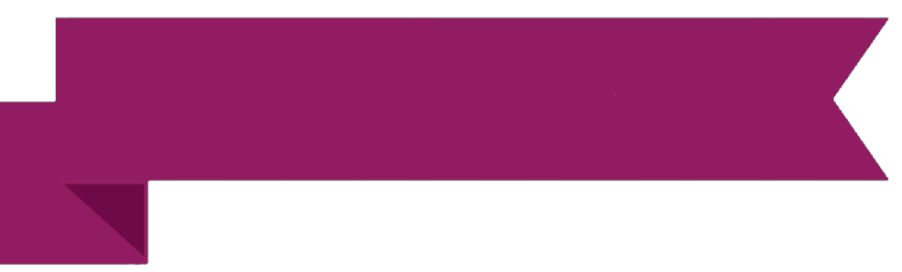 ПРОФСТАНДАРТ ПЕДАГОГА-ПСИХОЛОГА
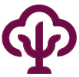 КРАТКОЕ ОПИСАНИЕ ТРУДОВЫХ ФУНКЦИЙ СОГЛАСНО ПРОФСТАНДАРТУ
ОБОБЩЕННЫЕ ТРУДОВЫЕ ФУНКЦИИ
А
Б
Оказание психолого-педагогической помощи лицам с ограниченными возможностями здоровья, испытывающим трудности в освоении основных общеобразовательных программ, развитии и социальной адаптации, в том числе несовершеннолетним обучающимся, признанным в случаях и в порядке, которые предусмотрены уголовно-процессуальным законодательством, подозреваемыми, обвиняемыми или подсудимыми по уголовному делу либо являющимся потерпевшими или свидетелями преступления
Психолого-педагогическое сопровождение образовательного процесса в образовательных организациях общего, профессионального и дополнительного образования, сопровождение основных и дополнительных образовательных программ
ТРУДОВЫЕ ФУНКЦИИ
Психологическое просвещение субъектов образовательного процесса в области работы по поддержке лиц с ограниченными возможностями здоровья, детей и обучающихся, испытывающих трудности в освоении основных общеобразовательных программ, развитии и социальной адаптации
Психолого-педагогическое и методическое сопровождение реализации основных и дополнительных образовательных программ
В1
А1
Психологическая экспертиза (оценка) комфортности и безопасности образовательной среды образовательных организаций
А2
Психологическая профилактика нарушений поведения и отклонений в развитии лиц с ограниченными возможностями здоровья, детей и обучающихся, испытывающих трудности в освоении основных общеобразовательных программ, развитии и социальной адаптации
В2
Психологическое консультирование субъектов образовательного процесса
А3
Психологическое консультирование лиц с ограниченными возможностями здоровья и обучающихся, испытывающих трудности в освоении основных общеобразовательных программ, развитии и социальной адаптации
В3
Коррекционно-развивающая работа с детьми и обучающимися, в том числе работа по восстановлению и реабилитации
А4
Психологическая коррекция поведения и развития детей и обучающихся с ограниченными возможностями здоровья, а также обучающихся, испытывающих трудности в освоении основных общеобразовательных программ, развитии и социальной адаптации
В4
Психологическая диагностика детей и обучающихся
А5
Психологическая диагностика особенностей лиц с ограниченными возможностями здоровья, обучающихся, испытывающих трудности в освоении основных общеобразовательных программ, развитии и социальной адаптации, в том числе несовершеннолетних обучающихся, признанных в случаях и в порядке, которые предусмотрены уголовно-процессуальным законодательством, подозреваемыми, обвиняемыми или подсудимыми по уголовному делу либо являющихся потерпевшими или свидетелями преступления, по запросу органов и учреждений системы профилактики безнадзорности и правонарушений несовершеннолетних
В5
А6
Психологическое просвещение субъектов образовательного процесса
Психопрофилактика (профессиональная деятельность, направленная на сохранение и укрепление психологического здоровья обучающихся в процессе обучения и воспитания в образовательных организациях)
А7
8
ДЕЯТЕЛЬНОСТЬ СЛУЖБЫ В СООТВЕТСТВИИ С ПРОФСТАНДАРТОМ «ПЕДАГОГ-ПСИХОЛОГ (ПСИХОЛОГ В СФЕРЕ ОБРАЗОВАНИЯ)»
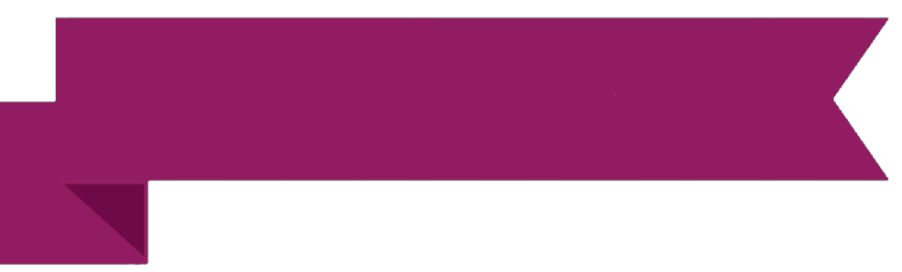 ПРОФСТАНДАРТ ПЕДАГОГА-ПСИХОЛОГА
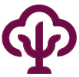 ВИДЫ РАБОТ
РАСПРЕДЕЛЕНИЕ  УСЛУГ
ПО ОБОБЩЕННЫМ ТРУДОВЫМ ФУНКЦИЯМ
ПО СХЕМЕ САМОАНАЛИЗА
ПО 
СТАНДАРТУ
ПСИХОЛОГИЧЕСКОЕ ПРОСВЕЩЕНИЕ
А
В
246758 
(80,7%)
58848 
(19,3%)
А6
В1
ПСИХОЛОГИЧЕСКАЯ ПРОФИЛАКТИКА
А7
В2
ПСИХОЛОГИЧЕСКОЕ КОНСУЛЬТИРОВАНИЕ
РАСПРЕДЕЛЕНИЕ  УСЛУГ
ПО ТРУДОВЫМ ФУНКЦИЯМ
А3
В3
ПСИХОЛОГИЧЕСКАЯ ДИАГНОСТИКА
1950 
(0,8%)
3826
(6,5%)
А5
В5
А1
В1
ПСИХОЛОГИЧЕСКАЯ КОРРЕКЦИЯ И РАЗВИТИЕ
А4
В4
13974 
(5,7%)
3741
(6,4%)
А2
В2
СОЦИАЛЬНО-ПСИХОЛОГИЧЕСКОЕ ПРОЕКТИРОВАНИЕ
А1
В?
67305
(27,3%)
2870
(4,9%)
А3
В3
СОЦИАЛЬНО-ПСИХОЛОГИЧЕСКАЯ ЭКСПЕРТИЗА
52897 
(21,4%)
33366
(56,7%)
А4
В4
А2
В??
СОЦИАЛЬНО-ПСИХОЛОГИЧЕСКИЙ МОНИТОРИНГ
49836 
(20,2%)
13473 
(22,9%)
А5
В5
33431 
(13,5%)
267
(0,5%)
А6
В?
27365 
(11,1%)
1305
(2,2%)
А7
В??
9
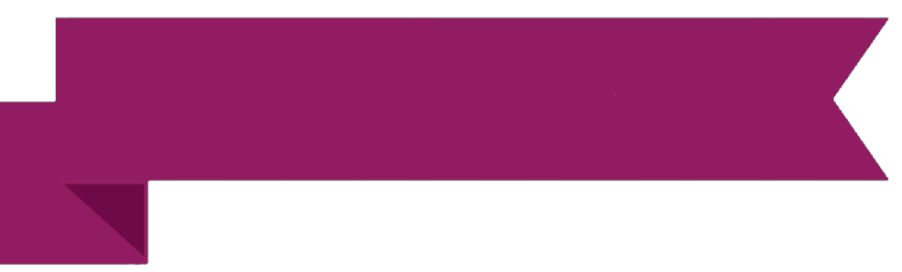 СПЕЦИАЛИСТАМИ ППМС-ЦЕНТРОВ ОКАЗАНО 64232 УСЛУГИ, ЧТО СОСТАВЛЯЕТ   21% ОТ ОБЩЕГО КОЛИЧЕСТВА УСЛУГ
ППМС-ЦЕНТРЫ
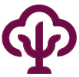 РАСПРЕДЕЛЕНИЕ УСЛУГ (%)
ПО НАПРАВЛЕНИЯМ ДЕЯТЕЛЬНОСТИ
ПО ОБОБЩЕННЫМ ТРУДОВЫМ ФУНКЦИЯМ
А
В
ГАВРИЛОВ-ЯМ
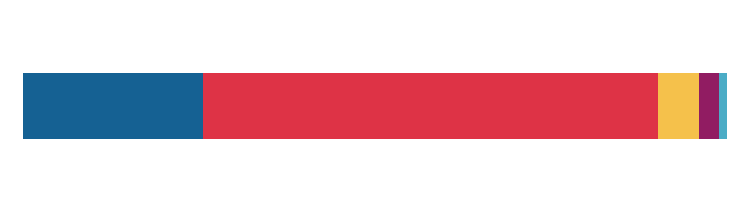 25,6                                     64,5                                       5,8  2,9 1,1
МУ ЦППМС
92,9
7,1
ПОШЕХОНЬЕ
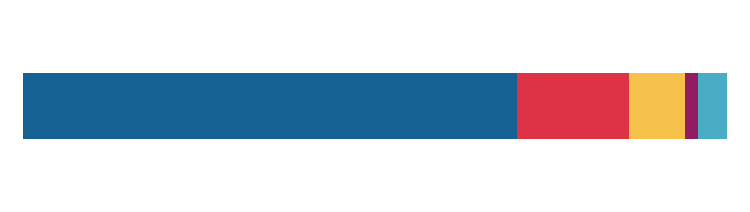 МБУ ЦППМСП «НАДЕЖДА»
70,2                                        15,9        7,9  1,9  4,1
83,4
16,6
РОСТОВ
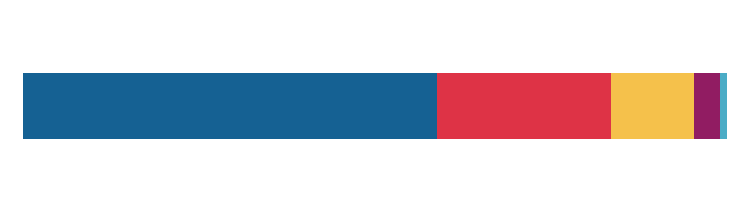 МУ Центр «Содействие»
58,8                                        24,7        11,8    3,7 1,0
97,2
2,8
РЫБИНСК
97,6                                                2,2  0,2
100
МУ ППМС «Центр помощи детям»
ТУТАЕВ
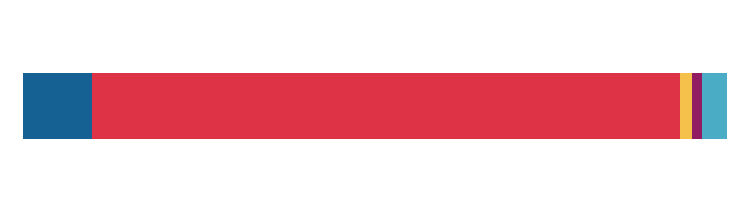 9,8                                                                 83.4                          1,7
МУ Центр «Стимул»
30,6
69,4
1, 4  3,6
УГЛИЧ
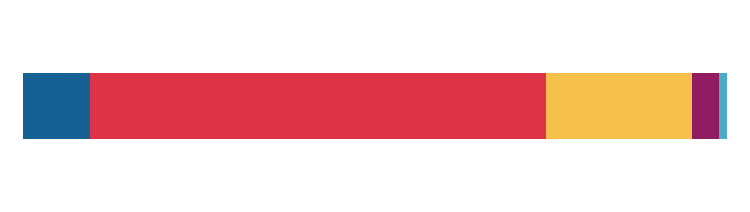 МУ Центр «Гармония»
9,5                                       64.9                                      20,6          3,8  1,2
95,9
4,1
ЯРОСЛАВЛЬ
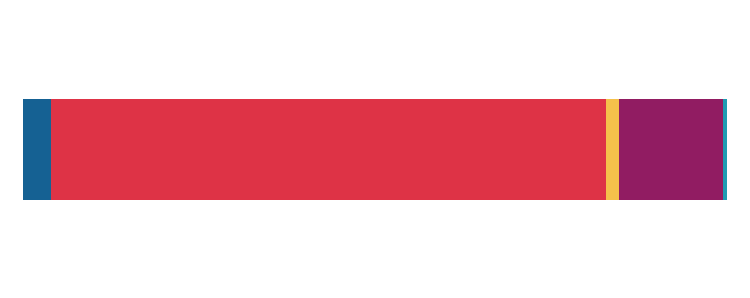 МУ Центр «Доверие»
4,0                                            78.8                                      1,9    14,8      0,6
99,9
0,1
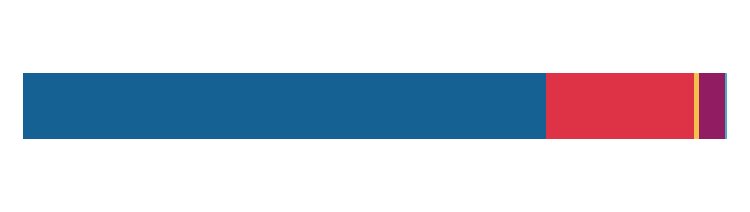 МУ Центр «Развитие»
74,3                                                    21,0      0,7
0,3
59,3
40,7
3,4
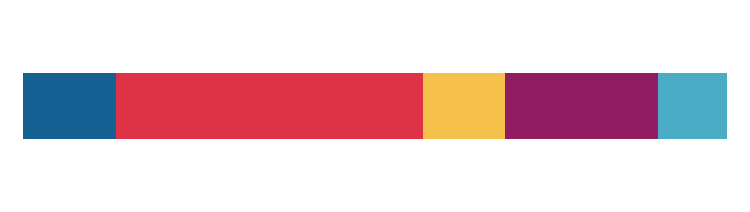 МУ Городской центр помощи
13,2                       43.6                           11,7             21,8         9,8
98,6
1,4
ГОУ ЯО Центр помощи детям
100
37,6
62,4
ПСИХОЛОГИЧЕСКОЕ СОПРОВОЖДЕНИЕ:
УЧЕБНОЙ ДЕЯТЕЛЬНОСТИ
ВОСПИТАТЕЛЬНОЙ ДЕЯТЕЛЬНОСТИ, РАЗВИТИЯ ЛИЧНОСТИ ОБУЧАЮЩИХСЯ (ВОСПИТАННИКОВ), ИХ СОЦИАЛИЗАЦИИ 
ПЕРЕХОДА НА НОВЫЙ ОБРАЗОВАТЕЛЬНЫЙ УРОВЕНЬ И АДАПТАЦИИ НА НОВОМ ЭТАПЕ ОБУЧЕНИЯ
ДЕЯТЕЛЬНОСТИ ПО СОХРАНЕНИЮ И УКРЕПЛЕНИЮ ЗДОРОВЬЯ ОБУЧАЮЩИХСЯ (ВОСПИТАННИКОВ)
ПРОФ.САМООПРЕДЕЛЕНИЯ, ПРЕДПРОФИЛЬНОЙ ПОДГОТОВКИ И ПРОФИЛЬНОГО ОБУЧЕНИЯ ОБУЧАЮЩИХСЯ (ВОСПИТАННИКОВ)
10
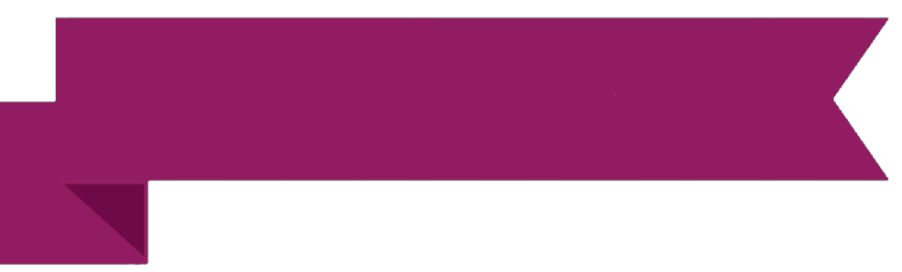 ПОВЫШЕНИЕ КВАЛИФИКАЦИИ
МЕРОПРИЯТИЯ ПО ПОВЫШЕНИЮ КВАЛИФИКАЦИИ СПЕЦИАЛИСТОВ СЛУЖБЫ НА БАЗЕ ГАУ ДПО ЯО «ИНСТИТУТ РАЗВИТИЯ ОБРАЗОВАНИЯ»
БОЛЕЕ
400
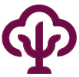 чел.
ПРОГРАММЫ ПОВЫШЕНИЯ КВАЛИФИКАЦИИ
Педагоги-психологи повышали свой профессиональный уровень по ключевым направлениям деятельности Службы.

Наиболее актуально для специалистов приобретение новых знаний, умений, компетенций в области психологического сопровождения новых образовательных стандартов, в деятельности по сохранению и укреплению здоровья обучающихся, сопровождению детей с ограниченными возможностями здоровья и одарённых обучающихся, сопровождению развития личности обучающихся и др. 

В течение года  была организована серия семинаров для   руководителей  методических объединений педагогов-психологов и руководителей  ППМС-центров в рамках общей темы  «Актуальные вопросы развития региональной системы образования». Программа семинаров  разработана специалистами ГУ ЯО «Центр профессиональной ориентации и психологической поддержки «Ресурс» совместно с кафедрой общей педагогики и психологии ГАУ ДПО ЯО «Институт развития образования».
 
Существенный вклад в повышение профессионального уровня  педагогов-психологов образовательных организаций  Ярославской области  внесли семинары,  организованные на базе центра «Ресурс», по теме «Психолого-педагогическое сопровождение образования в условиях внедрения профессионального стандарта педагога-психолога». Программа семинаров разработана с учетом актуальных  задач системы  образования и предложений муниципальных служб практической психологии.
«Профессиональный стандарт педагога-психолога: психологическое сопровождение детей с ОВЗ с трудностями в обучении, развитии и социальной адаптации»  
 «Проектирование психологически безопасной и комфортной образовательной среды в ОО» 
 «Развитие профессионального потенциала педагога-психолога: задачи и новые инструменты достижения»
 «Социально-психологические технологии работы с обучающимися, имеющими  девиантное поведение»
КУРСЫ ПЕРЕПОДГОТОВКИ СПЕЦИАЛИСТОВ ДОПОЛНИТЕЛЬНОГО ОБРАЗОВАНИЯ
«Профессиональный стандарт педагога, формирование социально-психологических компетенций»
ПРОГРАММА ПРОФЕССИОНАЛЬНОЙ ПЕРЕПОДГОТОВКИ
КАФЕДРА  ОБЩЕЙ  ПЕДАГОГИКИ  И  ПСИХОЛОГИИ
«Социальный педагог – психолог семейного профиля»
СЕМИНАРЫ
«Создание благоприятных условий развития на переходных  и кризисных этапах жизни обучающихся: технологии психологической работы с подростками»
«Психологическое сопровождение детей с признаками одаренности»
«Психолого-педагогическое сопровождение детей с СДВГ»
 «Психолого-педагогические инструменты формирования мотивации на развитие и образовательную активность школьников» 
 «Профессиональный стандарт педагога-психолога: содержание, технологии, методы работы»
«Проведение психологических исследований с использованием АСИОУ»
МЕЖКАФЕДРАЛЬНАЯ ПРОГРАММА ПОВЫШЕНИЯ КВАЛИФИКАЦИИ
Специалисты Службы проявляют интерес к программам повышения квалификации, которые реализуются КАФЕДРАМИ ИНКЛЮЗИВНОГО ОБРАЗОВАНИЯ, ДОШКОЛЬНОГО И НАЧАЛЬНОГО ОБРАЗОВАНИЯ, ПРОФЕССИОНАЛЬНОГО ОБРАЗОВАНИЯ с использованием практико-ориентированных методов работы, сочетающих в себе как традиционные формы работы (лекции, семинарские занятия), так и активные формы обучения (деловые игры, анализ ситуации, проблемные семинары, мастер-классы, тренинги и др.). Удобным и значимым для специалистов стало участие в вебинарах, дискуссионных клубах, «круглых столах».
11
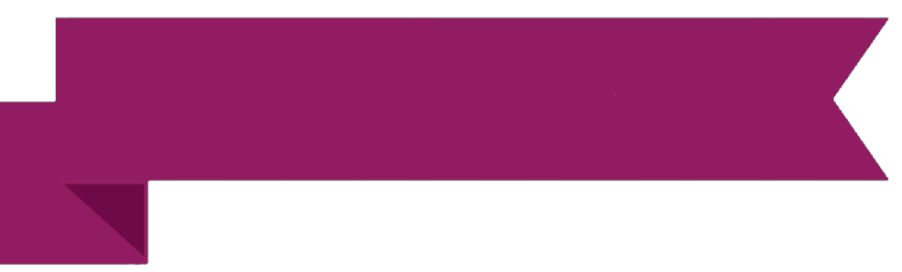 ДЕЯТЕЛЬНОСТЬ СЛУЖБЫ В ДОКУМЕНТАХ
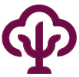 Федеральный закон от 29.12.2012 N 273-ФЗ «Об образовании в Российской Федерации»
Федеральный закон от 24.07.1998 №124-Ф3 (ред. от 02.12.2013) «Об основных гарантиях прав ребенка в Российской Федерации»
Концепция развития психологической службы в системе образования в Российской Федерации на период до 2025 года (Утверждена Министром образования и науки РФ 19.12.2017)
Концепция развития ранней помощи в Российской Федерации на период до 2020 года (Утверждена Правительством РФ распоряжением от 31.08.2016 г. №1839-р)
Стратегия развития воспитания в Российской Федерации на период до 2025 года (Утверждена распоряжением Правительства РФ от 29.05.2015 г. N 996-р)
Государственная программа  Российской Федерации «Развитие образования» на 2018 -2025 годы (Утверждена постановлением Правительства РФ от 26 декабря 2017г. № 1642)
Приказ  Министерства труда и социальной защиты от 24.07.2015 г. №514н «Об утверждении профессионального стандарта Педагог-психолог» (Психолог в сфере образования)»
Приказ Министерства образования и науки РФ от 11.05.2016 N 536 «Об утверждении «Особенностей режима рабочего времени и времени отдыха педагогических и иных работников организаций, осуществляющих образовательную деятельность»
Рекомендации по итогам проведенного в Совете Федерации 13.12. 2017г. «круглого стола» на тему «О состоянии и перспективах развития педагогического образования в Российской Федерации» 
Методические рекомендации по апробации профессионального стандарта Педагог-психолог (Психолог в сфере образования) (Одобрены решением XII Всероссийской научно-практической Конференции психологов образования России «Психология образования: апробация и внедрение профессионального стандарта «Педагог-психолог»  от 15 апреля 2016 г.)
Методические рекомендации по совершенствованию деятельности центров психолого-педагогической, медицинской и социальной помощи (приложение к письму Минобрнауки России от 10.02.2015г. № ВК – 268/07)
Стратегия действий по развитию молодежи в интересах модернизации Ярославского региона (на период 2015-2025 г.г.) (Утверждена постановлением Правительства ЯО от 05.10.2015 N 1075-п)
Постановление Правительства ЯО от 29.12.2014 года 1408-п «Об утверждении концепция семейной политики Ярославской области на период до 2025 года»
Положение об областной службе практической психологии в системе образования ЯО (Утверждено приказом департамента образования Администрации ЯО №  01-03/467  от 23.09.2002 г.)
Этический кодекс психолога службы практической психологии в системе образования ЯО (Принят на VIII областной научно-практической конференции 17.12.2002 г., утвержден приказом  департамента образования Администрации ЯО №  01-03/467  от 23.09.2002 г.)
План мероприятий по реализации Концепции развития психологической службы в системе образования в Российской Федерации на период до 2025 года (Утвержден  Министерством образования и науки РФ 11.05.2018) 
Письмо Министерства образования и науки РФ от 08.05.2018 № 07-2618 «О рассмотрении проекта приказа об утверждении нового Положения о деятельности психолого-медико-педагогических комиссий (далее - ПМПК)»
Письмо Министерства образования и науки РФ от 19.06.2018 № ТС -1611/07 «О внештатном психологе системы образования Субъекта Российской Федерации» 
Письмо Минпросвещения России от 20.09.2018 г. № ПЗ-202/02 «О национальном проекте «Образование» (протокол заседания Правительственной комиссии от 05.09.2018 г. № 3, раздел III, Пункт 5)
Письмо Минпросвещения России от 31.10.2018 г. № 07-1207 «О предложениях в проект  Положения о психологической службе»
12
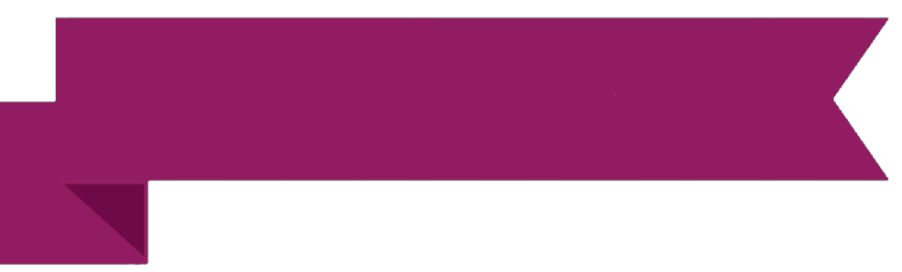 ПРЕДЛОЖЕНИЯ
СПЕЦИАЛИСТОВ СЛУЖБЫ
К ПЛАНУ РАБОТЫ СЛУЖБЫ ПРАКТИЧЕСКОЙ ПСИХОЛОГИИ
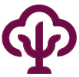 ИНФОРМАЦИОННО-МЕТОДИЧЕСКОЕ ОБЕСПЕЧЕНИЕ
ПОВЫШЕНИЕ КВАЛИФИКАЦИИ
ОРГАНИЗАЦИОННОЕ И НОРМАТИВНО-ПРАВОВОЕ ОБЕСПЕЧЕНИЕ
Возобновить деятельность Научно-методического совета Службы практической психологии Ярославской области 
Создать методические объединения педагогов-психологов во всех МР
Оптимизировать схему аналитического отчета деятельности Службы 
Продвигать решение вопроса о повышении профессионального статуса педагогов-психологов (выслуга лет, коэффициент напряженности труда, размер заработной платы и пр.)
Проработать механизм взаимодействия психологической службы ОУ и ППМС-центров
Оптимизировать механизмы внутри и межведомственного взаимодействия в рамках деятельности Службы
Укреплять и расширять сотрудничество с другими регионами с целью знакомства  и  обмена практиками  работы
Уделять внимание  решению вопросов информационно-методического обеспечения деятельности Службы, в том числе программно-методическому оснащению деятельности педагога-психолога в коррекционных  классах 
Продолжить оснащение кабинетов психологов методиками для проведения диагностической работы, практическими информационно – методическими наработками в электронном виде
Разработать критерии оценки деятельности педагогов-психологов системы образования
Сформировать пакет методических материалов по профилактике суицидального поведения
Проводить семинары на базе дошкольных учреждений (просмотр и анализ занятий)
Продолжать проведение курсов для молодых специалистов Службы, способствующих более эффективному овладению навыками профессиональной деятельности
Организовать обучающие семинары, мастер-классы и стажировочные площадки по следующим темам:
1. Психологическое консультирование
2. Роль психолога в освоении общеобразовательных программ
3. Психологическое сопровождение индивидуализации образовательного процесса
4. Разработка адаптированных образовательных программ
5. Особенности работы психолога с детьми с расстройствами аутистического спектра
6. Технологии работы с детьми с ОВЗ в рамках инклюзивного образования 
7. Разработка коррекционно-развивающих программ для детей с ОВЗ
8. Психолого-педагогическое сопровождение работы с одаренными детьми
9. Технологии работы с девиантными подростками
10. Работа по профилактике жестокого обращения с детьми. Границы ответственности
11. Работа по психологическому сопровождению детей, являющихся потерпевшими, обвиняемыми, подсудимыми, подозреваемыми, свидетелями
12. Психологическое консультирование семей, находящихся в ситуации развода
13. Работа СПП в рамках введения ФГОС ООО и СОО
13
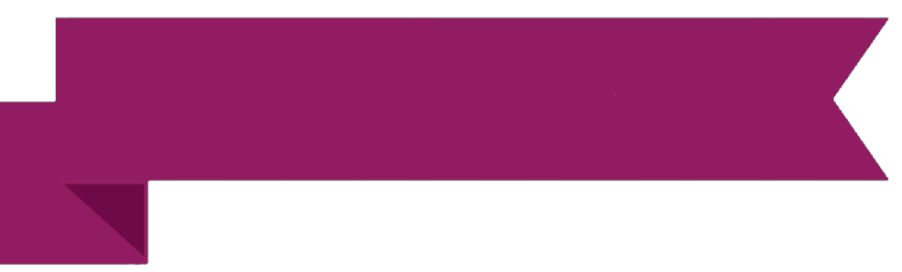 ПРОБЛЕМЫ И ТРУДНОСТИ
В РАБОТЕ СПЕЦИАЛИСТОВ СЛУЖБЫ
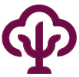 ИНФОРМАЦИОННО-МЕТОДИЧЕСКОЕ ОБЕСПЕЧЕНИЕ
СПЕЦИАЛИСТЫ И СОТРУДНИЧЕСТВО
КАБИНЕТ
НАГРУЗКА
РОДИТЕЛИ
ТРАНСПОРТ
Отсутствие кабинета для групповой и индивидуальной работы, кабинета релаксации, сенсорной комнаты
Недостаточное материально-техническое оснащение (нехватка бумаги, печатно-множительной техники, частые сбои в интернет-сети и пр.)
Ограниченные контакты  с областной службой практической психологии в связи с отсутствием районного МО педагогов-психологов в ряде МР
Низкая мотивация педагогов для участия в психологических мероприятиях
Отсутствие в штате большинства учреждений логопедов, дефектологов, психоневролога и прочих узких специалистов.
Выполнение работы, не связанной с профессиональной деятельностью
Недостаточное  информационно-методическое обеспечение
Отсутствие сертифицированного диагностического инструментария; методических материалов для работы с детьми с ЗПР, с  одаренными детьми, опекунами и детьми, находящимися под опекой, и пр.
Рост объемов работ, связанных с увеличением количества  детей с ОВЗ, требующих занятий с педагогом – психологом.
Загруженность обучающихся, как следствие - трудности в организации психологического сопровождения.
Трудности взаимодействия с родителями (в том числе родителями, имеющими детей с ОВЗ), связанные со сложившимися  стереотипами (завышенные ожидания, перекладывание ответственности, отсутствие доверия и нежелание контактировать пр.)
Транспортные трудности, связанные с удаленным месторасположением образовательных учреждений
14
ХАРАКТЕРИСТИКА ДЕЯТЕЛЬНОСТИ СЛУЖБЫ В РАЗРЕЗЕ МР
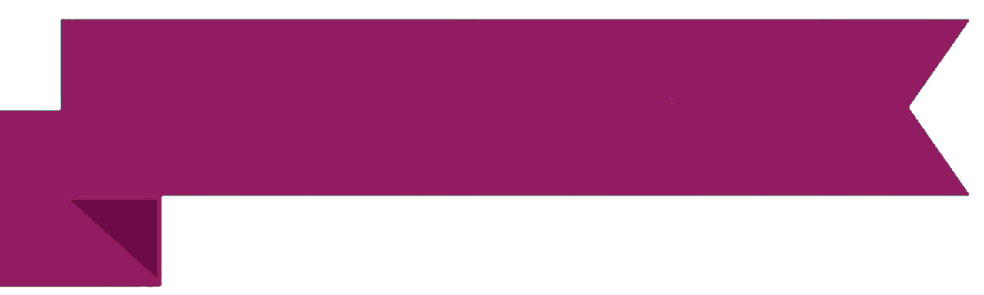 ЧАСТЬ 2
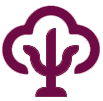 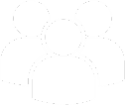 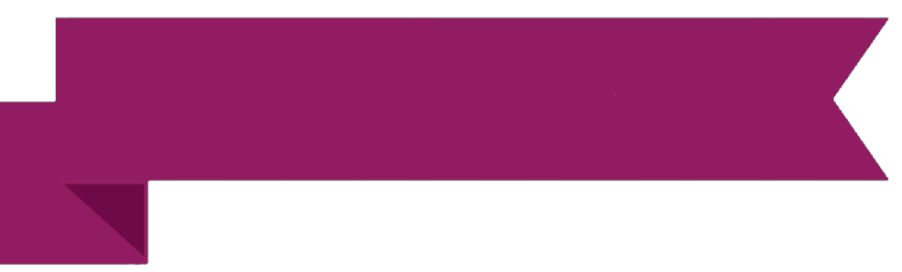 КАДРЫ и УСЛУГИ 
ПО МУНИЦИПАЛЬНЫМ РАЙОНАМ
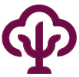 КОЛИЧЕСТВО         КОЛИЧЕСТВО СПЕЦИАЛИСТОВ                     УСЛУГ
720
219534
16
КАДРОВЫЙ СОСТАВ
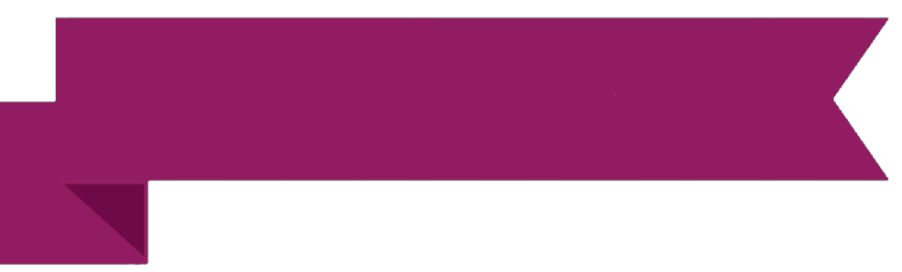 ЯРОСЛАВЛЬ
КОЛИЧЕСТВО СПЕЦИАЛИСТОВ 
СЛУЖБЫ
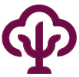 345
6  ДД
31  УДО
42  ППМС-центр
9  СПО
3 ЦЕНТР ПРИ УПРАВЛЕНИИ ОБРАЗОВАНИЕМ
117  ООО
129  ДОО
   8  Ш-И
ЗАПРОСЫ
УСЛУГИ
(С КОТОРЫМИ РАБОТАЮТ/НЕ РАБОТАЮТ СПЕЦИАЛИСТЫ СЛУЖБЫ)
ВСЕГО
114342
КОМПЛЕКСНОЕ ОБСЛЕДОВАНИЕ (ПМПК)
ПОМОЩЬ ПРИ СОПРОВОЖДЕНИИ ПРИЕМНОЙ СЕМЬИ
ПОМОЩЬ ПРИ СОПРОВОЖДЕНИИ КАНДИДАТОВ В ЗАМЕЩАЮЩИЕ РОДИТЕЛИ
ПОМОЩЬ В УРЕГУЛИРОВАНИИ СПОРОВ ПРИ СОДЕЙСТВИИ МЕДИАТОРА
ОКАЗАНИЕ ПОМОЩИ ПО ТЕЛЕФОНУ ДОВЕРИЯ
ОКАЗАНИЕ ПСИХОТЕРАПЕВТИЧЕСКОЙ ПОМОЩИ
ОКАЗАНИЕ ПСИХИАТРИЧЕСКОЙ ПОМОЩИ
ОКАЗАНИЕ НЕВРОЛОГИЧЕСКОЙ ПОМОЩИ
ОКАЗАНИЕ ЛОГОПЕДИЧЕСКОЙ ПОМОЩИ
ОКАЗАНИЕ ДЕФЕКТОЛОГИЧЕСКОЙ ПОМОЩИ
ОКАЗАНИЕ ЮРИДИЧЕСКОЙ ПОМОЩИ
ОКАЗАНИЕ  ЭКСТРЕННОЙ ПСИХОЛОГИЧЕСКОЙ ПОМОЩИ
ПОМОЩЬ В СИТУАЦИИ НАСИЛИЯ, МОББИНГА, ЖЕСТОКОГО ОБРАЩЕНИЯ
ПОМОЩЬ ПРИ ЗАВИСИМОМ ПОВЕДЕНИИ (КОМПЬЮТЕРНАЯ, ИГРОВАЯ, НАРКОТИЧЕСКАЯ, АЛКОГОЛЬНАЯ, НИКОТИНОВАЯ ЗАВИСИМОСТЬ)
ПОМОЩЬ ПРИ УГРОЗЕ ПСИХОЛОГИЧЕСКОЙ БЕЗОПАСНОСТИ  В СЕТИ «ИНТЕРНЕТ»
ПОМОЩЬ В СИТУАЦИИ СУИЦИДА, ПРОФИЛАКТИКА, СОПРОВОЖДЕНИЕ
ПОМОЩЬ В ПРОФЕССИОНАЛЬНОМ САМООПРЕДЕЛЕНИИ
ПОМОЩЬ ПРИ ПОДГОТОВКЕ К ОБУЧЕНИЮ В ШКОЛЕ
ПОМОЩЬ  В РЕШЕНИИ ПРОБЛЕМ ОСВОЕНИЯ ОБРАЗОВАТЕЛЬНЫХ ПРОГРАММ
ПОМОЩЬ  В РЕШЕНИИ ПРОБЛЕМ  АДАПТАЦИИ
ПОМОЩЬ В РЕШЕНИИ ПРОБЛЕМ  ВОЗРАСТНОГО РАЗВИТИЯ ДЕТЕЙ ОТ 0 ДО 3 ЛЕТ
СОЦИАЛЬНО-ПСИХОЛОГИЧЕСКИЕ ПРОБЛЕМЫ  ОДАРЕННЫХ ДЕТЕЙ
СОЦИАЛЬНО-ПСИХОЛОГИЧЕСКИЕ ПРОБЛЕМЫ  ДЕТЕЙ С ОВЗ
ПОМОЩЬ В РЕШЕНИИ СОЦИАЛЬНО-ПСИХОЛОГИЧЕСКИХ ПРОБЛЕМ  ДЕТЕЙ С РАССТРОЙСТВАМИ АУТИСТИЧЕСКОГО СПЕКТРА
ПОМОЩЬ В РЕШЕНИИ СОЦИАЛЬНО-ПСИХОЛОГИЧЕСКИХ ПРОБЛЕМ  ДЕТЕЙ, ЯВЛЯЮЩИХСЯ  ПОТЕРПЕВШИМИ, ОБВИНЯЕМЫМИ, ПОДСУДИМЫМИ, ПОДОЗРЕВАЕМЫМИ, СВИДЕТЕЛЯМИ
ПОМОЩЬ ПРИ ПОДГОТОВКЕ К ГИА (ЕГЭ)
ПОМОЩЬ В УРЕГУЛИРОВАНИЯ ВЗАИМООТНОШЕНИЙ  СРЕДИ СВЕРСТНИКОВ, С РОДИТЕЛЯМИ, С ПЕДАГОГАМИ
ПОМОЩЬ В УРЕГУЛИРОВАНИИ СОЦИАЛЬНО-ПСИХОЛОГИЧЕСКИХ  ПРОБЛЕМ ОРГАНИЗАЦИЙ
БЕЗ УЧЕТА УСЛУГ ППМС-ЦЕНТРОВ
ПО НАПРАВЛЕНИЯМ ДЕЯТЕЛЬНОСТИ
ПСИХОЛОГИЧЕСКОЕ СОПРОВОЖДЕНИЕ УЧЕБНОЙ ДЕЯТЕЛЬНОСТИ
ПСИХОЛОГИЧЕСКОЕ СОПРОВОЖДЕНИЕ ВОСПИТАТЕЛЬНОЙ ДЕЯТЕЛЬНОСТИ, РАЗВИТИЯ ЛИЧНОСТИ ОБУЧАЮЩИХСЯ (ВОСПИТАННИКОВ), ИХ СОЦИАЛИЗАЦИИ
ПСИХОЛОГИЧЕСКОЕ СОПРОВОЖДЕНИЕ ПЕРЕХОДА НА НОВЫЙ ОБРАЗОВАТЕЛЬНЫЙ УРОВЕНЬ И АДАПТАЦИИ НА НОВОМ ЭТАПЕ ОБУЧЕНИЯ
ПСИХОЛОГИЧЕСКОЕ СОПРОВОЖДЕНИЕ ДЕЯТЕЛЬНОСТИ ПО СОХРАНЕНИЮ И УКРЕПЛЕНИЮ ЗДОРОВЬЯ ОБУЧАЮЩИХСЯ (ВОСПИТАННИКОВ)
ПСИХОЛОГИЧЕСКОЕ СОПРОВОЖДЕНИЕ ПРОФ.САМООПРЕДЕЛЕНИЯ, ПРЕДПРОФИЛЬНОЙ ПОДГОТОВКИ И ПРОФИЛЬНОГО ОБУЧЕНИЯ ОБУЧАЮЩИХСЯ (ВОСПИТАННИКОВ)
34257
                                       (30,0%)

                                                41116
                                                (36,0%)

                      19751
                      (17,3%)

           10321
           (9,0%)

 5      8897
         (7,8%)
ПСИХОЛОГИЧЕСКОЕ ПРОСВЕЩЕНИЕ
ПСИХОЛОГИЧЕСКАЯ ПРОФИЛАКТИКА
ПСИХОЛОГИЧЕСКАЯ ДИАГНОСТИКА
ПСИХОЛОГИЧЕСКОЕ КОНСУЛЬТИРОВАНИЕ
ПСИХОЛОГИЧЕСКАЯ КОРРЕКЦИЯ И РАЗВИТИЕ
СОЦИАЛЬНО-ПСИХОЛОГИЧЕСКИЙ МОНИТОРИНГ
СОЦИАЛЬНО-ПСИХОЛОГИЧЕСКОЕ ПРОЕКТИРОВАНИЕ
СОЦИАЛЬНО-ПСИХОЛОГИЧЕСКАЯ ЭКСПЕРТИЗА
ПО ВИДАМ РАБОТ
17369 (15,2%)
                               14804 (12,9%)
                                                22743 (19,9%)
                                                      24706 (21,6%)
                                                        26163 (22,9%)
1          6053 (5,3%)   
  1429 (1,3%)
  1075 (0,9%)
ПО КОНТИНГЕНТУ
17
КАДРОВЫЙ СОСТАВ
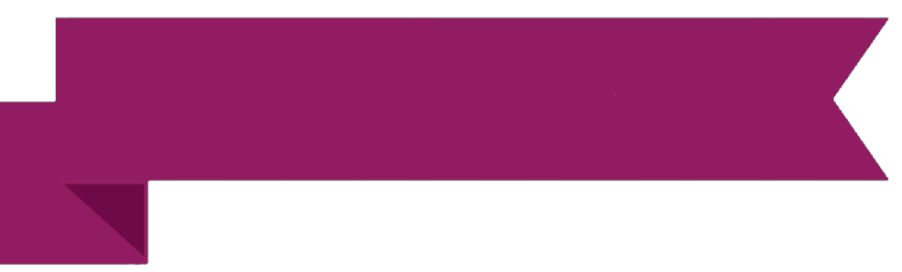 БОЛЬШЕСЕЛЬСКИЙ МУНИЦИПАЛЬНЫЙ РАЙОН
КОЛИЧЕСТВО СПЕЦИАЛИСТОВ 
СЛУЖБЫ
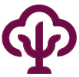 6
5  ООО
1  ДОО
ЗАПРОСЫ
УСЛУГИ
ВСЕГО
473
ПО НАПРАВЛЕНИЯМ ДЕЯТЕЛЬНОСТИ
ПСИХОЛОГИЧЕСКОЕ СОПРОВОЖДЕНИЕ УЧЕБНОЙ ДЕЯТЕЛЬНОСТИ
ПСИХОЛОГИЧЕСКОЕ СОПРОВОЖДЕНИЕ ВОСПИТАТЕЛЬНОЙ ДЕЯТЕЛЬНОСТИ, РАЗВИТИЯ ЛИЧНОСТИ ОБУЧАЮЩИХСЯ (ВОСПИТАННИКОВ), ИХ СОЦИАЛИЗАЦИИ
ПСИХОЛОГИЧЕСКОЕ СОПРОВОЖДЕНИЕ ПЕРЕХОДА НА НОВЫЙ ОБРАЗОВАТЕЛЬНЫЙ УРОВЕНЬ И АДАПТАЦИИ НА НОВОМ ЭТАПЕ ОБУЧЕНИЯ
ПСИХОЛОГИЧЕСКОЕ СОПРОВОЖДЕНИЕ ДЕЯТЕЛЬНОСТИ ПО СОХРАНЕНИЮ И УКРЕПЛЕНИЮ ЗДОРОВЬЯ ОБУЧАЮЩИХСЯ (ВОСПИТАННИКОВ)
ПСИХОЛОГИЧЕСКОЕ СОПРОВОЖДЕНИЕ ПРОФ.САМООПРЕДЕЛЕНИЯ, ПРЕДПРОФИЛЬНОЙ ПОДГОТОВКИ И ПРОФИЛЬНОГО ОБУЧЕНИЯ ОБУЧАЮЩИХСЯ (ВОСПИТАННИКОВ)
ИНФОРМАЦИЯ НЕ ПРЕДОСТАВЛЕНА
319
                                                (67,4%)

             80
             (16,9%)

      40
      (8,5%)

   18
   (3,8%)

  16
  (3,4%)
ПСИХОЛОГИЧЕСКОЕ ПРОСВЕЩЕНИЕ
ПСИХОЛОГИЧЕСКАЯ ПРОФИЛАКТИКА
ПСИХОЛОГИЧЕСКАЯ ДИАГНОСТИКА
ПСИХОЛОГИЧЕСКОЕ КОНСУЛЬТИРОВАНИЕ
ПСИХОЛОГИЧЕСКАЯ КОРРЕКЦИЯ И РАЗВИТИЕ
СОЦИАЛЬНО-ПСИХОЛОГИЧЕСКИЙ МОНИТОРИНГ
СОЦИАЛЬНО-ПСИХОЛОГИЧЕСКОЕ ПРОЕКТИРОВАНИЕ
СОЦИАЛЬНО-ПСИХОЛОГИЧЕСКАЯ ЭКСПЕРТИЗА
ПО ВИДАМ РАБОТ
42 (8,9%)
                67 (14,2%)
            51 (10,8%)
      23 (4,9%)
                                                                    289 (61,1%)
 1 (0,2%)  
 0
 0
ПО КОНТИНГЕНТУ
18
КАДРОВЫЙ СОСТАВ
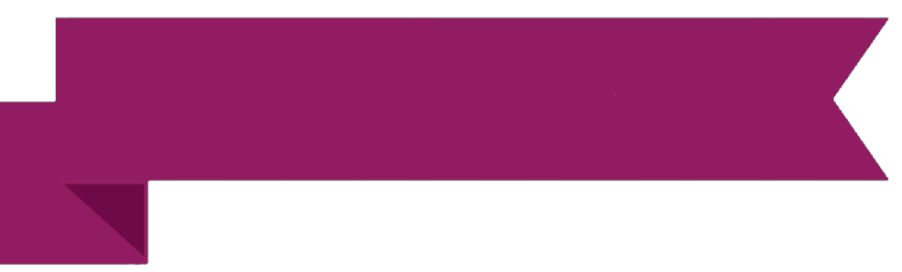 БОРИСОГЛЕБСКИЙ МУНИЦИПАЛЬНЫЙ РАЙОН
КОЛИЧЕСТВО СПЕЦИАЛИСТОВ 
СЛУЖБЫ
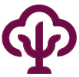 4
2  ООО
2  ЦЕНТР ПРИ УПРАВЛЕНИИ ОБРАЗОВАНИЕМ
ЗАПРОСЫ
УСЛУГИ
(С КОТОРЫМИ РАБОТАЮТ/НЕ РАБОТАЮТ СПЕЦИАЛИСТЫ СЛУЖБЫ)
ВСЕГО
924
КОМПЛЕКСНОЕ ОБСЛЕДОВАНИЕ (ПМПК)
ПОМОЩЬ ПРИ СОПРОВОЖДЕНИИ ПРИЕМНОЙ СЕМЬИ
ПОМОЩЬ ПРИ СОПРОВОЖДЕНИИ КАНДИДАТОВ В ЗАМЕЩАЮЩИЕ РОДИТЕЛИ
ПОМОЩЬ В УРЕГУЛИРОВАНИИ СПОРОВ ПРИ СОДЕЙСТВИИ МЕДИАТОРА
ОКАЗАНИЕ ПОМОЩИ ПО ТЕЛЕФОНУ ДОВЕРИЯ
ОКАЗАНИЕ ПСИХОТЕРАПЕВТИЧЕСКОЙ ПОМОЩИ
ОКАЗАНИЕ ПСИХИАТРИЧЕСКОЙ ПОМОЩИ
ОКАЗАНИЕ НЕВРОЛОГИЧЕСКОЙ ПОМОЩИ
ОКАЗАНИЕ ЛОГОПЕДИЧЕСКОЙ ПОМОЩИ
ОКАЗАНИЕ ДЕФЕКТОЛОГИЧЕСКОЙ ПОМОЩИ
ОКАЗАНИЕ ЮРИДИЧЕСКОЙ ПОМОЩИ
ОКАЗАНИЕ  ЭКСТРЕННОЙ ПСИХОЛОГИЧЕСКОЙ ПОМОЩИ
ПОМОЩЬ В СИТУАЦИИ НАСИЛИЯ, МОББИНГА, ЖЕСТОКОГО ОБРАЩЕНИЯ
ПОМОЩЬ ПРИ ЗАВИСИМОМ ПОВЕДЕНИИ (КОМПЬЮТЕРНАЯ, ИГРОВАЯ, НАРКОТИЧЕСКАЯ, АЛКОГОЛЬНАЯ, НИКОТИНОВАЯ ЗАВИСИМОСТЬ)
ПОМОЩЬ ПРИ УГРОЗЕ ПСИХОЛОГИЧЕСКОЙ БЕЗОПАСНОСТИ  В СЕТИ «ИНТЕРНЕТ»
ПОМОЩЬ В СИТУАЦИИ СУИЦИДА, ПРОФИЛАКТИКА, СОПРОВОЖДЕНИЕ
ПОМОЩЬ В ПРОФЕССИОНАЛЬНОМ САМООПРЕДЕЛЕНИИ
ПОМОЩЬ ПРИ ПОДГОТОВКЕ К ОБУЧЕНИЮ В ШКОЛЕ
ПОМОЩЬ  В РЕШЕНИИ ПРОБЛЕМ ОСВОЕНИЯ ОБРАЗОВАТЕЛЬНЫХ ПРОГРАММ
ПОМОЩЬ  В РЕШЕНИИ ПРОБЛЕМ  АДАПТАЦИИ
ПОМОЩЬ В РЕШЕНИИ ПРОБЛЕМ  ВОЗРАСТНОГО РАЗВИТИЯ ДЕТЕЙ ОТ 0 ДО 3 ЛЕТ
СОЦИАЛЬНО-ПСИХОЛОГИЧЕСКИЕ ПРОБЛЕМЫ  ОДАРЕННЫХ ДЕТЕЙ
СОЦИАЛЬНО-ПСИХОЛОГИЧЕСКИЕ ПРОБЛЕМЫ  ДЕТЕЙ С ОВЗ
ПОМОЩЬ В РЕШЕНИИ СОЦИАЛЬНО-ПСИХОЛОГИЧЕСКИХ ПРОБЛЕМ  ДЕТЕЙ С РАССТРОЙСТВАМИ АУТИСТИЧЕСКОГО СПЕКТРА
ПОМОЩЬ В РЕШЕНИИ СОЦИАЛЬНО-ПСИХОЛОГИЧЕСКИХ ПРОБЛЕМ  ДЕТЕЙ, ЯВЛЯЮЩИХСЯ  ПОТЕРПЕВШИМИ, ОБВИНЯЕМЫМИ, ПОДСУДИМЫМИ, ПОДОЗРЕВАЕМЫМИ, СВИДЕТЕЛЯМИ
ПОМОЩЬ ПРИ ПОДГОТОВКЕ К ГИА (ЕГЭ)
ПОМОЩЬ В УРЕГУЛИРОВАНИЯ ВЗАИМООТНОШЕНИЙ  СРЕДИ СВЕРСТНИКОВ, С РОДИТЕЛЯМИ, С ПЕДАГОГАМИ
ПОМОЩЬ В УРЕГУЛИРОВАНИИ СОЦИАЛЬНО-ПСИХОЛОГИЧЕСКИХ  ПРОБЛЕМ ОРГАНИЗАЦИЙ
ПО НАПРАВЛЕНИЯМ ДЕЯТЕЛЬНОСТИ
301
                                     (32,6%)

                   187
                   (20,2%)

                      201
                      (21,8%)

68
(7,4%)

                 167
                (18,1%)
ПСИХОЛОГИЧЕСКОЕ СОПРОВОЖДЕНИЕ УЧЕБНОЙ ДЕЯТЕЛЬНОСТИ
ПСИХОЛОГИЧЕСКОЕ СОПРОВОЖДЕНИЕ ВОСПИТАТЕЛЬНОЙ ДЕЯТЕЛЬНОСТИ, РАЗВИТИЯ ЛИЧНОСТИ ОБУЧАЮЩИХСЯ (ВОСПИТАННИКОВ), ИХ СОЦИАЛИЗАЦИИ
ПСИХОЛОГИЧЕСКОЕ СОПРОВОЖДЕНИЕ ПЕРЕХОДА НА НОВЫЙ ОБРАЗОВАТЕЛЬНЫЙ УРОВЕНЬ И АДАПТАЦИИ НА НОВОМ ЭТАПЕ ОБУЧЕНИЯ
ПСИХОЛОГИЧЕСКОЕ СОПРОВОЖДЕНИЕ ДЕЯТЕЛЬНОСТИ ПО СОХРАНЕНИЮ И УКРЕПЛЕНИЮ ЗДОРОВЬЯ ОБУЧАЮЩИХСЯ (ВОСПИТАННИКОВ)
ПСИХОЛОГИЧЕСКОЕ СОПРОВОЖДЕНИЕ ПРОФ.САМООПРЕДЕЛЕНИЯ, ПРЕДПРОФИЛЬНОЙ ПОДГОТОВКИ И ПРОФИЛЬНОГО ОБУЧЕНИЯ ОБУЧАЮЩИХСЯ (ВОСПИТАННИКОВ)
ПСИХОЛОГИЧЕСКОЕ ПРОСВЕЩЕНИЕ
ПСИХОЛОГИЧЕСКАЯ ПРОФИЛАКТИКА
ПСИХОЛОГИЧЕСКАЯ ДИАГНОСТИКА
ПСИХОЛОГИЧЕСКОЕ КОНСУЛЬТИРОВАНИЕ
ПСИХОЛОГИЧЕСКАЯ КОРРЕКЦИЯ И РАЗВИТИЕ
СОЦИАЛЬНО-ПСИХОЛОГИЧЕСКИЙ МОНИТОРИНГ
СОЦИАЛЬНО-ПСИХОЛОГИЧЕСКОЕ ПРОЕКТИРОВАНИЕ
СОЦИАЛЬНО-ПСИХОЛОГИЧЕСКАЯ ЭКСПЕРТИЗА
ПО ВИДАМ РАБОТ
116 (12,6%)
                                   169 (18,3%)
                 82 (8,9%)
                        116 (12,6%)
                                                             292 (31,6%)
                         121 (13,1%)
    23 (2,5%)
5 (2,5%)
ПО КОНТИНГЕНТУ
19
КАДРОВЫЙ СОСТАВ
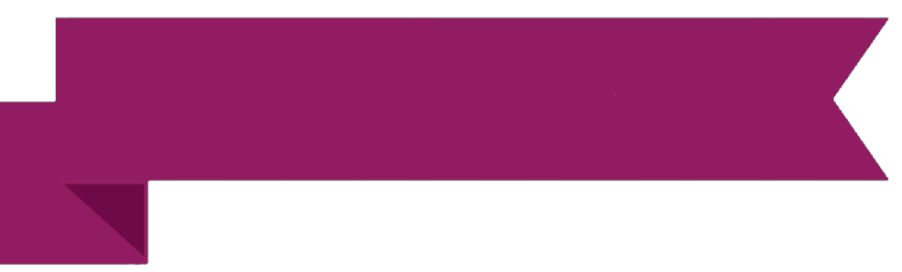 БРЕЙТОВСКИЙ МУНИЦИПАЛЬНЫЙ РАЙОН
КОЛИЧЕСТВО СПЕЦИАЛИСТОВ 
СЛУЖБЫ
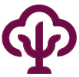 2
1  ООО
1  ДОО
ЗАПРОСЫ
УСЛУГИ
(С КОТОРЫМИ РАБОТАЮТ/НЕ РАБОТАЮТ СПЕЦИАЛИСТЫ СЛУЖБЫ)
ВСЕГО
923
КОМПЛЕКСНОЕ ОБСЛЕДОВАНИЕ (ПМПК)
ПОМОЩЬ ПРИ СОПРОВОЖДЕНИИ ПРИЕМНОЙ СЕМЬИ
ПОМОЩЬ ПРИ СОПРОВОЖДЕНИИ КАНДИДАТОВ В ЗАМЕЩАЮЩИЕ РОДИТЕЛИ
ПОМОЩЬ В УРЕГУЛИРОВАНИИ СПОРОВ ПРИ СОДЕЙСТВИИ МЕДИАТОРА
ОКАЗАНИЕ ПОМОЩИ ПО ТЕЛЕФОНУ ДОВЕРИЯ
ОКАЗАНИЕ ПСИХОТЕРАПЕВТИЧЕСКОЙ ПОМОЩИ
ОКАЗАНИЕ ПСИХИАТРИЧЕСКОЙ ПОМОЩИ
ОКАЗАНИЕ НЕВРОЛОГИЧЕСКОЙ ПОМОЩИ
ОКАЗАНИЕ ЛОГОПЕДИЧЕСКОЙ ПОМОЩИ
ОКАЗАНИЕ ДЕФЕКТОЛОГИЧЕСКОЙ ПОМОЩИ
ОКАЗАНИЕ ЮРИДИЧЕСКОЙ ПОМОЩИ
ОКАЗАНИЕ  ЭКСТРЕННОЙ ПСИХОЛОГИЧЕСКОЙ ПОМОЩИ
ПОМОЩЬ В СИТУАЦИИ НАСИЛИЯ, МОББИНГА, ЖЕСТОКОГО ОБРАЩЕНИЯ
ПОМОЩЬ ПРИ ЗАВИСИМОМ ПОВЕДЕНИИ (КОМПЬЮТЕРНАЯ, ИГРОВАЯ, НАРКОТИЧЕСКАЯ, АЛКОГОЛЬНАЯ, НИКОТИНОВАЯ ЗАВИСИМОСТЬ)
ПОМОЩЬ ПРИ УГРОЗЕ ПСИХОЛОГИЧЕСКОЙ БЕЗОПАСНОСТИ  В СЕТИ «ИНТЕРНЕТ»
ПОМОЩЬ В СИТУАЦИИ СУИЦИДА, ПРОФИЛАКТИКА, СОПРОВОЖДЕНИЕ
ПОМОЩЬ В ПРОФЕССИОНАЛЬНОМ САМООПРЕДЕЛЕНИИ
ПОМОЩЬ ПРИ ПОДГОТОВКЕ К ОБУЧЕНИЮ В ШКОЛЕ
ПОМОЩЬ  В РЕШЕНИИ ПРОБЛЕМ ОСВОЕНИЯ ОБРАЗОВАТЕЛЬНЫХ ПРОГРАММ
ПОМОЩЬ  В РЕШЕНИИ ПРОБЛЕМ  АДАПТАЦИИ
ПОМОЩЬ В РЕШЕНИИ ПРОБЛЕМ  ВОЗРАСТНОГО РАЗВИТИЯ ДЕТЕЙ ОТ 0 ДО 3 ЛЕТ
СОЦИАЛЬНО-ПСИХОЛОГИЧЕСКИЕ ПРОБЛЕМЫ  ОДАРЕННЫХ ДЕТЕЙ
СОЦИАЛЬНО-ПСИХОЛОГИЧЕСКИЕ ПРОБЛЕМЫ  ДЕТЕЙ С ОВЗ
ПОМОЩЬ В РЕШЕНИИ СОЦИАЛЬНО-ПСИХОЛОГИЧЕСКИХ ПРОБЛЕМ  ДЕТЕЙ С РАССТРОЙСТВАМИ АУТИСТИЧЕСКОГО СПЕКТРА
ПОМОЩЬ В РЕШЕНИИ СОЦИАЛЬНО-ПСИХОЛОГИЧЕСКИХ ПРОБЛЕМ  ДЕТЕЙ, ЯВЛЯЮЩИХСЯ  ПОТЕРПЕВШИМИ, ОБВИНЯЕМЫМИ, ПОДСУДИМЫМИ, ПОДОЗРЕВАЕМЫМИ, СВИДЕТЕЛЯМИ
ПОМОЩЬ ПРИ ПОДГОТОВКЕ К ГИА (ЕГЭ)
ПОМОЩЬ В УРЕГУЛИРОВАНИЯ ВЗАИМООТНОШЕНИЙ  СРЕДИ СВЕРСТНИКОВ, С РОДИТЕЛЯМИ, С ПЕДАГОГАМИ
ПОМОЩЬ В УРЕГУЛИРОВАНИИ СОЦИАЛЬНО-ПСИХОЛОГИЧЕСКИХ  ПРОБЛЕМ ОРГАНИЗАЦИЙ
ПО НАПРАВЛЕНИЯМ ДЕЯТЕЛЬНОСТИ
ПСИХОЛОГИЧЕСКОЕ СОПРОВОЖДЕНИЕ УЧЕБНОЙ ДЕЯТЕЛЬНОСТИ
ПСИХОЛОГИЧЕСКОЕ СОПРОВОЖДЕНИЕ ВОСПИТАТЕЛЬНОЙ ДЕЯТЕЛЬНОСТИ, РАЗВИТИЯ ЛИЧНОСТИ ОБУЧАЮЩИХСЯ (ВОСПИТАННИКОВ), ИХ СОЦИАЛИЗАЦИИ
ПСИХОЛОГИЧЕСКОЕ СОПРОВОЖДЕНИЕ ПЕРЕХОДА НА НОВЫЙ ОБРАЗОВАТЕЛЬНЫЙ УРОВЕНЬ И АДАПТАЦИИ НА НОВОМ ЭТАПЕ ОБУЧЕНИЯ
ПСИХОЛОГИЧЕСКОЕ СОПРОВОЖДЕНИЕ ДЕЯТЕЛЬНОСТИ ПО СОХРАНЕНИЮ И УКРЕПЛЕНИЮ ЗДОРОВЬЯ ОБУЧАЮЩИХСЯ (ВОСПИТАННИКОВ)
ПСИХОЛОГИЧЕСКОЕ СОПРОВОЖДЕНИЕ ПРОФ.САМООПРЕДЕЛЕНИЯ, ПРЕДПРОФИЛЬНОЙ ПОДГОТОВКИ И ПРОФИЛЬНОГО ОБУЧЕНИЯ ОБУЧАЮЩИХСЯ (ВОСПИТАННИКОВ)
590
                                                (63,9%)

                 213
                 (23,1%)

      81
      (8,8%)

0


  39
  (4,2%)
ПСИХОЛОГИЧЕСКОЕ ПРОСВЕЩЕНИЕ
ПСИХОЛОГИЧЕСКАЯ ПРОФИЛАКТИКА
ПСИХОЛОГИЧЕСКАЯ ДИАГНОСТИКА
ПСИХОЛОГИЧЕСКОЕ КОНСУЛЬТИРОВАНИЕ
ПСИХОЛОГИЧЕСКАЯ КОРРЕКЦИЯ И РАЗВИТИЕ
СОЦИАЛЬНО-ПСИХОЛОГИЧЕСКИЙ МОНИТОРИНГ
СОЦИАЛЬНО-ПСИХОЛОГИЧЕСКОЕ ПРОЕКТИРОВАНИЕ
СОЦИАЛЬНО-ПСИХОЛОГИЧЕСКАЯ ЭКСПЕРТИЗА
ПО ВИДАМ РАБОТ
40 (4,3%)
 15 (1,6%)
                       189 (20,5%)
                                  288 (31,2%)
                                             391 (42,4%)
0  
0
0
ПО КОНТИНГЕНТУ
20
КАДРОВЫЙ СОСТАВ
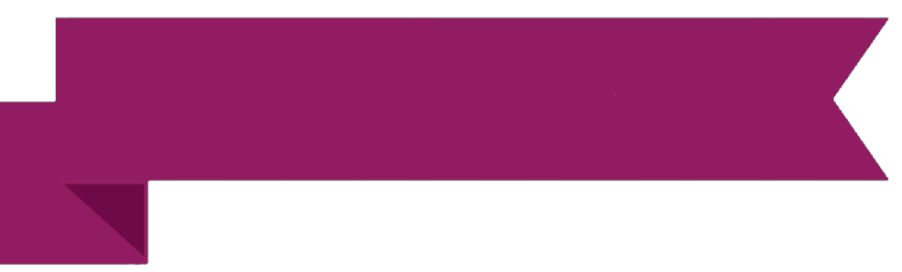 ГАВРИЛОВ-ЯМСКИЙ МУНИЦИПАЛЬНЫЙ РАЙОН
КОЛИЧЕСТВО СПЕЦИАЛИСТОВ 
СЛУЖБЫ
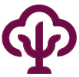 25
10  ООО
  7  ДОО
1  Ш-И
1  ДД
2  УДО
4  ППМС-центр
ЗАПРОСЫ
УСЛУГИ
(С КОТОРЫМИ РАБОТАЮТ/НЕ РАБОТАЮТ СПЕЦИАЛИСТЫ СЛУЖБЫ)
ВСЕГО
5260
КОМПЛЕКСНОЕ ОБСЛЕДОВАНИЕ (ПМПК)
ПОМОЩЬ ПРИ СОПРОВОЖДЕНИИ ПРИЕМНОЙ СЕМЬИ
ПОМОЩЬ ПРИ СОПРОВОЖДЕНИИ КАНДИДАТОВ В ЗАМЕЩАЮЩИЕ РОДИТЕЛИ
ПОМОЩЬ В УРЕГУЛИРОВАНИИ СПОРОВ ПРИ СОДЕЙСТВИИ МЕДИАТОРА
ОКАЗАНИЕ ПОМОЩИ ПО ТЕЛЕФОНУ ДОВЕРИЯ
ОКАЗАНИЕ ПСИХОТЕРАПЕВТИЧЕСКОЙ ПОМОЩИ
ОКАЗАНИЕ ПСИХИАТРИЧЕСКОЙ ПОМОЩИ
ОКАЗАНИЕ НЕВРОЛОГИЧЕСКОЙ ПОМОЩИ
ОКАЗАНИЕ ЛОГОПЕДИЧЕСКОЙ ПОМОЩИ
ОКАЗАНИЕ ДЕФЕКТОЛОГИЧЕСКОЙ ПОМОЩИ
ОКАЗАНИЕ ЮРИДИЧЕСКОЙ ПОМОЩИ
ОКАЗАНИЕ  ЭКСТРЕННОЙ ПСИХОЛОГИЧЕСКОЙ ПОМОЩИ
ПОМОЩЬ В СИТУАЦИИ НАСИЛИЯ, МОББИНГА, ЖЕСТОКОГО ОБРАЩЕНИЯ
ПОМОЩЬ ПРИ ЗАВИСИМОМ ПОВЕДЕНИИ (КОМПЬЮТЕРНАЯ, ИГРОВАЯ, НАРКОТИЧЕСКАЯ, АЛКОГОЛЬНАЯ, НИКОТИНОВАЯ ЗАВИСИМОСТЬ)
ПОМОЩЬ ПРИ УГРОЗЕ ПСИХОЛОГИЧЕСКОЙ БЕЗОПАСНОСТИ  В СЕТИ «ИНТЕРНЕТ»
ПОМОЩЬ В СИТУАЦИИ СУИЦИДА, ПРОФИЛАКТИКА, СОПРОВОЖДЕНИЕ
ПОМОЩЬ В ПРОФЕССИОНАЛЬНОМ САМООПРЕДЕЛЕНИИ
ПОМОЩЬ ПРИ ПОДГОТОВКЕ К ОБУЧЕНИЮ В ШКОЛЕ
ПОМОЩЬ  В РЕШЕНИИ ПРОБЛЕМ ОСВОЕНИЯ ОБРАЗОВАТЕЛЬНЫХ ПРОГРАММ
ПОМОЩЬ  В РЕШЕНИИ ПРОБЛЕМ  АДАПТАЦИИ
ПОМОЩЬ В РЕШЕНИИ ПРОБЛЕМ  ВОЗРАСТНОГО РАЗВИТИЯ ДЕТЕЙ ОТ 0 ДО 3 ЛЕТ
СОЦИАЛЬНО-ПСИХОЛОГИЧЕСКИЕ ПРОБЛЕМЫ  ОДАРЕННЫХ ДЕТЕЙ
СОЦИАЛЬНО-ПСИХОЛОГИЧЕСКИЕ ПРОБЛЕМЫ  ДЕТЕЙ С ОВЗ
ПОМОЩЬ В РЕШЕНИИ СОЦИАЛЬНО-ПСИХОЛОГИЧЕСКИХ ПРОБЛЕМ  ДЕТЕЙ С РАССТРОЙСТВАМИ АУТИСТИЧЕСКОГО СПЕКТРА
ПОМОЩЬ В РЕШЕНИИ СОЦИАЛЬНО-ПСИХОЛОГИЧЕСКИХ ПРОБЛЕМ  ДЕТЕЙ, ЯВЛЯЮЩИХСЯ  ПОТЕРПЕВШИМИ, ОБВИНЯЕМЫМИ, ПОДСУДИМЫМИ, ПОДОЗРЕВАЕМЫМИ, СВИДЕТЕЛЯМИ
ПОМОЩЬ ПРИ ПОДГОТОВКЕ К ГИА (ЕГЭ)
ПОМОЩЬ В УРЕГУЛИРОВАНИЯ ВЗАИМООТНОШЕНИЙ  СРЕДИ СВЕРСТНИКОВ, С РОДИТЕЛЯМИ, С ПЕДАГОГАМИ
ПОМОЩЬ В УРЕГУЛИРОВАНИИ СОЦИАЛЬНО-ПСИХОЛОГИЧЕСКИХ  ПРОБЛЕМ ОРГАНИЗАЦИЙ
БЕЗ УЧЕТА УСЛУГ ППМС-ЦЕНТРА
ПО НАПРАВЛЕНИЯМ ДЕЯТЕЛЬНОСТИ
1732
                                           (32,9%)

                                               1850
                                               (35,2%)

          446
          (8,5%)

           507
           (9,6%)

                 725
                 (13,8%)
ПСИХОЛОГИЧЕСКОЕ СОПРОВОЖДЕНИЕ УЧЕБНОЙ ДЕЯТЕЛЬНОСТИ
ПСИХОЛОГИЧЕСКОЕ СОПРОВОЖДЕНИЕ ВОСПИТАТЕЛЬНОЙ ДЕЯТЕЛЬНОСТИ, РАЗВИТИЯ ЛИЧНОСТИ ОБУЧАЮЩИХСЯ (ВОСПИТАННИКОВ), ИХ СОЦИАЛИЗАЦИИ
ПСИХОЛОГИЧЕСКОЕ СОПРОВОЖДЕНИЕ ПЕРЕХОДА НА НОВЫЙ ОБРАЗОВАТЕЛЬНЫЙ УРОВЕНЬ И АДАПТАЦИИ НА НОВОМ ЭТАПЕ ОБУЧЕНИЯ
ПСИХОЛОГИЧЕСКОЕ СОПРОВОЖДЕНИЕ ДЕЯТЕЛЬНОСТИ ПО СОХРАНЕНИЮ И УКРЕПЛЕНИЮ ЗДОРОВЬЯ ОБУЧАЮЩИХСЯ (ВОСПИТАННИКОВ)
ПСИХОЛОГИЧЕСКОЕ СОПРОВОЖДЕНИЕ ПРОФ.САМООПРЕДЕЛЕНИЯ, ПРЕДПРОФИЛЬНОЙ ПОДГОТОВКИ И ПРОФИЛЬНОГО ОБУЧЕНИЯ ОБУЧАЮЩИХСЯ (ВОСПИТАННИКОВ)
ПСИХОЛОГИЧЕСКОЕ ПРОСВЕЩЕНИЕ
ПСИХОЛОГИЧЕСКАЯ ПРОФИЛАКТИКА
ПСИХОЛОГИЧЕСКАЯ ДИАГНОСТИКА
ПСИХОЛОГИЧЕСКОЕ КОНСУЛЬТИРОВАНИЕ
ПСИХОЛОГИЧЕСКАЯ КОРРЕКЦИЯ И РАЗВИТИЕ
СОЦИАЛЬНО-ПСИХОЛОГИЧЕСКИЙ МОНИТОРИНГ
СОЦИАЛЬНО-ПСИХОЛОГИЧЕСКОЕ ПРОЕКТИРОВАНИЕ
СОЦИАЛЬНО-ПСИХОЛОГИЧЕСКАЯ ЭКСПЕРТИЗА
ПО ВИДАМ РАБОТ
869 (16,5%)
              376 (7,1%)
                                                            1638 (31,1%)
                                                         1570 (29,8%)
                           723 (13,7%)
    83 (1,6%)
0 
1 (0,02%)
ПО КОНТИНГЕНТУ
21
КАДРОВЫЙ СОСТАВ
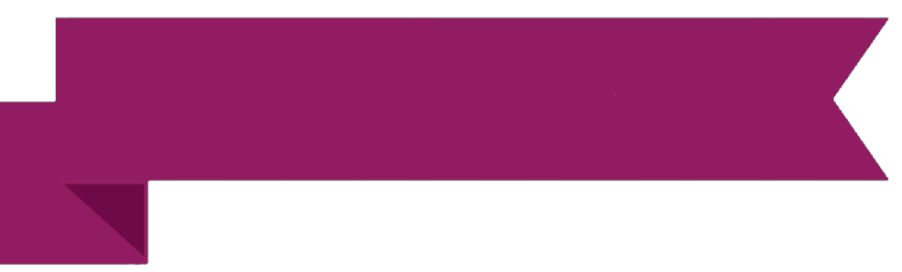 ДАНИЛОВСКИЙ МУНИЦИПАЛЬНЫЙ РАЙОН
КОЛИЧЕСТВО СПЕЦИАЛИСТОВ 
СЛУЖБЫ
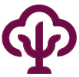 14
7  ООО
8  ДОО
2  ДД
ЗАПРОСЫ
УСЛУГИ
(С КОТОРЫМИ РАБОТАЮТ/НЕ РАБОТАЮТ СПЕЦИАЛИСТЫ СЛУЖБЫ)
ВСЕГО
1667
КОМПЛЕКСНОЕ ОБСЛЕДОВАНИЕ (ПМПК) ???
ПОМОЩЬ ПРИ СОПРОВОЖДЕНИИ ПРИЕМНОЙ СЕМЬИ
ПОМОЩЬ ПРИ СОПРОВОЖДЕНИИ КАНДИДАТОВ В ЗАМЕЩАЮЩИЕ РОДИТЕЛИ
ПОМОЩЬ В УРЕГУЛИРОВАНИИ СПОРОВ ПРИ СОДЕЙСТВИИ МЕДИАТОРА
ОКАЗАНИЕ ПОМОЩИ ПО ТЕЛЕФОНУ ДОВЕРИЯ
ОКАЗАНИЕ ПСИХОТЕРАПЕВТИЧЕСКОЙ ПОМОЩИ
ОКАЗАНИЕ ПСИХИАТРИЧЕСКОЙ ПОМОЩИ
ОКАЗАНИЕ НЕВРОЛОГИЧЕСКОЙ ПОМОЩИ
ОКАЗАНИЕ ЛОГОПЕДИЧЕСКОЙ ПОМОЩИ
ОКАЗАНИЕ ДЕФЕКТОЛОГИЧЕСКОЙ ПОМОЩИ
ОКАЗАНИЕ ЮРИДИЧЕСКОЙ ПОМОЩИ
ОКАЗАНИЕ  ЭКСТРЕННОЙ ПСИХОЛОГИЧЕСКОЙ ПОМОЩИ
ПОМОЩЬ В СИТУАЦИИ НАСИЛИЯ, МОББИНГА, ЖЕСТОКОГО ОБРАЩЕНИЯ
ПОМОЩЬ ПРИ ЗАВИСИМОМ ПОВЕДЕНИИ (КОМПЬЮТЕРНАЯ, ИГРОВАЯ, НАРКОТИЧЕСКАЯ, АЛКОГОЛЬНАЯ, НИКОТИНОВАЯ ЗАВИСИМОСТЬ)
ПОМОЩЬ ПРИ УГРОЗЕ ПСИХОЛОГИЧЕСКОЙ БЕЗОПАСНОСТИ  В СЕТИ «ИНТЕРНЕТ»
ПОМОЩЬ В СИТУАЦИИ СУИЦИДА, ПРОФИЛАКТИКА, СОПРОВОЖДЕНИЕ
ПОМОЩЬ В ПРОФЕССИОНАЛЬНОМ САМООПРЕДЕЛЕНИИ
ПОМОЩЬ ПРИ ПОДГОТОВКЕ К ОБУЧЕНИЮ В ШКОЛЕ
ПОМОЩЬ  В РЕШЕНИИ ПРОБЛЕМ ОСВОЕНИЯ ОБРАЗОВАТЕЛЬНЫХ ПРОГРАММ
ПОМОЩЬ  В РЕШЕНИИ ПРОБЛЕМ  АДАПТАЦИИ
ПОМОЩЬ В РЕШЕНИИ ПРОБЛЕМ  ВОЗРАСТНОГО РАЗВИТИЯ ДЕТЕЙ ОТ 0 ДО 3 ЛЕТ
СОЦИАЛЬНО-ПСИХОЛОГИЧЕСКИЕ ПРОБЛЕМЫ  ОДАРЕННЫХ ДЕТЕЙ
СОЦИАЛЬНО-ПСИХОЛОГИЧЕСКИЕ ПРОБЛЕМЫ  ДЕТЕЙ С ОВЗ
ПОМОЩЬ В РЕШЕНИИ СОЦИАЛЬНО-ПСИХОЛОГИЧЕСКИХ ПРОБЛЕМ  ДЕТЕЙ С РАССТРОЙСТВАМИ АУТИСТИЧЕСКОГО СПЕКТРА
ПОМОЩЬ В РЕШЕНИИ СОЦИАЛЬНО-ПСИХОЛОГИЧЕСКИХ ПРОБЛЕМ  ДЕТЕЙ, ЯВЛЯЮЩИХСЯ  ПОТЕРПЕВШИМИ, ОБВИНЯЕМЫМИ, ПОДСУДИМЫМИ, ПОДОЗРЕВАЕМЫМИ, СВИДЕТЕЛЯМИ
ПОМОЩЬ ПРИ ПОДГОТОВКЕ К ГИА (ЕГЭ)
ПОМОЩЬ В УРЕГУЛИРОВАНИЯ ВЗАИМООТНОШЕНИЙ  СРЕДИ СВЕРСТНИКОВ, С РОДИТЕЛЯМИ, С ПЕДАГОГАМИ
ПОМОЩЬ В УРЕГУЛИРОВАНИИ СОЦИАЛЬНО-ПСИХОЛОГИЧЕСКИХ  ПРОБЛЕМ ОРГАНИЗАЦИЙ
ПО НАПРАВЛЕНИЯМ ДЕЯТЕЛЬНОСТИ
ПСИХОЛОГИЧЕСКОЕ СОПРОВОЖДЕНИЕ УЧЕБНОЙ ДЕЯТЕЛЬНОСТИ
ПСИХОЛОГИЧЕСКОЕ СОПРОВОЖДЕНИЕ ВОСПИТАТЕЛЬНОЙ ДЕЯТЕЛЬНОСТИ, РАЗВИТИЯ ЛИЧНОСТИ ОБУЧАЮЩИХСЯ (ВОСПИТАННИКОВ), ИХ СОЦИАЛИЗАЦИИ
ПСИХОЛОГИЧЕСКОЕ СОПРОВОЖДЕНИЕ ПЕРЕХОДА НА НОВЫЙ ОБРАЗОВАТЕЛЬНЫЙ УРОВЕНЬ И АДАПТАЦИИ НА НОВОМ ЭТАПЕ ОБУЧЕНИЯ
ПСИХОЛОГИЧЕСКОЕ СОПРОВОЖДЕНИЕ ДЕЯТЕЛЬНОСТИ ПО СОХРАНЕНИЮ И УКРЕПЛЕНИЮ ЗДОРОВЬЯ ОБУЧАЮЩИХСЯ (ВОСПИТАННИКОВ)
ПСИХОЛОГИЧЕСКОЕ СОПРОВОЖДЕНИЕ ПРОФ.САМООПРЕДЕЛЕНИЯ, ПРЕДПРОФИЛЬНОЙ ПОДГОТОВКИ И ПРОФИЛЬНОГО ОБУЧЕНИЯ ОБУЧАЮЩИХСЯ (ВОСПИТАННИКОВ)
590
                                    (35,4%)

                                           692
                                           (41,5%)

            226
            (13,6%)

      124
     (7,4%)

35
(2,1%)
ПСИХОЛОГИЧЕСКОЕ ПРОСВЕЩЕНИЕ
ПСИХОЛОГИЧЕСКАЯ ПРОФИЛАКТИКА
ПСИХОЛОГИЧЕСКАЯ ДИАГНОСТИКА
ПСИХОЛОГИЧЕСКОЕ КОНСУЛЬТИРОВАНИЕ
ПСИХОЛОГИЧЕСКАЯ КОРРЕКЦИЯ И РАЗВИТИЕ
СОЦИАЛЬНО-ПСИХОЛОГИЧЕСКИЙ МОНИТОРИНГ
СОЦИАЛЬНО-ПСИХОЛОГИЧЕСКОЕ ПРОЕКТИРОВАНИЕ
СОЦИАЛЬНО-ПСИХОЛОГИЧЕСКАЯ ЭКСПЕРТИЗА
ПО ВИДАМ РАБОТ
129 (7,7%)
        117 (7%)
                             410 (24,6%)
                                                           845 (50,7%)
          153 (9,2%)
8 (0,5%)
5 (0,3%) 
0
ПО КОНТИНГЕНТУ
22
КАДРОВЫЙ СОСТАВ
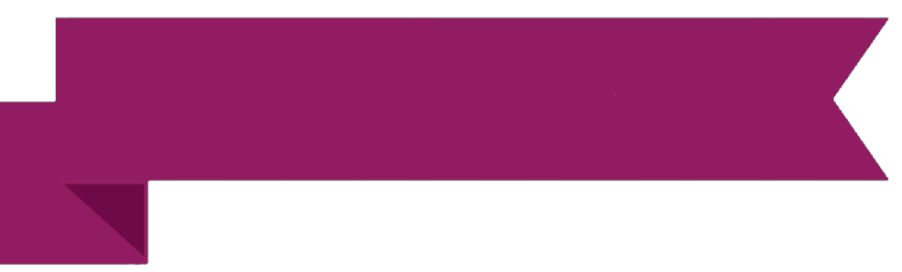 ЛЮБИМСКИЙ МУНИЦИПАЛЬНЫЙ РАЙОН
КОЛИЧЕСТВО СПЕЦИАЛИСТОВ 
СЛУЖБЫ
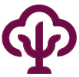 2
1  ООО
1  ДОО
ЗАПРОСЫ
УСЛУГИ
(С КОТОРЫМИ РАБОТАЮТ/НЕ РАБОТАЮТ СПЕЦИАЛИСТЫ СЛУЖБЫ)
ВСЕГО
1101
КОМПЛЕКСНОЕ ОБСЛЕДОВАНИЕ (ПМПК) ???
ПОМОЩЬ ПРИ СОПРОВОЖДЕНИИ ПРИЕМНОЙ СЕМЬИ
ПОМОЩЬ ПРИ СОПРОВОЖДЕНИИ КАНДИДАТОВ В ЗАМЕЩАЮЩИЕ РОДИТЕЛИ
ПОМОЩЬ В УРЕГУЛИРОВАНИИ СПОРОВ ПРИ СОДЕЙСТВИИ МЕДИАТОРА
ОКАЗАНИЕ ПОМОЩИ ПО ТЕЛЕФОНУ ДОВЕРИЯ
ОКАЗАНИЕ ПСИХОТЕРАПЕВТИЧЕСКОЙ ПОМОЩИ
ОКАЗАНИЕ ПСИХИАТРИЧЕСКОЙ ПОМОЩИ
ОКАЗАНИЕ НЕВРОЛОГИЧЕСКОЙ ПОМОЩИ
ОКАЗАНИЕ ЛОГОПЕДИЧЕСКОЙ ПОМОЩИ
ОКАЗАНИЕ ДЕФЕКТОЛОГИЧЕСКОЙ ПОМОЩИ
ОКАЗАНИЕ ЮРИДИЧЕСКОЙ ПОМОЩИ
ОКАЗАНИЕ  ЭКСТРЕННОЙ ПСИХОЛОГИЧЕСКОЙ ПОМОЩИ
ПОМОЩЬ В СИТУАЦИИ НАСИЛИЯ, МОББИНГА, ЖЕСТОКОГО ОБРАЩЕНИЯ
ПОМОЩЬ ПРИ ЗАВИСИМОМ ПОВЕДЕНИИ (КОМПЬЮТЕРНАЯ, ИГРОВАЯ, НАРКОТИЧЕСКАЯ, АЛКОГОЛЬНАЯ, НИКОТИНОВАЯ ЗАВИСИМОСТЬ)
ПОМОЩЬ ПРИ УГРОЗЕ ПСИХОЛОГИЧЕСКОЙ БЕЗОПАСНОСТИ  В СЕТИ «ИНТЕРНЕТ»
ПОМОЩЬ В СИТУАЦИИ СУИЦИДА, ПРОФИЛАКТИКА, СОПРОВОЖДЕНИЕ
ПОМОЩЬ В ПРОФЕССИОНАЛЬНОМ САМООПРЕДЕЛЕНИИ
ПОМОЩЬ ПРИ ПОДГОТОВКЕ К ОБУЧЕНИЮ В ШКОЛЕ
ПОМОЩЬ  В РЕШЕНИИ ПРОБЛЕМ ОСВОЕНИЯ ОБРАЗОВАТЕЛЬНЫХ ПРОГРАММ
ПОМОЩЬ  В РЕШЕНИИ ПРОБЛЕМ  АДАПТАЦИИ
ПОМОЩЬ В РЕШЕНИИ ПРОБЛЕМ  ВОЗРАСТНОГО РАЗВИТИЯ ДЕТЕЙ ОТ 0 ДО 3 ЛЕТ
СОЦИАЛЬНО-ПСИХОЛОГИЧЕСКИЕ ПРОБЛЕМЫ  ОДАРЕННЫХ ДЕТЕЙ
СОЦИАЛЬНО-ПСИХОЛОГИЧЕСКИЕ ПРОБЛЕМЫ  ДЕТЕЙ С ОВЗ
ПОМОЩЬ В РЕШЕНИИ СОЦИАЛЬНО-ПСИХОЛОГИЧЕСКИХ ПРОБЛЕМ  ДЕТЕЙ С РАССТРОЙСТВАМИ АУТИСТИЧЕСКОГО СПЕКТРА
ПОМОЩЬ В РЕШЕНИИ СОЦИАЛЬНО-ПСИХОЛОГИЧЕСКИХ ПРОБЛЕМ  ДЕТЕЙ, ЯВЛЯЮЩИХСЯ  ПОТЕРПЕВШИМИ, ОБВИНЯЕМЫМИ, ПОДСУДИМЫМИ, ПОДОЗРЕВАЕМЫМИ, СВИДЕТЕЛЯМИ
ПОМОЩЬ ПРИ ПОДГОТОВКЕ К ГИА (ЕГЭ)
ПОМОЩЬ В УРЕГУЛИРОВАНИЯ ВЗАИМООТНОШЕНИЙ  СРЕДИ СВЕРСТНИКОВ, С РОДИТЕЛЯМИ, С ПЕДАГОГАМИ
ПОМОЩЬ В УРЕГУЛИРОВАНИИ СОЦИАЛЬНО-ПСИХОЛОГИЧЕСКИХ  ПРОБЛЕМ ОРГАНИЗАЦИЙ
ПО НАПРАВЛЕНИЯМ ДЕЯТЕЛЬНОСТИ
ПСИХОЛОГИЧЕСКОЕ СОПРОВОЖДЕНИЕ УЧЕБНОЙ ДЕЯТЕЛЬНОСТИ
ПСИХОЛОГИЧЕСКОЕ СОПРОВОЖДЕНИЕ ВОСПИТАТЕЛЬНОЙ ДЕЯТЕЛЬНОСТИ, РАЗВИТИЯ ЛИЧНОСТИ ОБУЧАЮЩИХСЯ (ВОСПИТАННИКОВ), ИХ СОЦИАЛИЗАЦИИ
ПСИХОЛОГИЧЕСКОЕ СОПРОВОЖДЕНИЕ ПЕРЕХОДА НА НОВЫЙ ОБРАЗОВАТЕЛЬНЫЙ УРОВЕНЬ И АДАПТАЦИИ НА НОВОМ ЭТАПЕ ОБУЧЕНИЯ
ПСИХОЛОГИЧЕСКОЕ СОПРОВОЖДЕНИЕ ДЕЯТЕЛЬНОСТИ ПО СОХРАНЕНИЮ И УКРЕПЛЕНИЮ ЗДОРОВЬЯ ОБУЧАЮЩИХСЯ (ВОСПИТАННИКОВ)
ПСИХОЛОГИЧЕСКОЕ СОПРОВОЖДЕНИЕ ПРОФ.САМООПРЕДЕЛЕНИЯ, ПРЕДПРОФИЛЬНОЙ ПОДГОТОВКИ И ПРОФИЛЬНОГО ОБУЧЕНИЯ ОБУЧАЮЩИХСЯ (ВОСПИТАННИКОВ)
583
                                    (53,0%)

                 283
                 (25,7%)

    88
    (8,0%)

 33
 (3,0%)

     114
     (10,4%)
ПСИХОЛОГИЧЕСКОЕ ПРОСВЕЩЕНИЕ
ПСИХОЛОГИЧЕСКАЯ ПРОФИЛАКТИКА
ПСИХОЛОГИЧЕСКАЯ ДИАГНОСТИКА
ПСИХОЛОГИЧЕСКОЕ КОНСУЛЬТИРОВАНИЕ
ПСИХОЛОГИЧЕСКАЯ КОРРЕКЦИЯ И РАЗВИТИЕ
СОЦИАЛЬНО-ПСИХОЛОГИЧЕСКИЙ МОНИТОРИНГ
СОЦИАЛЬНО-ПСИХОЛОГИЧЕСКОЕ ПРОЕКТИРОВАНИЕ
СОЦИАЛЬНО-ПСИХОЛОГИЧЕСКАЯ ЭКСПЕРТИЗА
ПО ВИДАМ РАБОТ
30 (27,7%)
     48 (4,4%)
          124 (11,3%)
                  234 (21,3%)
                                                665 (60,4%)
0 
0
0
ПО КОНТИНГЕНТУ
23
КАДРОВЫЙ СОСТАВ
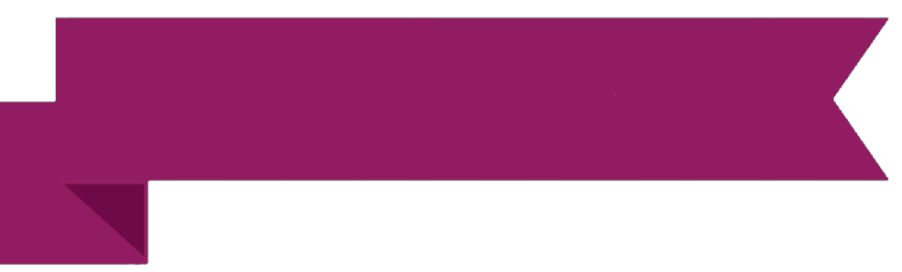 МЫШКИНСКИЙ МУНИЦИПАЛЬНЫЙ РАЙОН
КОЛИЧЕСТВО СПЕЦИАЛИСТОВ 
СЛУЖБЫ
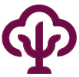 6
3  ООО
3  ДОО
ЗАПРОСЫ
УСЛУГИ
(С КОТОРЫМИ РАБОТАЮТ/НЕ РАБОТАЮТ СПЕЦИАЛИСТЫ СЛУЖБЫ)
ВСЕГО
2366
КОМПЛЕКСНОЕ ОБСЛЕДОВАНИЕ (ПМПК)
ПОМОЩЬ ПРИ СОПРОВОЖДЕНИИ ПРИЕМНОЙ СЕМЬИ
ПОМОЩЬ ПРИ СОПРОВОЖДЕНИИ КАНДИДАТОВ В ЗАМЕЩАЮЩИЕ РОДИТЕЛИ
ПОМОЩЬ В УРЕГУЛИРОВАНИИ СПОРОВ ПРИ СОДЕЙСТВИИ МЕДИАТОРА
ОКАЗАНИЕ ПОМОЩИ ПО ТЕЛЕФОНУ ДОВЕРИЯ
ОКАЗАНИЕ ПСИХОТЕРАПЕВТИЧЕСКОЙ ПОМОЩИ
ОКАЗАНИЕ ПСИХИАТРИЧЕСКОЙ ПОМОЩИ
ОКАЗАНИЕ НЕВРОЛОГИЧЕСКОЙ ПОМОЩИ
ОКАЗАНИЕ ЛОГОПЕДИЧЕСКОЙ ПОМОЩИ
ОКАЗАНИЕ ДЕФЕКТОЛОГИЧЕСКОЙ ПОМОЩИ
ОКАЗАНИЕ ЮРИДИЧЕСКОЙ ПОМОЩИ
ОКАЗАНИЕ  ЭКСТРЕННОЙ ПСИХОЛОГИЧЕСКОЙ ПОМОЩИ
ПОМОЩЬ В СИТУАЦИИ НАСИЛИЯ, МОББИНГА, ЖЕСТОКОГО ОБРАЩЕНИЯ
ПОМОЩЬ ПРИ ЗАВИСИМОМ ПОВЕДЕНИИ (КОМПЬЮТЕРНАЯ, ИГРОВАЯ, НАРКОТИЧЕСКАЯ, АЛКОГОЛЬНАЯ, НИКОТИНОВАЯ ЗАВИСИМОСТЬ)
ПОМОЩЬ ПРИ УГРОЗЕ ПСИХОЛОГИЧЕСКОЙ БЕЗОПАСНОСТИ  В СЕТИ «ИНТЕРНЕТ»
ПОМОЩЬ В СИТУАЦИИ СУИЦИДА, ПРОФИЛАКТИКА, СОПРОВОЖДЕНИЕ
ПОМОЩЬ В ПРОФЕССИОНАЛЬНОМ САМООПРЕДЕЛЕНИИ
ПОМОЩЬ ПРИ ПОДГОТОВКЕ К ОБУЧЕНИЮ В ШКОЛЕ
ПОМОЩЬ  В РЕШЕНИИ ПРОБЛЕМ ОСВОЕНИЯ ОБРАЗОВАТЕЛЬНЫХ ПРОГРАММ
ПОМОЩЬ  В РЕШЕНИИ ПРОБЛЕМ  АДАПТАЦИИ
ПОМОЩЬ В РЕШЕНИИ ПРОБЛЕМ  ВОЗРАСТНОГО РАЗВИТИЯ ДЕТЕЙ ОТ 0 ДО 3 ЛЕТ
СОЦИАЛЬНО-ПСИХОЛОГИЧЕСКИЕ ПРОБЛЕМЫ  ОДАРЕННЫХ ДЕТЕЙ
СОЦИАЛЬНО-ПСИХОЛОГИЧЕСКИЕ ПРОБЛЕМЫ  ДЕТЕЙ С ОВЗ
ПОМОЩЬ В РЕШЕНИИ СОЦИАЛЬНО-ПСИХОЛОГИЧЕСКИХ ПРОБЛЕМ  ДЕТЕЙ С РАССТРОЙСТВАМИ АУТИСТИЧЕСКОГО СПЕКТРА
ПОМОЩЬ В РЕШЕНИИ СОЦИАЛЬНО-ПСИХОЛОГИЧЕСКИХ ПРОБЛЕМ  ДЕТЕЙ, ЯВЛЯЮЩИХСЯ  ПОТЕРПЕВШИМИ, ОБВИНЯЕМЫМИ, ПОДСУДИМЫМИ, ПОДОЗРЕВАЕМЫМИ, СВИДЕТЕЛЯМИ
ПОМОЩЬ ПРИ ПОДГОТОВКЕ К ГИА (ЕГЭ)
ПОМОЩЬ В УРЕГУЛИРОВАНИЯ ВЗАИМООТНОШЕНИЙ  СРЕДИ СВЕРСТНИКОВ, С РОДИТЕЛЯМИ, С ПЕДАГОГАМИ
ПОМОЩЬ В УРЕГУЛИРОВАНИИ СОЦИАЛЬНО-ПСИХОЛОГИЧЕСКИХ  ПРОБЛЕМ ОРГАНИЗАЦИЙ
ПО НАПРАВЛЕНИЯМ ДЕЯТЕЛЬНОСТИ
ПСИХОЛОГИЧЕСКОЕ СОПРОВОЖДЕНИЕ УЧЕБНОЙ ДЕЯТЕЛЬНОСТИ
ПСИХОЛОГИЧЕСКОЕ СОПРОВОЖДЕНИЕ ВОСПИТАТЕЛЬНОЙ ДЕЯТЕЛЬНОСТИ, РАЗВИТИЯ ЛИЧНОСТИ ОБУЧАЮЩИХСЯ (ВОСПИТАННИКОВ), ИХ СОЦИАЛИЗАЦИИ
ПСИХОЛОГИЧЕСКОЕ СОПРОВОЖДЕНИЕ ПЕРЕХОДА НА НОВЫЙ ОБРАЗОВАТЕЛЬНЫЙ УРОВЕНЬ И АДАПТАЦИИ НА НОВОМ ЭТАПЕ ОБУЧЕНИЯ
ПСИХОЛОГИЧЕСКОЕ СОПРОВОЖДЕНИЕ ДЕЯТЕЛЬНОСТИ ПО СОХРАНЕНИЮ И УКРЕПЛЕНИЮ ЗДОРОВЬЯ ОБУЧАЮЩИХСЯ (ВОСПИТАННИКОВ)
ПСИХОЛОГИЧЕСКОЕ СОПРОВОЖДЕНИЕ ПРОФ.САМООПРЕДЕЛЕНИЯ, ПРЕДПРОФИЛЬНОЙ ПОДГОТОВКИ И ПРОФИЛЬНОГО ОБУЧЕНИЯ ОБУЧАЮЩИХСЯ (ВОСПИТАННИКОВ)
1127
                                                (47,6%)

                            689
                            (29,1%)

              342
              (14,4%)

     116
     (4,9%)

    92
   (3,9%)
ПСИХОЛОГИЧЕСКОЕ ПРОСВЕЩЕНИЕ
ПСИХОЛОГИЧЕСКАЯ ПРОФИЛАКТИКА
ПСИХОЛОГИЧЕСКАЯ ДИАГНОСТИКА
ПСИХОЛОГИЧЕСКОЕ КОНСУЛЬТИРОВАНИЕ
ПСИХОЛОГИЧЕСКАЯ КОРРЕКЦИЯ И РАЗВИТИЕ
СОЦИАЛЬНО-ПСИХОЛОГИЧЕСКИЙ МОНИТОРИНГ
СОЦИАЛЬНО-ПСИХОЛОГИЧЕСКОЕ ПРОЕКТИРОВАНИЕ
СОЦИАЛЬНО-ПСИХОЛОГИЧЕСКАЯ ЭКСПЕРТИЗА
ПО ВИДАМ РАБОТ
438 (18,5%)
                                                    396 (16,7%)
                                                  2399 (16,9%)
                                                                479 (20,2%)
                                                               476 (20,1%)
                 126 (5,3%)  
      52 (2,2%)
 0
ПО КОНТИНГЕНТУ
24
КАДРОВЫЙ СОСТАВ
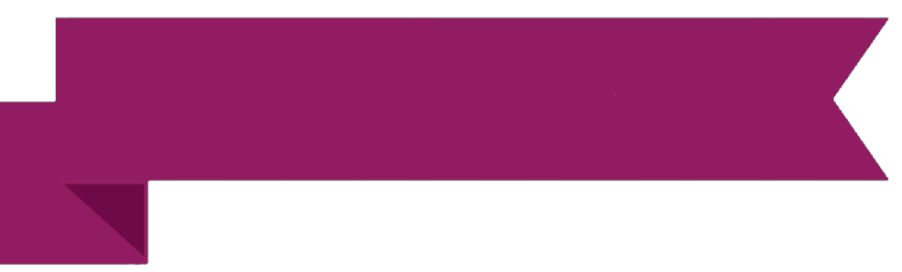 НЕКОУЗСКИЙ МУНИЦИПАЛЬНЫЙ РАЙОН
КОЛИЧЕСТВО СПЕЦИАЛИСТОВ 
СЛУЖБЫ
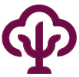 5
3  ООО
2  ДОО
ЗАПРОСЫ
УСЛУГИ
(С КОТОРЫМИ РАБОТАЮТ/НЕ РАБОТАЮТ СПЕЦИАЛИСТЫ СЛУЖБЫ)
ВСЕГО
6156
КОМПЛЕКСНОЕ ОБСЛЕДОВАНИЕ (ПМПК)
ПОМОЩЬ ПРИ СОПРОВОЖДЕНИИ ПРИЕМНОЙ СЕМЬИ
ПОМОЩЬ ПРИ СОПРОВОЖДЕНИИ КАНДИДАТОВ В ЗАМЕЩАЮЩИЕ РОДИТЕЛИ
ПОМОЩЬ В УРЕГУЛИРОВАНИИ СПОРОВ ПРИ СОДЕЙСТВИИ МЕДИАТОРА
ОКАЗАНИЕ ПОМОЩИ ПО ТЕЛЕФОНУ ДОВЕРИЯ
ОКАЗАНИЕ ПСИХОТЕРАПЕВТИЧЕСКОЙ ПОМОЩИ
ОКАЗАНИЕ ПСИХИАТРИЧЕСКОЙ ПОМОЩИ
ОКАЗАНИЕ НЕВРОЛОГИЧЕСКОЙ ПОМОЩИ
ОКАЗАНИЕ ЛОГОПЕДИЧЕСКОЙ ПОМОЩИ
ОКАЗАНИЕ ДЕФЕКТОЛОГИЧЕСКОЙ ПОМОЩИ
ОКАЗАНИЕ ЮРИДИЧЕСКОЙ ПОМОЩИ
ОКАЗАНИЕ  ЭКСТРЕННОЙ ПСИХОЛОГИЧЕСКОЙ ПОМОЩИ
ПОМОЩЬ В СИТУАЦИИ НАСИЛИЯ, МОББИНГА, ЖЕСТОКОГО ОБРАЩЕНИЯ
ПОМОЩЬ ПРИ ЗАВИСИМОМ ПОВЕДЕНИИ (КОМПЬЮТЕРНАЯ, ИГРОВАЯ, НАРКОТИЧЕСКАЯ, АЛКОГОЛЬНАЯ, НИКОТИНОВАЯ ЗАВИСИМОСТЬ)
ПОМОЩЬ ПРИ УГРОЗЕ ПСИХОЛОГИЧЕСКОЙ БЕЗОПАСНОСТИ  В СЕТИ «ИНТЕРНЕТ»
ПОМОЩЬ В СИТУАЦИИ СУИЦИДА, ПРОФИЛАКТИКА, СОПРОВОЖДЕНИЕ
ПОМОЩЬ В ПРОФЕССИОНАЛЬНОМ САМООПРЕДЕЛЕНИИ
ПОМОЩЬ ПРИ ПОДГОТОВКЕ К ОБУЧЕНИЮ В ШКОЛЕ
ПОМОЩЬ  В РЕШЕНИИ ПРОБЛЕМ ОСВОЕНИЯ ОБРАЗОВАТЕЛЬНЫХ ПРОГРАММ
ПОМОЩЬ  В РЕШЕНИИ ПРОБЛЕМ  АДАПТАЦИИ
ПОМОЩЬ В РЕШЕНИИ ПРОБЛЕМ  ВОЗРАСТНОГО РАЗВИТИЯ ДЕТЕЙ ОТ 0 ДО 3 ЛЕТ
СОЦИАЛЬНО-ПСИХОЛОГИЧЕСКИЕ ПРОБЛЕМЫ  ОДАРЕННЫХ ДЕТЕЙ
СОЦИАЛЬНО-ПСИХОЛОГИЧЕСКИЕ ПРОБЛЕМЫ  ДЕТЕЙ С ОВЗ
ПОМОЩЬ В РЕШЕНИИ СОЦИАЛЬНО-ПСИХОЛОГИЧЕСКИХ ПРОБЛЕМ  ДЕТЕЙ С РАССТРОЙСТВАМИ АУТИСТИЧЕСКОГО СПЕКТРА
ПОМОЩЬ В РЕШЕНИИ СОЦИАЛЬНО-ПСИХОЛОГИЧЕСКИХ ПРОБЛЕМ  ДЕТЕЙ, ЯВЛЯЮЩИХСЯ  ПОТЕРПЕВШИМИ, ОБВИНЯЕМЫМИ, ПОДСУДИМЫМИ, ПОДОЗРЕВАЕМЫМИ, СВИДЕТЕЛЯМИ
ПОМОЩЬ ПРИ ПОДГОТОВКЕ К ГИА (ЕГЭ)
ПОМОЩЬ В УРЕГУЛИРОВАНИЯ ВЗАИМООТНОШЕНИЙ  СРЕДИ СВЕРСТНИКОВ, С РОДИТЕЛЯМИ, С ПЕДАГОГАМИ
ПОМОЩЬ В УРЕГУЛИРОВАНИИ СОЦИАЛЬНО-ПСИХОЛОГИЧЕСКИХ  ПРОБЛЕМ ОРГАНИЗАЦИЙ
ПО НАПРАВЛЕНИЯМ ДЕЯТЕЛЬНОСТИ
ПСИХОЛОГИЧЕСКОЕ СОПРОВОЖДЕНИЕ УЧЕБНОЙ ДЕЯТЕЛЬНОСТИ
ПСИХОЛОГИЧЕСКОЕ СОПРОВОЖДЕНИЕ ВОСПИТАТЕЛЬНОЙ ДЕЯТЕЛЬНОСТИ, РАЗВИТИЯ ЛИЧНОСТИ ОБУЧАЮЩИХСЯ (ВОСПИТАННИКОВ), ИХ СОЦИАЛИЗАЦИИ
ПСИХОЛОГИЧЕСКОЕ СОПРОВОЖДЕНИЕ ПЕРЕХОДА НА НОВЫЙ ОБРАЗОВАТЕЛЬНЫЙ УРОВЕНЬ И АДАПТАЦИИ НА НОВОМ ЭТАПЕ ОБУЧЕНИЯ
ПСИХОЛОГИЧЕСКОЕ СОПРОВОЖДЕНИЕ ДЕЯТЕЛЬНОСТИ ПО СОХРАНЕНИЮ И УКРЕПЛЕНИЮ ЗДОРОВЬЯ ОБУЧАЮЩИХСЯ (ВОСПИТАННИКОВ)
ПСИХОЛОГИЧЕСКОЕ СОПРОВОЖДЕНИЕ ПРОФ.САМООПРЕДЕЛЕНИЯ, ПРЕДПРОФИЛЬНОЙ ПОДГОТОВКИ И ПРОФИЛЬНОГО ОБУЧЕНИЯ ОБУЧАЮЩИХСЯ (ВОСПИТАННИКОВ)
2076
                                       (33,7%)

                                       2108
                                       (34,2%)

               831
               (13,5%)

              800
             (13,0%)

     344
     (5,5%)
ПСИХОЛОГИЧЕСКОЕ ПРОСВЕЩЕНИЕ
ПСИХОЛОГИЧЕСКАЯ ПРОФИЛАКТИКА
ПСИХОЛОГИЧЕСКАЯ ДИАГНОСТИКА
ПСИХОЛОГИЧЕСКОЕ КОНСУЛЬТИРОВАНИЕ
ПСИХОЛОГИЧЕСКАЯ КОРРЕКЦИЯ И РАЗВИТИЕ
СОЦИАЛЬНО-ПСИХОЛОГИЧЕСКИЙ МОНИТОРИНГ
СОЦИАЛЬНО-ПСИХОЛОГИЧЕСКОЕ ПРОЕКТИРОВАНИЕ
СОЦИАЛЬНО-ПСИХОЛОГИЧЕСКАЯ ЭКСПЕРТИЗА
ПО ВИДАМ РАБОТ
1257 (20,4%)
                               1135 (18,4%)
                        861 (14,0%)
                 556 (9,0%)
                                                        1984 (32,2%)
        307 (5,0%) 
24 (0,4%)
32 (0,5%)
ПО КОНТИНГЕНТУ
25
КАДРОВЫЙ СОСТАВ
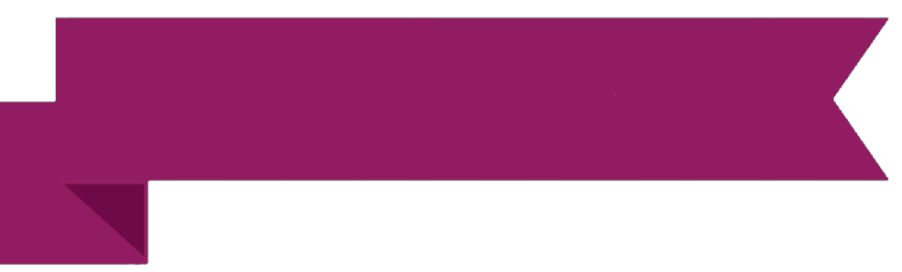 НЕКРАСОВСКИЙ МУНИЦИПАЛЬНЫЙ РАЙОН
КОЛИЧЕСТВО СПЕЦИАЛИСТОВ 
СЛУЖБЫ
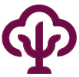 7
4  ООО
3  ДОО
ЗАПРОСЫ
УСЛУГИ
(С КОТОРЫМИ РАБОТАЮТ/НЕ РАБОТАЮТ СПЕЦИАЛИСТЫ СЛУЖБЫ)
ВСЕГО
1889
КОМПЛЕКСНОЕ ОБСЛЕДОВАНИЕ (ПМПК)
ПОМОЩЬ ПРИ СОПРОВОЖДЕНИИ ПРИЕМНОЙ СЕМЬИ
ПОМОЩЬ ПРИ СОПРОВОЖДЕНИИ КАНДИДАТОВ В ЗАМЕЩАЮЩИЕ РОДИТЕЛИ
ПОМОЩЬ В УРЕГУЛИРОВАНИИ СПОРОВ ПРИ СОДЕЙСТВИИ МЕДИАТОРА
ОКАЗАНИЕ ПОМОЩИ ПО ТЕЛЕФОНУ ДОВЕРИЯ
ОКАЗАНИЕ ПСИХОТЕРАПЕВТИЧЕСКОЙ ПОМОЩИ
ОКАЗАНИЕ ПСИХИАТРИЧЕСКОЙ ПОМОЩИ
ОКАЗАНИЕ НЕВРОЛОГИЧЕСКОЙ ПОМОЩИ
ОКАЗАНИЕ ЛОГОПЕДИЧЕСКОЙ ПОМОЩИ
ОКАЗАНИЕ ДЕФЕКТОЛОГИЧЕСКОЙ ПОМОЩИ
ОКАЗАНИЕ ЮРИДИЧЕСКОЙ ПОМОЩИ
ОКАЗАНИЕ  ЭКСТРЕННОЙ ПСИХОЛОГИЧЕСКОЙ ПОМОЩИ
ПОМОЩЬ В СИТУАЦИИ НАСИЛИЯ, МОББИНГА, ЖЕСТОКОГО ОБРАЩЕНИЯ
ПОМОЩЬ ПРИ ЗАВИСИМОМ ПОВЕДЕНИИ (КОМПЬЮТЕРНАЯ, ИГРОВАЯ, НАРКОТИЧЕСКАЯ, АЛКОГОЛЬНАЯ, НИКОТИНОВАЯ ЗАВИСИМОСТЬ)
ПОМОЩЬ ПРИ УГРОЗЕ ПСИХОЛОГИЧЕСКОЙ БЕЗОПАСНОСТИ  В СЕТИ «ИНТЕРНЕТ»
ПОМОЩЬ В СИТУАЦИИ СУИЦИДА, ПРОФИЛАКТИКА, СОПРОВОЖДЕНИЕ
ПОМОЩЬ В ПРОФЕССИОНАЛЬНОМ САМООПРЕДЕЛЕНИИ
ПОМОЩЬ ПРИ ПОДГОТОВКЕ К ОБУЧЕНИЮ В ШКОЛЕ
ПОМОЩЬ  В РЕШЕНИИ ПРОБЛЕМ ОСВОЕНИЯ ОБРАЗОВАТЕЛЬНЫХ ПРОГРАММ
ПОМОЩЬ  В РЕШЕНИИ ПРОБЛЕМ  АДАПТАЦИИ
ПОМОЩЬ В РЕШЕНИИ ПРОБЛЕМ  ВОЗРАСТНОГО РАЗВИТИЯ ДЕТЕЙ ОТ 0 ДО 3 ЛЕТ
СОЦИАЛЬНО-ПСИХОЛОГИЧЕСКИЕ ПРОБЛЕМЫ  ОДАРЕННЫХ ДЕТЕЙ
СОЦИАЛЬНО-ПСИХОЛОГИЧЕСКИЕ ПРОБЛЕМЫ  ДЕТЕЙ С ОВЗ
ПОМОЩЬ В РЕШЕНИИ СОЦИАЛЬНО-ПСИХОЛОГИЧЕСКИХ ПРОБЛЕМ  ДЕТЕЙ С РАССТРОЙСТВАМИ АУТИСТИЧЕСКОГО СПЕКТРА
ПОМОЩЬ В РЕШЕНИИ СОЦИАЛЬНО-ПСИХОЛОГИЧЕСКИХ ПРОБЛЕМ  ДЕТЕЙ, ЯВЛЯЮЩИХСЯ  ПОТЕРПЕВШИМИ, ОБВИНЯЕМЫМИ, ПОДСУДИМЫМИ, ПОДОЗРЕВАЕМЫМИ, СВИДЕТЕЛЯМИ
ПОМОЩЬ ПРИ ПОДГОТОВКЕ К ГИА (ЕГЭ)
ПОМОЩЬ В УРЕГУЛИРОВАНИЯ ВЗАИМООТНОШЕНИЙ  СРЕДИ СВЕРСТНИКОВ, С РОДИТЕЛЯМИ, С ПЕДАГОГАМИ
ПОМОЩЬ В УРЕГУЛИРОВАНИИ СОЦИАЛЬНО-ПСИХОЛОГИЧЕСКИХ  ПРОБЛЕМ ОРГАНИЗАЦИЙ
ПО НАПРАВЛЕНИЯМ ДЕЯТЕЛЬНОСТИ
ПСИХОЛОГИЧЕСКОЕ СОПРОВОЖДЕНИЕ УЧЕБНОЙ ДЕЯТЕЛЬНОСТИ
ПСИХОЛОГИЧЕСКОЕ СОПРОВОЖДЕНИЕ ВОСПИТАТЕЛЬНОЙ ДЕЯТЕЛЬНОСТИ, РАЗВИТИЯ ЛИЧНОСТИ ОБУЧАЮЩИХСЯ (ВОСПИТАННИКОВ), ИХ СОЦИАЛИЗАЦИИ
ПСИХОЛОГИЧЕСКОЕ СОПРОВОЖДЕНИЕ ПЕРЕХОДА НА НОВЫЙ ОБРАЗОВАТЕЛЬНЫЙ УРОВЕНЬ И АДАПТАЦИИ НА НОВОМ ЭТАПЕ ОБУЧЕНИЯ
ПСИХОЛОГИЧЕСКОЕ СОПРОВОЖДЕНИЕ ДЕЯТЕЛЬНОСТИ ПО СОХРАНЕНИЮ И УКРЕПЛЕНИЮ ЗДОРОВЬЯ ОБУЧАЮЩИХСЯ (ВОСПИТАННИКОВ)
ПСИХОЛОГИЧЕСКОЕ СОПРОВОЖДЕНИЕ ПРОФ.САМООПРЕДЕЛЕНИЯ, ПРЕДПРОФИЛЬНОЙ ПОДГОТОВКИ И ПРОФИЛЬНОГО ОБУЧЕНИЯ ОБУЧАЮЩИХСЯ (ВОСПИТАННИКОВ)
185
        (9,8%)

                                          1003
                                          (53,1%)

          265
          (14,0%)

             331
             (17,5%)

    105
    (5,6%)
ПСИХОЛОГИЧЕСКОЕ ПРОСВЕЩЕНИЕ
ПСИХОЛОГИЧЕСКАЯ ПРОФИЛАКТИКА
ПСИХОЛОГИЧЕСКАЯ ДИАГНОСТИКА
ПСИХОЛОГИЧЕСКОЕ КОНСУЛЬТИРОВАНИЕ
ПСИХОЛОГИЧЕСКАЯ КОРРЕКЦИЯ И РАЗВИТИЕ
СОЦИАЛЬНО-ПСИХОЛОГИЧЕСКИЙ МОНИТОРИНГ
СОЦИАЛЬНО-ПСИХОЛОГИЧЕСКОЕ ПРОЕКТИРОВАНИЕ
СОЦИАЛЬНО-ПСИХОЛОГИЧЕСКАЯ ЭКСПЕРТИЗА
ПО ВИДАМ РАБОТ
271 (14,3%)
                      283 (15,0%)
                    243 (12,9%)
                          335 (17,7%)
                                                         737 (39,0%)
 20 (1,1%)  
 0
 0
ПО КОНТИНГЕНТУ
26
КАДРОВЫЙ СОСТАВ
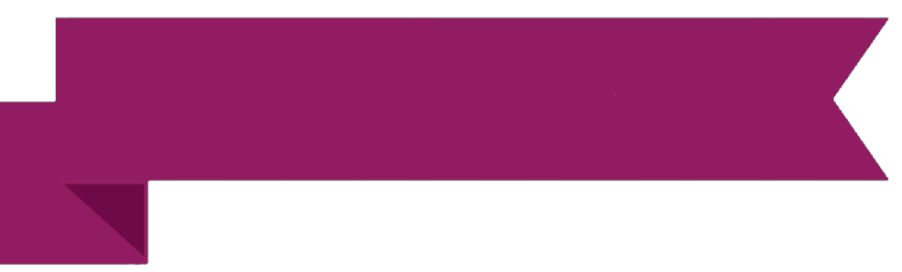 ПЕРВОМАЙСКИЙ МУНИЦИПАЛЬНЫЙ РАЙОН
КОЛИЧЕСТВО СПЕЦИАЛИСТОВ 
СЛУЖБЫ
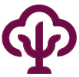 8
1  Ш-И
1  ДД
4  ООО
2  ДОО
ЗАПРОСЫ
УСЛУГИ
(С КОТОРЫМИ РАБОТАЮТ/НЕ РАБОТАЮТ СПЕЦИАЛИСТЫ СЛУЖБЫ)
ВСЕГО
5025
КОМПЛЕКСНОЕ ОБСЛЕДОВАНИЕ (ПМПК)
ПОМОЩЬ ПРИ СОПРОВОЖДЕНИИ ПРИЕМНОЙ СЕМЬИ
ПОМОЩЬ ПРИ СОПРОВОЖДЕНИИ КАНДИДАТОВ В ЗАМЕЩАЮЩИЕ РОДИТЕЛИ
ПОМОЩЬ В УРЕГУЛИРОВАНИИ СПОРОВ ПРИ СОДЕЙСТВИИ МЕДИАТОРА
ОКАЗАНИЕ ПОМОЩИ ПО ТЕЛЕФОНУ ДОВЕРИЯ
ОКАЗАНИЕ ПСИХОТЕРАПЕВТИЧЕСКОЙ ПОМОЩИ
ОКАЗАНИЕ ПСИХИАТРИЧЕСКОЙ ПОМОЩИ
ОКАЗАНИЕ НЕВРОЛОГИЧЕСКОЙ ПОМОЩИ
ОКАЗАНИЕ ЛОГОПЕДИЧЕСКОЙ ПОМОЩИ
ОКАЗАНИЕ ДЕФЕКТОЛОГИЧЕСКОЙ ПОМОЩИ
ОКАЗАНИЕ ЮРИДИЧЕСКОЙ ПОМОЩИ
ОКАЗАНИЕ  ЭКСТРЕННОЙ ПСИХОЛОГИЧЕСКОЙ ПОМОЩИ
ПОМОЩЬ В СИТУАЦИИ НАСИЛИЯ, МОББИНГА, ЖЕСТОКОГО ОБРАЩЕНИЯ
ПОМОЩЬ ПРИ ЗАВИСИМОМ ПОВЕДЕНИИ (КОМПЬЮТЕРНАЯ, ИГРОВАЯ, НАРКОТИЧЕСКАЯ, АЛКОГОЛЬНАЯ, НИКОТИНОВАЯ ЗАВИСИМОСТЬ)
ПОМОЩЬ ПРИ УГРОЗЕ ПСИХОЛОГИЧЕСКОЙ БЕЗОПАСНОСТИ  В СЕТИ «ИНТЕРНЕТ»
ПОМОЩЬ В СИТУАЦИИ СУИЦИДА, ПРОФИЛАКТИКА, СОПРОВОЖДЕНИЕ
ПОМОЩЬ В ПРОФЕССИОНАЛЬНОМ САМООПРЕДЕЛЕНИИ
ПОМОЩЬ ПРИ ПОДГОТОВКЕ К ОБУЧЕНИЮ В ШКОЛЕ
ПОМОЩЬ  В РЕШЕНИИ ПРОБЛЕМ ОСВОЕНИЯ ОБРАЗОВАТЕЛЬНЫХ ПРОГРАММ
ПОМОЩЬ  В РЕШЕНИИ ПРОБЛЕМ  АДАПТАЦИИ
ПОМОЩЬ В РЕШЕНИИ ПРОБЛЕМ  ВОЗРАСТНОГО РАЗВИТИЯ ДЕТЕЙ ОТ 0 ДО 3 ЛЕТ
СОЦИАЛЬНО-ПСИХОЛОГИЧЕСКИЕ ПРОБЛЕМЫ  ОДАРЕННЫХ ДЕТЕЙ
СОЦИАЛЬНО-ПСИХОЛОГИЧЕСКИЕ ПРОБЛЕМЫ  ДЕТЕЙ С ОВЗ
ПОМОЩЬ В РЕШЕНИИ СОЦИАЛЬНО-ПСИХОЛОГИЧЕСКИХ ПРОБЛЕМ  ДЕТЕЙ С РАССТРОЙСТВАМИ АУТИСТИЧЕСКОГО СПЕКТРА
ПОМОЩЬ В РЕШЕНИИ СОЦИАЛЬНО-ПСИХОЛОГИЧЕСКИХ ПРОБЛЕМ  ДЕТЕЙ, ЯВЛЯЮЩИХСЯ  ПОТЕРПЕВШИМИ, ОБВИНЯЕМЫМИ, ПОДСУДИМЫМИ, ПОДОЗРЕВАЕМЫМИ, СВИДЕТЕЛЯМИ
ПОМОЩЬ ПРИ ПОДГОТОВКЕ К ГИА (ЕГЭ)
ПОМОЩЬ В УРЕГУЛИРОВАНИЯ ВЗАИМООТНОШЕНИЙ  СРЕДИ СВЕРСТНИКОВ, С РОДИТЕЛЯМИ, С ПЕДАГОГАМИ
ПОМОЩЬ В УРЕГУЛИРОВАНИИ СОЦИАЛЬНО-ПСИХОЛОГИЧЕСКИХ  ПРОБЛЕМ ОРГАНИЗАЦИЙ
ПО НАПРАВЛЕНИЯМ ДЕЯТЕЛЬНОСТИ
ПСИХОЛОГИЧЕСКОЕ СОПРОВОЖДЕНИЕ УЧЕБНОЙ ДЕЯТЕЛЬНОСТИ
ПСИХОЛОГИЧЕСКОЕ СОПРОВОЖДЕНИЕ ВОСПИТАТЕЛЬНОЙ ДЕЯТЕЛЬНОСТИ, РАЗВИТИЯ ЛИЧНОСТИ ОБУЧАЮЩИХСЯ (ВОСПИТАННИКОВ), ИХ СОЦИАЛИЗАЦИИ
ПСИХОЛОГИЧЕСКОЕ СОПРОВОЖДЕНИЕ ПЕРЕХОДА НА НОВЫЙ ОБРАЗОВАТЕЛЬНЫЙ УРОВЕНЬ И АДАПТАЦИИ НА НОВОМ ЭТАПЕ ОБУЧЕНИЯ
ПСИХОЛОГИЧЕСКОЕ СОПРОВОЖДЕНИЕ ДЕЯТЕЛЬНОСТИ ПО СОХРАНЕНИЮ И УКРЕПЛЕНИЮ ЗДОРОВЬЯ ОБУЧАЮЩИХСЯ (ВОСПИТАННИКОВ)
ПСИХОЛОГИЧЕСКОЕ СОПРОВОЖДЕНИЕ ПРОФ.САМООПРЕДЕЛЕНИЯ, ПРЕДПРОФИЛЬНОЙ ПОДГОТОВКИ И ПРОФИЛЬНОГО ОБУЧЕНИЯ ОБУЧАЮЩИХСЯ (ВОСПИТАННИКОВ)
2061
                                               (41,0%)

                                       1677
                                       (33,4%)

        400
        (8,0%)

              584
             (11,6%)

     303
     (6,0%)
ПСИХОЛОГИЧЕСКОЕ ПРОСВЕЩЕНИЕ
ПСИХОЛОГИЧЕСКАЯ ПРОФИЛАКТИКА
ПСИХОЛОГИЧЕСКАЯ ДИАГНОСТИКА
ПСИХОЛОГИЧЕСКОЕ КОНСУЛЬТИРОВАНИЕ
ПСИХОЛОГИЧЕСКАЯ КОРРЕКЦИЯ И РАЗВИТИЕ
СОЦИАЛЬНО-ПСИХОЛОГИЧЕСКИЙ МОНИТОРИНГ
СОЦИАЛЬНО-ПСИХОЛОГИЧЕСКОЕ ПРОЕКТИРОВАНИЕ
СОЦИАЛЬНО-ПСИХОЛОГИЧЕСКАЯ ЭКСПЕРТИЗА
ПО ВИДАМ РАБОТ
283 (5,6%)
    206 (4,1%)
                          1166 (23,2%)
                       1035 (20,6%)
                                                   2203 (43,8%)
 83 (1,7%) 
6 (0,1%)
43 (0,9%)
ПО КОНТИНГЕНТУ
27
КАДРОВЫЙ СОСТАВ
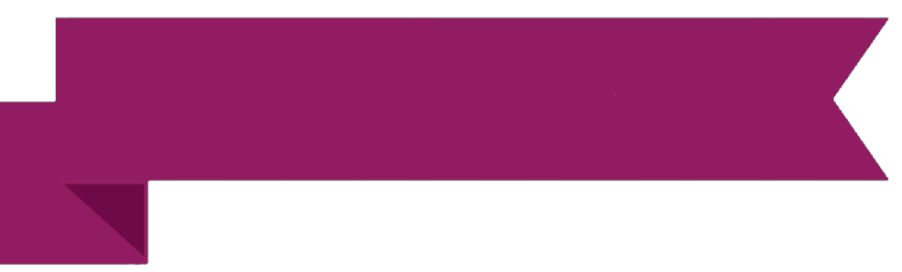 ПЕРЕСЛАВЛЬ-ЗАЛЕССКИЙ ГОРОД
КОЛИЧЕСТВО СПЕЦИАЛИСТОВ 
СЛУЖБЫ
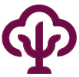 22
3  Ш-И
2  ДД
12  ООО
  5  ДОО
ЗАПРОСЫ
УСЛУГИ
(С КОТОРЫМИ РАБОТАЮТ/НЕ РАБОТАЮТ СПЕЦИАЛИСТЫ СЛУЖБЫ)
ВСЕГО
5400
КОМПЛЕКСНОЕ ОБСЛЕДОВАНИЕ (ПМПК)
ПОМОЩЬ ПРИ СОПРОВОЖДЕНИИ ПРИЕМНОЙ СЕМЬИ
ПОМОЩЬ ПРИ СОПРОВОЖДЕНИИ КАНДИДАТОВ В ЗАМЕЩАЮЩИЕ РОДИТЕЛИ
ПОМОЩЬ В УРЕГУЛИРОВАНИИ СПОРОВ ПРИ СОДЕЙСТВИИ МЕДИАТОРА
ОКАЗАНИЕ ПОМОЩИ ПО ТЕЛЕФОНУ ДОВЕРИЯ
ОКАЗАНИЕ ПСИХОТЕРАПЕВТИЧЕСКОЙ ПОМОЩИ
ОКАЗАНИЕ ПСИХИАТРИЧЕСКОЙ ПОМОЩИ
ОКАЗАНИЕ НЕВРОЛОГИЧЕСКОЙ ПОМОЩИ
ОКАЗАНИЕ ЛОГОПЕДИЧЕСКОЙ ПОМОЩИ
ОКАЗАНИЕ ДЕФЕКТОЛОГИЧЕСКОЙ ПОМОЩИ
ОКАЗАНИЕ ЮРИДИЧЕСКОЙ ПОМОЩИ
ОКАЗАНИЕ  ЭКСТРЕННОЙ ПСИХОЛОГИЧЕСКОЙ ПОМОЩИ
ПОМОЩЬ В СИТУАЦИИ НАСИЛИЯ, МОББИНГА, ЖЕСТОКОГО ОБРАЩЕНИЯ
ПОМОЩЬ ПРИ ЗАВИСИМОМ ПОВЕДЕНИИ (КОМПЬЮТЕРНАЯ, ИГРОВАЯ, НАРКОТИЧЕСКАЯ, АЛКОГОЛЬНАЯ, НИКОТИНОВАЯ ЗАВИСИМОСТЬ)
ПОМОЩЬ ПРИ УГРОЗЕ ПСИХОЛОГИЧЕСКОЙ БЕЗОПАСНОСТИ  В СЕТИ «ИНТЕРНЕТ»
ПОМОЩЬ В СИТУАЦИИ СУИЦИДА, ПРОФИЛАКТИКА, СОПРОВОЖДЕНИЕ
ПОМОЩЬ В ПРОФЕССИОНАЛЬНОМ САМООПРЕДЕЛЕНИИ
ПОМОЩЬ ПРИ ПОДГОТОВКЕ К ОБУЧЕНИЮ В ШКОЛЕ
ПОМОЩЬ  В РЕШЕНИИ ПРОБЛЕМ ОСВОЕНИЯ ОБРАЗОВАТЕЛЬНЫХ ПРОГРАММ
ПОМОЩЬ  В РЕШЕНИИ ПРОБЛЕМ  АДАПТАЦИИ
ПОМОЩЬ В РЕШЕНИИ ПРОБЛЕМ  ВОЗРАСТНОГО РАЗВИТИЯ ДЕТЕЙ ОТ 0 ДО 3 ЛЕТ
СОЦИАЛЬНО-ПСИХОЛОГИЧЕСКИЕ ПРОБЛЕМЫ  ОДАРЕННЫХ ДЕТЕЙ
СОЦИАЛЬНО-ПСИХОЛОГИЧЕСКИЕ ПРОБЛЕМЫ  ДЕТЕЙ С ОВЗ
ПОМОЩЬ В РЕШЕНИИ СОЦИАЛЬНО-ПСИХОЛОГИЧЕСКИХ ПРОБЛЕМ  ДЕТЕЙ С РАССТРОЙСТВАМИ АУТИСТИЧЕСКОГО СПЕКТРА
ПОМОЩЬ В РЕШЕНИИ СОЦИАЛЬНО-ПСИХОЛОГИЧЕСКИХ ПРОБЛЕМ  ДЕТЕЙ, ЯВЛЯЮЩИХСЯ  ПОТЕРПЕВШИМИ, ОБВИНЯЕМЫМИ, ПОДСУДИМЫМИ, ПОДОЗРЕВАЕМЫМИ, СВИДЕТЕЛЯМИ
ПОМОЩЬ ПРИ ПОДГОТОВКЕ К ГИА (ЕГЭ)
ПОМОЩЬ В УРЕГУЛИРОВАНИЯ ВЗАИМООТНОШЕНИЙ  СРЕДИ СВЕРСТНИКОВ, С РОДИТЕЛЯМИ, С ПЕДАГОГАМИ
ПОМОЩЬ В УРЕГУЛИРОВАНИИ СОЦИАЛЬНО-ПСИХОЛОГИЧЕСКИХ  ПРОБЛЕМ ОРГАНИЗАЦИЙ
ПО НАПРАВЛЕНИЯМ ДЕЯТЕЛЬНОСТИ
ПСИХОЛОГИЧЕСКОЕ СОПРОВОЖДЕНИЕ УЧЕБНОЙ ДЕЯТЕЛЬНОСТИ
ПСИХОЛОГИЧЕСКОЕ СОПРОВОЖДЕНИЕ ВОСПИТАТЕЛЬНОЙ ДЕЯТЕЛЬНОСТИ, РАЗВИТИЯ ЛИЧНОСТИ ОБУЧАЮЩИХСЯ (ВОСПИТАННИКОВ), ИХ СОЦИАЛИЗАЦИИ
ПСИХОЛОГИЧЕСКОЕ СОПРОВОЖДЕНИЕ ПЕРЕХОДА НА НОВЫЙ ОБРАЗОВАТЕЛЬНЫЙ УРОВЕНЬ И АДАПТАЦИИ НА НОВОМ ЭТАПЕ ОБУЧЕНИЯ
ПСИХОЛОГИЧЕСКОЕ СОПРОВОЖДЕНИЕ ДЕЯТЕЛЬНОСТИ ПО СОХРАНЕНИЮ И УКРЕПЛЕНИЮ ЗДОРОВЬЯ ОБУЧАЮЩИХСЯ (ВОСПИТАННИКОВ)
ПСИХОЛОГИЧЕСКОЕ СОПРОВОЖДЕНИЕ ПРОФ.САМООПРЕДЕЛЕНИЯ, ПРЕДПРОФИЛЬНОЙ ПОДГОТОВКИ И ПРОФИЛЬНОГО ОБУЧЕНИЯ ОБУЧАЮЩИХСЯ (ВОСПИТАННИКОВ)
2566
                                                (47,3%)

                        1253
                        (23,2%)

              730
              (13,5%)

      374
      (6,9%)

        487
        (9,0%)
ПСИХОЛОГИЧЕСКОЕ ПРОСВЕЩЕНИЕ
ПСИХОЛОГИЧЕСКАЯ ПРОФИЛАКТИКА
ПСИХОЛОГИЧЕСКАЯ ДИАГНОСТИКА
ПСИХОЛОГИЧЕСКОЕ КОНСУЛЬТИРОВАНИЕ
ПСИХОЛОГИЧЕСКАЯ КОРРЕКЦИЯ И РАЗВИТИЕ
СОЦИАЛЬНО-ПСИХОЛОГИЧЕСКИЙ МОНИТОРИНГ
СОЦИАЛЬНО-ПСИХОЛОГИЧЕСКОЕ ПРОЕКТИРОВАНИЕ
СОЦИАЛЬНО-ПСИХОЛОГИЧЕСКАЯ ЭКСПЕРТИЗА
ПО ВИДАМ РАБОТ
328 (6,1%)
       208 (3,9%)
                                          1183 (21,9%)
                                             1269 (23,5%)
                                                                  1891 (35,0%)
             368 (6,8%)  
  33 (0,6%)
   120 (2.2%)
ПО КОНТИНГЕНТУ
28
КАДРОВЫЙ СОСТАВ
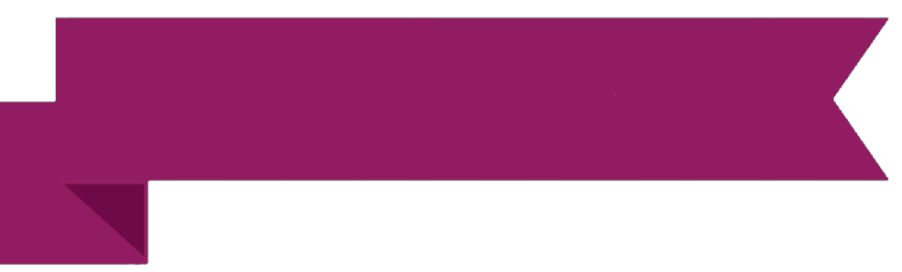 ПЕРЕСЛАВСКИЙ МУНИЦИПАЛЬНЫЙ РАЙОН
КОЛИЧЕСТВО СПЕЦИАЛИСТОВ 
СЛУЖБЫ
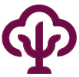 6
3  ДОО
2  ООО
1  ЦЕНТР ПРИ УПРАВЛЕНИИ ОБРАЗОВАНИЕМ
ЗАПРОСЫ
УСЛУГИ
(С КОТОРЫМИ РАБОТАЮТ/НЕ РАБОТАЮТ СПЕЦИАЛИСТЫ СЛУЖБЫ)
ВСЕГО
769
КОМПЛЕКСНОЕ ОБСЛЕДОВАНИЕ (ПМПК)
ПОМОЩЬ ПРИ СОПРОВОЖДЕНИИ ПРИЕМНОЙ СЕМЬИ
ПОМОЩЬ ПРИ СОПРОВОЖДЕНИИ КАНДИДАТОВ В ЗАМЕЩАЮЩИЕ РОДИТЕЛИ
ПОМОЩЬ В УРЕГУЛИРОВАНИИ СПОРОВ ПРИ СОДЕЙСТВИИ МЕДИАТОРА
ОКАЗАНИЕ ПОМОЩИ ПО ТЕЛЕФОНУ ДОВЕРИЯ
ОКАЗАНИЕ ПСИХОТЕРАПЕВТИЧЕСКОЙ ПОМОЩИ
ОКАЗАНИЕ ПСИХИАТРИЧЕСКОЙ ПОМОЩИ
ОКАЗАНИЕ НЕВРОЛОГИЧЕСКОЙ ПОМОЩИ
ОКАЗАНИЕ ЛОГОПЕДИЧЕСКОЙ ПОМОЩИ
ОКАЗАНИЕ ДЕФЕКТОЛОГИЧЕСКОЙ ПОМОЩИ
ОКАЗАНИЕ ЮРИДИЧЕСКОЙ ПОМОЩИ
ОКАЗАНИЕ  ЭКСТРЕННОЙ ПСИХОЛОГИЧЕСКОЙ ПОМОЩИ
ПОМОЩЬ В СИТУАЦИИ НАСИЛИЯ, МОББИНГА, ЖЕСТОКОГО ОБРАЩЕНИЯ
ПОМОЩЬ ПРИ ЗАВИСИМОМ ПОВЕДЕНИИ (КОМПЬЮТЕРНАЯ, ИГРОВАЯ, НАРКОТИЧЕСКАЯ, АЛКОГОЛЬНАЯ, НИКОТИНОВАЯ ЗАВИСИМОСТЬ)
ПОМОЩЬ ПРИ УГРОЗЕ ПСИХОЛОГИЧЕСКОЙ БЕЗОПАСНОСТИ  В СЕТИ «ИНТЕРНЕТ»
ПОМОЩЬ В СИТУАЦИИ СУИЦИДА, ПРОФИЛАКТИКА, СОПРОВОЖДЕНИЕ
ПОМОЩЬ В ПРОФЕССИОНАЛЬНОМ САМООПРЕДЕЛЕНИИ
ПОМОЩЬ ПРИ ПОДГОТОВКЕ К ОБУЧЕНИЮ В ШКОЛЕ
ПОМОЩЬ  В РЕШЕНИИ ПРОБЛЕМ ОСВОЕНИЯ ОБРАЗОВАТЕЛЬНЫХ ПРОГРАММ
ПОМОЩЬ  В РЕШЕНИИ ПРОБЛЕМ  АДАПТАЦИИ
ПОМОЩЬ В РЕШЕНИИ ПРОБЛЕМ  ВОЗРАСТНОГО РАЗВИТИЯ ДЕТЕЙ ОТ 0 ДО 3 ЛЕТ
СОЦИАЛЬНО-ПСИХОЛОГИЧЕСКИЕ ПРОБЛЕМЫ  ОДАРЕННЫХ ДЕТЕЙ
СОЦИАЛЬНО-ПСИХОЛОГИЧЕСКИЕ ПРОБЛЕМЫ  ДЕТЕЙ С ОВЗ
ПОМОЩЬ В РЕШЕНИИ СОЦИАЛЬНО-ПСИХОЛОГИЧЕСКИХ ПРОБЛЕМ  ДЕТЕЙ С РАССТРОЙСТВАМИ АУТИСТИЧЕСКОГО СПЕКТРА
ПОМОЩЬ В РЕШЕНИИ СОЦИАЛЬНО-ПСИХОЛОГИЧЕСКИХ ПРОБЛЕМ  ДЕТЕЙ, ЯВЛЯЮЩИХСЯ  ПОТЕРПЕВШИМИ, ОБВИНЯЕМЫМИ, ПОДСУДИМЫМИ, ПОДОЗРЕВАЕМЫМИ, СВИДЕТЕЛЯМИ
ПОМОЩЬ ПРИ ПОДГОТОВКЕ К ГИА (ЕГЭ)
ПОМОЩЬ В УРЕГУЛИРОВАНИЯ ВЗАИМООТНОШЕНИЙ  СРЕДИ СВЕРСТНИКОВ, С РОДИТЕЛЯМИ, С ПЕДАГОГАМИ
ПОМОЩЬ В УРЕГУЛИРОВАНИИ СОЦИАЛЬНО-ПСИХОЛОГИЧЕСКИХ  ПРОБЛЕМ ОРГАНИЗАЦИЙ
ПО НАПРАВЛЕНИЯМ ДЕЯТЕЛЬНОСТИ
ПСИХОЛОГИЧЕСКОЕ СОПРОВОЖДЕНИЕ УЧЕБНОЙ ДЕЯТЕЛЬНОСТИ
ПСИХОЛОГИЧЕСКОЕ СОПРОВОЖДЕНИЕ ВОСПИТАТЕЛЬНОЙ ДЕЯТЕЛЬНОСТИ, РАЗВИТИЯ ЛИЧНОСТИ ОБУЧАЮЩИХСЯ (ВОСПИТАННИКОВ), ИХ СОЦИАЛИЗАЦИИ
ПСИХОЛОГИЧЕСКОЕ СОПРОВОЖДЕНИЕ ПЕРЕХОДА НА НОВЫЙ ОБРАЗОВАТЕЛЬНЫЙ УРОВЕНЬ И АДАПТАЦИИ НА НОВОМ ЭТАПЕ ОБУЧЕНИЯ
ПСИХОЛОГИЧЕСКОЕ СОПРОВОЖДЕНИЕ ДЕЯТЕЛЬНОСТИ ПО СОХРАНЕНИЮ И УКРЕПЛЕНИЮ ЗДОРОВЬЯ ОБУЧАЮЩИХСЯ (ВОСПИТАННИКОВ)
ПСИХОЛОГИЧЕСКОЕ СОПРОВОЖДЕНИЕ ПРОФ.САМООПРЕДЕЛЕНИЯ, ПРЕДПРОФИЛЬНОЙ ПОДГОТОВКИ И ПРОФИЛЬНОГО ОБУЧЕНИЯ ОБУЧАЮЩИХСЯ (ВОСПИТАННИКОВ)
608
                                                 (79,1%)

        104
        (13,5%)

   37
   (4,8%)

 2
 (0,3%)

 18
 (2,3%)
ПСИХОЛОГИЧЕСКОЕ ПРОСВЕЩЕНИЕ
ПСИХОЛОГИЧЕСКАЯ ПРОФИЛАКТИКА
ПСИХОЛОГИЧЕСКАЯ ДИАГНОСТИКА
ПСИХОЛОГИЧЕСКОЕ КОНСУЛЬТИРОВАНИЕ
ПСИХОЛОГИЧЕСКАЯ КОРРЕКЦИЯ И РАЗВИТИЕ
СОЦИАЛЬНО-ПСИХОЛОГИЧЕСКИЙ МОНИТОРИНГ
СОЦИАЛЬНО-ПСИХОЛОГИЧЕСКОЕ ПРОЕКТИРОВАНИЕ
СОЦИАЛЬНО-ПСИХОЛОГИЧЕСКАЯ ЭКСПЕРТИЗА
ПО ВИДАМ РАБОТ
94 (12,2%)
             91 (11,8%)
         57 (7,4%)
         58 (7,5%)
                                                                  469 (61,0%)
0   
0
0
ПО КОНТИНГЕНТУ
29
КАДРОВЫЙ СОСТАВ
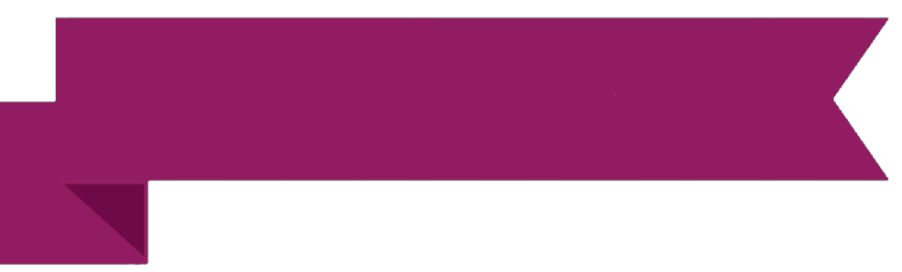 ПОШЕХОНСКИЙ МУНИЦИПАЛЬНЫЙ РАЙОН
КОЛИЧЕСТВО СПЕЦИАЛИСТОВ 
СЛУЖБЫ
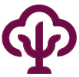 10
1  Ш-И
3  ППМС-центр
5  ООО
1  ДОО
ЗАПРОСЫ
УСЛУГИ
(С КОТОРЫМИ РАБОТАЮТ/НЕ РАБОТАЮТ СПЕЦИАЛИСТЫ СЛУЖБЫ)
ВСЕГО
2889
КОМПЛЕКСНОЕ ОБСЛЕДОВАНИЕ (ПМПК)
ПОМОЩЬ ПРИ СОПРОВОЖДЕНИИ ПРИЕМНОЙ СЕМЬИ
ПОМОЩЬ ПРИ СОПРОВОЖДЕНИИ КАНДИДАТОВ В ЗАМЕЩАЮЩИЕ РОДИТЕЛИ
ПОМОЩЬ В УРЕГУЛИРОВАНИИ СПОРОВ ПРИ СОДЕЙСТВИИ МЕДИАТОРА
ОКАЗАНИЕ ПОМОЩИ ПО ТЕЛЕФОНУ ДОВЕРИЯ
ОКАЗАНИЕ ПСИХОТЕРАПЕВТИЧЕСКОЙ ПОМОЩИ
ОКАЗАНИЕ ПСИХИАТРИЧЕСКОЙ ПОМОЩИ
ОКАЗАНИЕ НЕВРОЛОГИЧЕСКОЙ ПОМОЩИ
ОКАЗАНИЕ ЛОГОПЕДИЧЕСКОЙ ПОМОЩИ
ОКАЗАНИЕ ДЕФЕКТОЛОГИЧЕСКОЙ ПОМОЩИ
ОКАЗАНИЕ ЮРИДИЧЕСКОЙ ПОМОЩИ
ОКАЗАНИЕ  ЭКСТРЕННОЙ ПСИХОЛОГИЧЕСКОЙ ПОМОЩИ
ПОМОЩЬ В СИТУАЦИИ НАСИЛИЯ, МОББИНГА, ЖЕСТОКОГО ОБРАЩЕНИЯ
ПОМОЩЬ ПРИ ЗАВИСИМОМ ПОВЕДЕНИИ (КОМПЬЮТЕРНАЯ, ИГРОВАЯ, НАРКОТИЧЕСКАЯ, АЛКОГОЛЬНАЯ, НИКОТИНОВАЯ ЗАВИСИМОСТЬ)
ПОМОЩЬ ПРИ УГРОЗЕ ПСИХОЛОГИЧЕСКОЙ БЕЗОПАСНОСТИ  В СЕТИ «ИНТЕРНЕТ»
ПОМОЩЬ В СИТУАЦИИ СУИЦИДА, ПРОФИЛАКТИКА, СОПРОВОЖДЕНИЕ
ПОМОЩЬ В ПРОФЕССИОНАЛЬНОМ САМООПРЕДЕЛЕНИИ
ПОМОЩЬ ПРИ ПОДГОТОВКЕ К ОБУЧЕНИЮ В ШКОЛЕ
ПОМОЩЬ  В РЕШЕНИИ ПРОБЛЕМ ОСВОЕНИЯ ОБРАЗОВАТЕЛЬНЫХ ПРОГРАММ
ПОМОЩЬ  В РЕШЕНИИ ПРОБЛЕМ  АДАПТАЦИИ
ПОМОЩЬ В РЕШЕНИИ ПРОБЛЕМ  ВОЗРАСТНОГО РАЗВИТИЯ ДЕТЕЙ ОТ 0 ДО 3 ЛЕТ
СОЦИАЛЬНО-ПСИХОЛОГИЧЕСКИЕ ПРОБЛЕМЫ  ОДАРЕННЫХ ДЕТЕЙ
СОЦИАЛЬНО-ПСИХОЛОГИЧЕСКИЕ ПРОБЛЕМЫ  ДЕТЕЙ С ОВЗ
ПОМОЩЬ В РЕШЕНИИ СОЦИАЛЬНО-ПСИХОЛОГИЧЕСКИХ ПРОБЛЕМ  ДЕТЕЙ С РАССТРОЙСТВАМИ АУТИСТИЧЕСКОГО СПЕКТРА
ПОМОЩЬ В РЕШЕНИИ СОЦИАЛЬНО-ПСИХОЛОГИЧЕСКИХ ПРОБЛЕМ  ДЕТЕЙ, ЯВЛЯЮЩИХСЯ  ПОТЕРПЕВШИМИ, ОБВИНЯЕМЫМИ, ПОДСУДИМЫМИ, ПОДОЗРЕВАЕМЫМИ, СВИДЕТЕЛЯМИ
ПОМОЩЬ ПРИ ПОДГОТОВКЕ К ГИА (ЕГЭ)
ПОМОЩЬ В УРЕГУЛИРОВАНИЯ ВЗАИМООТНОШЕНИЙ  СРЕДИ СВЕРСТНИКОВ, С РОДИТЕЛЯМИ, С ПЕДАГОГАМИ
ПОМОЩЬ В УРЕГУЛИРОВАНИИ СОЦИАЛЬНО-ПСИХОЛОГИЧЕСКИХ  ПРОБЛЕМ ОРГАНИЗАЦИЙ
БЕЗ УЧЕТА УСЛУГ ППМС-ЦЕНТРА
ПО НАПРАВЛЕНИЯМ ДЕЯТЕЛЬНОСТИ
ПСИХОЛОГИЧЕСКОЕ СОПРОВОЖДЕНИЕ УЧЕБНОЙ ДЕЯТЕЛЬНОСТИ
ПСИХОЛОГИЧЕСКОЕ СОПРОВОЖДЕНИЕ ВОСПИТАТЕЛЬНОЙ ДЕЯТЕЛЬНОСТИ, РАЗВИТИЯ ЛИЧНОСТИ ОБУЧАЮЩИХСЯ (ВОСПИТАННИКОВ), ИХ СОЦИАЛИЗАЦИИ
ПСИХОЛОГИЧЕСКОЕ СОПРОВОЖДЕНИЕ ПЕРЕХОДА НА НОВЫЙ ОБРАЗОВАТЕЛЬНЫЙ УРОВЕНЬ И АДАПТАЦИИ НА НОВОМ ЭТАПЕ ОБУЧЕНИЯ
ПСИХОЛОГИЧЕСКОЕ СОПРОВОЖДЕНИЕ ДЕЯТЕЛЬНОСТИ ПО СОХРАНЕНИЮ И УКРЕПЛЕНИЮ ЗДОРОВЬЯ ОБУЧАЮЩИХСЯ (ВОСПИТАННИКОВ)
ПСИХОЛОГИЧЕСКОЕ СОПРОВОЖДЕНИЕ ПРОФ.САМООПРЕДЕЛЕНИЯ, ПРЕДПРОФИЛЬНОЙ ПОДГОТОВКИ И ПРОФИЛЬНОГО ОБУЧЕНИЯ ОБУЧАЮЩИХСЯ (ВОСПИТАННИКОВ)
1748
                                              (60,5%)

              578
              (20,0%)

         381
         (13,2%)

  84
  (2,9%)

  98
  (3,4%)
ПСИХОЛОГИЧЕСКОЕ ПРОСВЕЩЕНИЕ
ПСИХОЛОГИЧЕСКАЯ ПРОФИЛАКТИКА
ПСИХОЛОГИЧЕСКАЯ ДИАГНОСТИКА
ПСИХОЛОГИЧЕСКОЕ КОНСУЛЬТИРОВАНИЕ
ПСИХОЛОГИЧЕСКАЯ КОРРЕКЦИЯ И РАЗВИТИЕ
СОЦИАЛЬНО-ПСИХОЛОГИЧЕСКИЙ МОНИТОРИНГ
СОЦИАЛЬНО-ПСИХОЛОГИЧЕСКОЕ ПРОЕКТИРОВАНИЕ
СОЦИАЛЬНО-ПСИХОЛОГИЧЕСКАЯ ЭКСПЕРТИЗА
ПО ВИДАМ РАБОТ
119 (4,1%)
   92 (3,2%)
                          651 (22,5%)
                                            1101 (38,1%)
                                   876 (30,3%)
 46 (1,6%) 
1 (0,03%)
3 (0,1%)
ПО КОНТИНГЕНТУ
30
КАДРОВЫЙ СОСТАВ
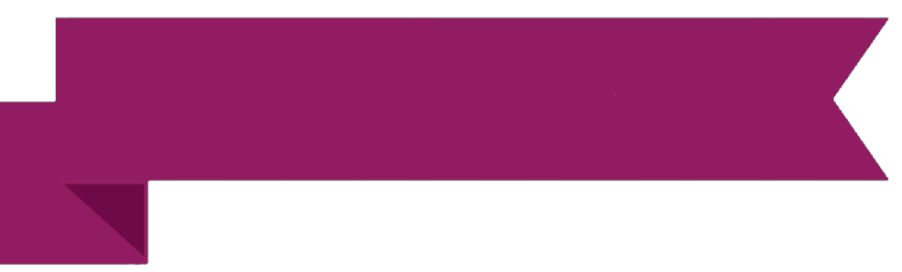 РОСТОВСКИЙ МУНИЦИПАЛЬНЫЙ РАЙОН
КОЛИЧЕСТВО СПЕЦИАЛИСТОВ 
СЛУЖБЫ
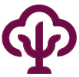 31
1  СПО
1  УДО
5  ППМС-центр
1  Ш-И
3  ДД
11  ООО
  9  ДОО
ЗАПРОСЫ
УСЛУГИ
(С КОТОРЫМИ РАБОТАЮТ/НЕ РАБОТАЮТ СПЕЦИАЛИСТЫ СЛУЖБЫ)
ВСЕГО
10873
КОМПЛЕКСНОЕ ОБСЛЕДОВАНИЕ (ПМПК)
ПОМОЩЬ ПРИ СОПРОВОЖДЕНИИ ПРИЕМНОЙ СЕМЬИ
ПОМОЩЬ ПРИ СОПРОВОЖДЕНИИ КАНДИДАТОВ В ЗАМЕЩАЮЩИЕ РОДИТЕЛИ
ПОМОЩЬ В УРЕГУЛИРОВАНИИ СПОРОВ ПРИ СОДЕЙСТВИИ МЕДИАТОРА
ОКАЗАНИЕ ПОМОЩИ ПО ТЕЛЕФОНУ ДОВЕРИЯ
ОКАЗАНИЕ ПСИХОТЕРАПЕВТИЧЕСКОЙ ПОМОЩИ
ОКАЗАНИЕ ПСИХИАТРИЧЕСКОЙ ПОМОЩИ
ОКАЗАНИЕ НЕВРОЛОГИЧЕСКОЙ ПОМОЩИ
ОКАЗАНИЕ ЛОГОПЕДИЧЕСКОЙ ПОМОЩИ
ОКАЗАНИЕ ДЕФЕКТОЛОГИЧЕСКОЙ ПОМОЩИ
ОКАЗАНИЕ ЮРИДИЧЕСКОЙ ПОМОЩИ
ОКАЗАНИЕ  ЭКСТРЕННОЙ ПСИХОЛОГИЧЕСКОЙ ПОМОЩИ
ПОМОЩЬ В СИТУАЦИИ НАСИЛИЯ, МОББИНГА, ЖЕСТОКОГО ОБРАЩЕНИЯ
ПОМОЩЬ ПРИ ЗАВИСИМОМ ПОВЕДЕНИИ (КОМПЬЮТЕРНАЯ, ИГРОВАЯ, НАРКОТИЧЕСКАЯ, АЛКОГОЛЬНАЯ, НИКОТИНОВАЯ ЗАВИСИМОСТЬ)
ПОМОЩЬ ПРИ УГРОЗЕ ПСИХОЛОГИЧЕСКОЙ БЕЗОПАСНОСТИ  В СЕТИ «ИНТЕРНЕТ»
ПОМОЩЬ В СИТУАЦИИ СУИЦИДА, ПРОФИЛАКТИКА, СОПРОВОЖДЕНИЕ
ПОМОЩЬ В ПРОФЕССИОНАЛЬНОМ САМООПРЕДЕЛЕНИИ
ПОМОЩЬ ПРИ ПОДГОТОВКЕ К ОБУЧЕНИЮ В ШКОЛЕ
ПОМОЩЬ  В РЕШЕНИИ ПРОБЛЕМ ОСВОЕНИЯ ОБРАЗОВАТЕЛЬНЫХ ПРОГРАММ
ПОМОЩЬ  В РЕШЕНИИ ПРОБЛЕМ  АДАПТАЦИИ
ПОМОЩЬ В РЕШЕНИИ ПРОБЛЕМ  ВОЗРАСТНОГО РАЗВИТИЯ ДЕТЕЙ ОТ 0 ДО 3 ЛЕТ
СОЦИАЛЬНО-ПСИХОЛОГИЧЕСКИЕ ПРОБЛЕМЫ  ОДАРЕННЫХ ДЕТЕЙ
СОЦИАЛЬНО-ПСИХОЛОГИЧЕСКИЕ ПРОБЛЕМЫ  ДЕТЕЙ С ОВЗ
ПОМОЩЬ В РЕШЕНИИ СОЦИАЛЬНО-ПСИХОЛОГИЧЕСКИХ ПРОБЛЕМ  ДЕТЕЙ С РАССТРОЙСТВАМИ АУТИСТИЧЕСКОГО СПЕКТРА
ПОМОЩЬ В РЕШЕНИИ СОЦИАЛЬНО-ПСИХОЛОГИЧЕСКИХ ПРОБЛЕМ  ДЕТЕЙ, ЯВЛЯЮЩИХСЯ  ПОТЕРПЕВШИМИ, ОБВИНЯЕМЫМИ, ПОДСУДИМЫМИ, ПОДОЗРЕВАЕМЫМИ, СВИДЕТЕЛЯМИ
ПОМОЩЬ ПРИ ПОДГОТОВКЕ К ГИА (ЕГЭ)
ПОМОЩЬ В УРЕГУЛИРОВАНИЯ ВЗАИМООТНОШЕНИЙ  СРЕДИ СВЕРСТНИКОВ, С РОДИТЕЛЯМИ, С ПЕДАГОГАМИ
ПОМОЩЬ В УРЕГУЛИРОВАНИИ СОЦИАЛЬНО-ПСИХОЛОГИЧЕСКИХ  ПРОБЛЕМ ОРГАНИЗАЦИЙ
БЕЗ УЧЕТА УСЛУГ ППМС-ЦЕНТРА
ПО НАПРАВЛЕНИЯМ ДЕЯТЕЛЬНОСТИ
ПСИХОЛОГИЧЕСКОЕ СОПРОВОЖДЕНИЕ УЧЕБНОЙ ДЕЯТЕЛЬНОСТИ
ПСИХОЛОГИЧЕСКОЕ СОПРОВОЖДЕНИЕ ВОСПИТАТЕЛЬНОЙ ДЕЯТЕЛЬНОСТИ, РАЗВИТИЯ ЛИЧНОСТИ ОБУЧАЮЩИХСЯ (ВОСПИТАННИКОВ), ИХ СОЦИАЛИЗАЦИИ
ПСИХОЛОГИЧЕСКОЕ СОПРОВОЖДЕНИЕ ПЕРЕХОДА НА НОВЫЙ ОБРАЗОВАТЕЛЬНЫЙ УРОВЕНЬ И АДАПТАЦИИ НА НОВОМ ЭТАПЕ ОБУЧЕНИЯ
ПСИХОЛОГИЧЕСКОЕ СОПРОВОЖДЕНИЕ ДЕЯТЕЛЬНОСТИ ПО СОХРАНЕНИЮ И УКРЕПЛЕНИЮ ЗДОРОВЬЯ ОБУЧАЮЩИХСЯ (ВОСПИТАННИКОВ)
ПСИХОЛОГИЧЕСКОЕ СОПРОВОЖДЕНИЕ ПРОФ.САМООПРЕДЕЛЕНИЯ, ПРЕДПРОФИЛЬНОЙ ПОДГОТОВКИ И ПРОФИЛЬНОГО ОБУЧЕНИЯ ОБУЧАЮЩИХСЯ (ВОСПИТАННИКОВ)
4031
                                                (36,9%)

                                                 3952
                                                (36,4%)

                      1764
                      (16,2%)

        759
        (7,0%)

    385
   (3,5%)
ПСИХОЛОГИЧЕСКОЕ ПРОСВЕЩЕНИЕ
ПСИХОЛОГИЧЕСКАЯ ПРОФИЛАКТИКА
ПСИХОЛОГИЧЕСКАЯ ДИАГНОСТИКА
ПСИХОЛОГИЧЕСКОЕ КОНСУЛЬТИРОВАНИЕ
ПСИХОЛОГИЧЕСКАЯ КОРРЕКЦИЯ И РАЗВИТИЕ
СОЦИАЛЬНО-ПСИХОЛОГИЧЕСКИЙ МОНИТОРИНГ
СОЦИАЛЬНО-ПСИХОЛОГИЧЕСКОЕ ПРОЕКТИРОВАНИЕ
СОЦИАЛЬНО-ПСИХОЛОГИЧЕСКАЯ ЭКСПЕРТИЗА
ПО ВИДАМ РАБОТ
657 (6,0%)
       531 (4,9%)
                                2481 (22,8%)
                            2139 (19,7%)
                                                               4809 (44,2%)
  160 (1,5%)  
 49 (0,5%)
 47 (0,4%)
ПО КОНТИНГЕНТУ
31
КАДРОВЫЙ СОСТАВ
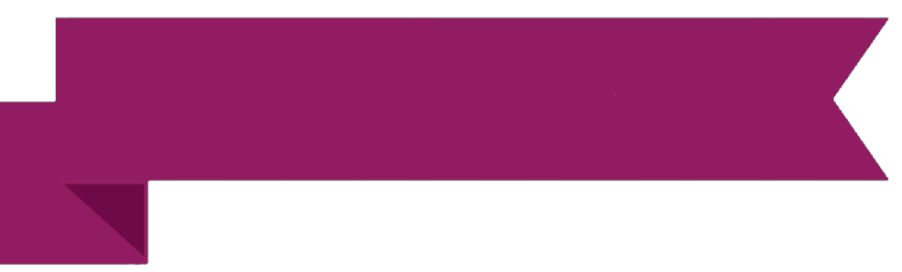 РЫБИНСК
КОЛИЧЕСТВО СПЕЦИАЛИСТОВ 
СЛУЖБЫ
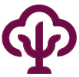 60
5  Ш-И
1  ДД
3  ППМС-центр
8  СПО
22  ООО
18  ДОО
3  ЦЕНТР ПРИ УПРАВЛЕНИИ ОБРАЗОВАНИЕМ
ЗАПРОСЫ
УСЛУГИ
(С КОТОРЫМИ РАБОТАЮТ/НЕ РАБОТАЮТ СПЕЦИАЛИСТЫ СЛУЖБЫ)
ВСЕГО
24444
КОМПЛЕКСНОЕ ОБСЛЕДОВАНИЕ (ПМПК)
ПОМОЩЬ ПРИ СОПРОВОЖДЕНИИ ПРИЕМНОЙ СЕМЬИ
ПОМОЩЬ ПРИ СОПРОВОЖДЕНИИ КАНДИДАТОВ В ЗАМЕЩАЮЩИЕ РОДИТЕЛИ
ПОМОЩЬ В УРЕГУЛИРОВАНИИ СПОРОВ ПРИ СОДЕЙСТВИИ МЕДИАТОРА
ОКАЗАНИЕ ПОМОЩИ ПО ТЕЛЕФОНУ ДОВЕРИЯ
ОКАЗАНИЕ ПСИХОТЕРАПЕВТИЧЕСКОЙ ПОМОЩИ
ОКАЗАНИЕ ПСИХИАТРИЧЕСКОЙ ПОМОЩИ
ОКАЗАНИЕ НЕВРОЛОГИЧЕСКОЙ ПОМОЩИ
ОКАЗАНИЕ ЛОГОПЕДИЧЕСКОЙ ПОМОЩИ
ОКАЗАНИЕ ДЕФЕКТОЛОГИЧЕСКОЙ ПОМОЩИ
ОКАЗАНИЕ ЮРИДИЧЕСКОЙ ПОМОЩИ
ОКАЗАНИЕ  ЭКСТРЕННОЙ ПСИХОЛОГИЧЕСКОЙ ПОМОЩИ
ПОМОЩЬ В СИТУАЦИИ НАСИЛИЯ, МОББИНГА, ЖЕСТОКОГО ОБРАЩЕНИЯ
ПОМОЩЬ ПРИ ЗАВИСИМОМ ПОВЕДЕНИИ (КОМПЬЮТЕРНАЯ, ИГРОВАЯ, НАРКОТИЧЕСКАЯ, АЛКОГОЛЬНАЯ, НИКОТИНОВАЯ ЗАВИСИМОСТЬ)
ПОМОЩЬ ПРИ УГРОЗЕ ПСИХОЛОГИЧЕСКОЙ БЕЗОПАСНОСТИ  В СЕТИ «ИНТЕРНЕТ»
ПОМОЩЬ В СИТУАЦИИ СУИЦИДА, ПРОФИЛАКТИКА, СОПРОВОЖДЕНИЕ
ПОМОЩЬ В ПРОФЕССИОНАЛЬНОМ САМООПРЕДЕЛЕНИИ
ПОМОЩЬ ПРИ ПОДГОТОВКЕ К ОБУЧЕНИЮ В ШКОЛЕ
ПОМОЩЬ  В РЕШЕНИИ ПРОБЛЕМ ОСВОЕНИЯ ОБРАЗОВАТЕЛЬНЫХ ПРОГРАММ
ПОМОЩЬ  В РЕШЕНИИ ПРОБЛЕМ  АДАПТАЦИИ
ПОМОЩЬ В РЕШЕНИИ ПРОБЛЕМ  ВОЗРАСТНОГО РАЗВИТИЯ ДЕТЕЙ ОТ 0 ДО 3 ЛЕТ
СОЦИАЛЬНО-ПСИХОЛОГИЧЕСКИЕ ПРОБЛЕМЫ  ОДАРЕННЫХ ДЕТЕЙ
СОЦИАЛЬНО-ПСИХОЛОГИЧЕСКИЕ ПРОБЛЕМЫ  ДЕТЕЙ С ОВЗ
ПОМОЩЬ В РЕШЕНИИ СОЦИАЛЬНО-ПСИХОЛОГИЧЕСКИХ ПРОБЛЕМ  ДЕТЕЙ С РАССТРОЙСТВАМИ АУТИСТИЧЕСКОГО СПЕКТРА
ПОМОЩЬ В РЕШЕНИИ СОЦИАЛЬНО-ПСИХОЛОГИЧЕСКИХ ПРОБЛЕМ  ДЕТЕЙ, ЯВЛЯЮЩИХСЯ  ПОТЕРПЕВШИМИ, ОБВИНЯЕМЫМИ, ПОДСУДИМЫМИ, ПОДОЗРЕВАЕМЫМИ, СВИДЕТЕЛЯМИ
ПОМОЩЬ ПРИ ПОДГОТОВКЕ К ГИА (ЕГЭ)
ПОМОЩЬ В УРЕГУЛИРОВАНИЯ ВЗАИМООТНОШЕНИЙ  СРЕДИ СВЕРСТНИКОВ, С РОДИТЕЛЯМИ, С ПЕДАГОГАМИ
ПОМОЩЬ В УРЕГУЛИРОВАНИИ СОЦИАЛЬНО-ПСИХОЛОГИЧЕСКИХ  ПРОБЛЕМ ОРГАНИЗАЦИЙ
БЕЗ УЧЕТА УСЛУГ ППМС-ЦЕНТРА
ПО НАПРАВЛЕНИЯМ ДЕЯТЕЛЬНОСТИ
ПСИХОЛОГИЧЕСКОЕ СОПРОВОЖДЕНИЕ УЧЕБНОЙ ДЕЯТЕЛЬНОСТИ
ПСИХОЛОГИЧЕСКОЕ СОПРОВОЖДЕНИЕ ВОСПИТАТЕЛЬНОЙ ДЕЯТЕЛЬНОСТИ, РАЗВИТИЯ ЛИЧНОСТИ ОБУЧАЮЩИХСЯ (ВОСПИТАННИКОВ), ИХ СОЦИАЛИЗАЦИИ
ПСИХОЛОГИЧЕСКОЕ СОПРОВОЖДЕНИЕ ПЕРЕХОДА НА НОВЫЙ ОБРАЗОВАТЕЛЬНЫЙ УРОВЕНЬ И АДАПТАЦИИ НА НОВОМ ЭТАПЕ ОБУЧЕНИЯ
ПСИХОЛОГИЧЕСКОЕ СОПРОВОЖДЕНИЕ ДЕЯТЕЛЬНОСТИ ПО СОХРАНЕНИЮ И УКРЕПЛЕНИЮ ЗДОРОВЬЯ ОБУЧАЮЩИХСЯ (ВОСПИТАННИКОВ)
ПСИХОЛОГИЧЕСКОЕ СОПРОВОЖДЕНИЕ ПРОФ.САМООПРЕДЕЛЕНИЯ, ПРЕДПРОФИЛЬНОЙ ПОДГОТОВКИ И ПРОФИЛЬНОГО ОБУЧЕНИЯ ОБУЧАЮЩИХСЯ (ВОСПИТАННИКОВ)
6425
                                   (26,3%)

                                                8740
                                               (35,8%)

                   3492
                  (14,3%)

                         4607
                         (18,8%)

     1180
      (4,8%)
ПСИХОЛОГИЧЕСКОЕ ПРОСВЕЩЕНИЕ
ПСИХОЛОГИЧЕСКАЯ ПРОФИЛАКТИКА
ПСИХОЛОГИЧЕСКАЯ ДИАГНОСТИКА
ПСИХОЛОГИЧЕСКОЕ КОНСУЛЬТИРОВАНИЕ
ПСИХОЛОГИЧЕСКАЯ КОРРЕКЦИЯ И РАЗВИТИЕ
СОЦИАЛЬНО-ПСИХОЛОГИЧЕСКИЙ МОНИТОРИНГ
СОЦИАЛЬНО-ПСИХОЛОГИЧЕСКОЕ ПРОЕКТИРОВАНИЕ
СОЦИАЛЬНО-ПСИХОЛОГИЧЕСКАЯ ЭКСПЕРТИЗА
ПО ВИДАМ РАБОТ
3269 (13,4%)
                         3027 (12,4%)
                                      4452 (18,2%)
                                      4458 (18,2%)
                                                                  7795 (31,9%)
          1281 (5.2%)   
74 (0,3%)
88 (0,4%)
ПО КОНТИНГЕНТУ
32
КАДРОВЫЙ СОСТАВ
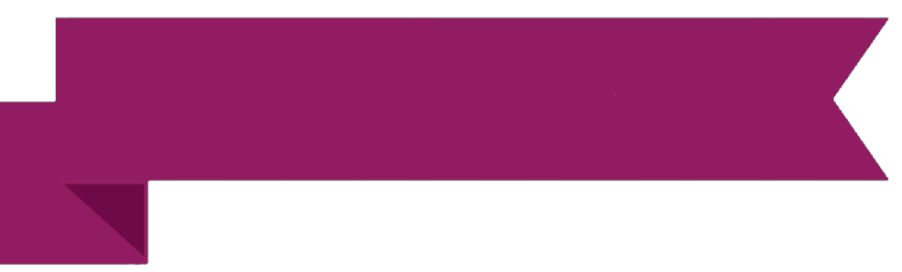 РЫБИНСКИЙ МУНИЦИПАЛЬНЫЙ РАЙОН
КОЛИЧЕСТВО СПЕЦИАЛИСТОВ 
СЛУЖБЫ
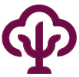 8
1  СПО
1  Ш-И
1  УДО
3  ООО
2  ДОО
ЗАПРОСЫ
УСЛУГИ
(С КОТОРЫМИ РАБОТАЮТ/НЕ РАБОТАЮТ СПЕЦИАЛИСТЫ СЛУЖБЫ)
ВСЕГО
2490
КОМПЛЕКСНОЕ ОБСЛЕДОВАНИЕ (ПМПК)
ПОМОЩЬ ПРИ СОПРОВОЖДЕНИИ ПРИЕМНОЙ СЕМЬИ
ПОМОЩЬ ПРИ СОПРОВОЖДЕНИИ КАНДИДАТОВ В ЗАМЕЩАЮЩИЕ РОДИТЕЛИ
ПОМОЩЬ В УРЕГУЛИРОВАНИИ СПОРОВ ПРИ СОДЕЙСТВИИ МЕДИАТОРА
ОКАЗАНИЕ ПОМОЩИ ПО ТЕЛЕФОНУ ДОВЕРИЯ
ОКАЗАНИЕ ПСИХОТЕРАПЕВТИЧЕСКОЙ ПОМОЩИ
ОКАЗАНИЕ ПСИХИАТРИЧЕСКОЙ ПОМОЩИ
ОКАЗАНИЕ НЕВРОЛОГИЧЕСКОЙ ПОМОЩИ
ОКАЗАНИЕ ЛОГОПЕДИЧЕСКОЙ ПОМОЩИ
ОКАЗАНИЕ ДЕФЕКТОЛОГИЧЕСКОЙ ПОМОЩИ
ОКАЗАНИЕ ЮРИДИЧЕСКОЙ ПОМОЩИ
ОКАЗАНИЕ  ЭКСТРЕННОЙ ПСИХОЛОГИЧЕСКОЙ ПОМОЩИ
ПОМОЩЬ В СИТУАЦИИ НАСИЛИЯ, МОББИНГА, ЖЕСТОКОГО ОБРАЩЕНИЯ
ПОМОЩЬ ПРИ ЗАВИСИМОМ ПОВЕДЕНИИ (КОМПЬЮТЕРНАЯ, ИГРОВАЯ, НАРКОТИЧЕСКАЯ, АЛКОГОЛЬНАЯ, НИКОТИНОВАЯ ЗАВИСИМОСТЬ)
ПОМОЩЬ ПРИ УГРОЗЕ ПСИХОЛОГИЧЕСКОЙ БЕЗОПАСНОСТИ  В СЕТИ «ИНТЕРНЕТ»
ПОМОЩЬ В СИТУАЦИИ СУИЦИДА, ПРОФИЛАКТИКА, СОПРОВОЖДЕНИЕ
ПОМОЩЬ В ПРОФЕССИОНАЛЬНОМ САМООПРЕДЕЛЕНИИ
ПОМОЩЬ ПРИ ПОДГОТОВКЕ К ОБУЧЕНИЮ В ШКОЛЕ
ПОМОЩЬ  В РЕШЕНИИ ПРОБЛЕМ ОСВОЕНИЯ ОБРАЗОВАТЕЛЬНЫХ ПРОГРАММ
ПОМОЩЬ  В РЕШЕНИИ ПРОБЛЕМ  АДАПТАЦИИ
ПОМОЩЬ В РЕШЕНИИ ПРОБЛЕМ  ВОЗРАСТНОГО РАЗВИТИЯ ДЕТЕЙ ОТ 0 ДО 3 ЛЕТ
СОЦИАЛЬНО-ПСИХОЛОГИЧЕСКИЕ ПРОБЛЕМЫ  ОДАРЕННЫХ ДЕТЕЙ
СОЦИАЛЬНО-ПСИХОЛОГИЧЕСКИЕ ПРОБЛЕМЫ  ДЕТЕЙ С ОВЗ
ПОМОЩЬ В РЕШЕНИИ СОЦИАЛЬНО-ПСИХОЛОГИЧЕСКИХ ПРОБЛЕМ  ДЕТЕЙ С РАССТРОЙСТВАМИ АУТИСТИЧЕСКОГО СПЕКТРА
ПОМОЩЬ В РЕШЕНИИ СОЦИАЛЬНО-ПСИХОЛОГИЧЕСКИХ ПРОБЛЕМ  ДЕТЕЙ, ЯВЛЯЮЩИХСЯ  ПОТЕРПЕВШИМИ, ОБВИНЯЕМЫМИ, ПОДСУДИМЫМИ, ПОДОЗРЕВАЕМЫМИ, СВИДЕТЕЛЯМИ
ПОМОЩЬ ПРИ ПОДГОТОВКЕ К ГИА (ЕГЭ)
ПОМОЩЬ В УРЕГУЛИРОВАНИЯ ВЗАИМООТНОШЕНИЙ  СРЕДИ СВЕРСТНИКОВ, С РОДИТЕЛЯМИ, С ПЕДАГОГАМИ
ПОМОЩЬ В УРЕГУЛИРОВАНИИ СОЦИАЛЬНО-ПСИХОЛОГИЧЕСКИХ  ПРОБЛЕМ ОРГАНИЗАЦИЙ
ПО НАПРАВЛЕНИЯМ ДЕЯТЕЛЬНОСТИ
ПСИХОЛОГИЧЕСКОЕ СОПРОВОЖДЕНИЕ УЧЕБНОЙ ДЕЯТЕЛЬНОСТИ
ПСИХОЛОГИЧЕСКОЕ СОПРОВОЖДЕНИЕ ВОСПИТАТЕЛЬНОЙ ДЕЯТЕЛЬНОСТИ, РАЗВИТИЯ ЛИЧНОСТИ ОБУЧАЮЩИХСЯ (ВОСПИТАННИКОВ), ИХ СОЦИАЛИЗАЦИИ
ПСИХОЛОГИЧЕСКОЕ СОПРОВОЖДЕНИЕ ПЕРЕХОДА НА НОВЫЙ ОБРАЗОВАТЕЛЬНЫЙ УРОВЕНЬ И АДАПТАЦИИ НА НОВОМ ЭТАПЕ ОБУЧЕНИЯ
ПСИХОЛОГИЧЕСКОЕ СОПРОВОЖДЕНИЕ ДЕЯТЕЛЬНОСТИ ПО СОХРАНЕНИЮ И УКРЕПЛЕНИЮ ЗДОРОВЬЯ ОБУЧАЮЩИХСЯ (ВОСПИТАННИКОВ)
ПСИХОЛОГИЧЕСКОЕ СОПРОВОЖДЕНИЕ ПРОФ.САМООПРЕДЕЛЕНИЯ, ПРЕДПРОФИЛЬНОЙ ПОДГОТОВКИ И ПРОФИЛЬНОГО ОБУЧЕНИЯ ОБУЧАЮЩИХСЯ (ВОСПИТАННИКОВ)
1356
                                                 (54,5%)

               425
               (17,1%)

                      609
                      (24,5%)

 46
 (1,8%)

 54
 (2,2%)
ПСИХОЛОГИЧЕСКОЕ ПРОСВЕЩЕНИЕ
ПСИХОЛОГИЧЕСКАЯ ПРОФИЛАКТИКА
ПСИХОЛОГИЧЕСКАЯ ДИАГНОСТИКА
ПСИХОЛОГИЧЕСКОЕ КОНСУЛЬТИРОВАНИЕ
ПСИХОЛОГИЧЕСКАЯ КОРРЕКЦИЯ И РАЗВИТИЕ
СОЦИАЛЬНО-ПСИХОЛОГИЧЕСКИЙ МОНИТОРИНГ
СОЦИАЛЬНО-ПСИХОЛОГИЧЕСКОЕ ПРОЕКТИРОВАНИЕ
СОЦИАЛЬНО-ПСИХОЛОГИЧЕСКАЯ ЭКСПЕРТИЗА
ПО ВИДАМ РАБОТ
419 (16,8%)
         115 (4,6%)
                             388 (15,6%)
                                                   676 (27,1%)
                                                                  870 (34,9%)
12 (0,5%)   
3 (0,1%)
7 (0,3%)
ПО КОНТИНГЕНТУ
33
КАДРОВЫЙ СОСТАВ
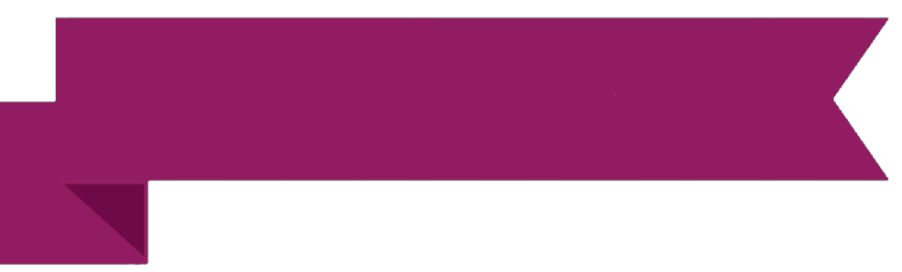 ТУТАЕВСКИЙ МУНИЦИПАЛЬНЫЙ РАЙОН
КОЛИЧЕСТВО СПЕЦИАЛИСТОВ 
СЛУЖБЫ
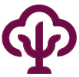 41
1  УДО
11  ППМС-центр
16  ООО
13  ДОО
ЗАПРОСЫ
УСЛУГИ
(С КОТОРЫМИ РАБОТАЮТ/НЕ РАБОТАЮТ СПЕЦИАЛИСТЫ СЛУЖБЫ)
ВСЕГО
7810
КОМПЛЕКСНОЕ ОБСЛЕДОВАНИЕ (ПМПК)
ПОМОЩЬ ПРИ СОПРОВОЖДЕНИИ ПРИЕМНОЙ СЕМЬИ
ПОМОЩЬ ПРИ СОПРОВОЖДЕНИИ КАНДИДАТОВ В ЗАМЕЩАЮЩИЕ РОДИТЕЛИ
ПОМОЩЬ В УРЕГУЛИРОВАНИИ СПОРОВ ПРИ СОДЕЙСТВИИ МЕДИАТОРА
ОКАЗАНИЕ ПОМОЩИ ПО ТЕЛЕФОНУ ДОВЕРИЯ
ОКАЗАНИЕ ПСИХОТЕРАПЕВТИЧЕСКОЙ ПОМОЩИ
ОКАЗАНИЕ ПСИХИАТРИЧЕСКОЙ ПОМОЩИ
ОКАЗАНИЕ НЕВРОЛОГИЧЕСКОЙ ПОМОЩИ
ОКАЗАНИЕ ЛОГОПЕДИЧЕСКОЙ ПОМОЩИ
ОКАЗАНИЕ ДЕФЕКТОЛОГИЧЕСКОЙ ПОМОЩИ
ОКАЗАНИЕ ЮРИДИЧЕСКОЙ ПОМОЩИ
ОКАЗАНИЕ  ЭКСТРЕННОЙ ПСИХОЛОГИЧЕСКОЙ ПОМОЩИ
ПОМОЩЬ В СИТУАЦИИ НАСИЛИЯ, МОББИНГА, ЖЕСТОКОГО ОБРАЩЕНИЯ
ПОМОЩЬ ПРИ ЗАВИСИМОМ ПОВЕДЕНИИ (КОМПЬЮТЕРНАЯ, ИГРОВАЯ, НАРКОТИЧЕСКАЯ, АЛКОГОЛЬНАЯ, НИКОТИНОВАЯ ЗАВИСИМОСТЬ)
ПОМОЩЬ ПРИ УГРОЗЕ ПСИХОЛОГИЧЕСКОЙ БЕЗОПАСНОСТИ  В СЕТИ «ИНТЕРНЕТ»
ПОМОЩЬ В СИТУАЦИИ СУИЦИДА, ПРОФИЛАКТИКА, СОПРОВОЖДЕНИЕ
ПОМОЩЬ В ПРОФЕССИОНАЛЬНОМ САМООПРЕДЕЛЕНИИ
ПОМОЩЬ ПРИ ПОДГОТОВКЕ К ОБУЧЕНИЮ В ШКОЛЕ
ПОМОЩЬ  В РЕШЕНИИ ПРОБЛЕМ ОСВОЕНИЯ ОБРАЗОВАТЕЛЬНЫХ ПРОГРАММ
ПОМОЩЬ  В РЕШЕНИИ ПРОБЛЕМ  АДАПТАЦИИ
ПОМОЩЬ В РЕШЕНИИ ПРОБЛЕМ  ВОЗРАСТНОГО РАЗВИТИЯ ДЕТЕЙ ОТ 0 ДО 3 ЛЕТ
СОЦИАЛЬНО-ПСИХОЛОГИЧЕСКИЕ ПРОБЛЕМЫ  ОДАРЕННЫХ ДЕТЕЙ
СОЦИАЛЬНО-ПСИХОЛОГИЧЕСКИЕ ПРОБЛЕМЫ  ДЕТЕЙ С ОВЗ
ПОМОЩЬ В РЕШЕНИИ СОЦИАЛЬНО-ПСИХОЛОГИЧЕСКИХ ПРОБЛЕМ  ДЕТЕЙ С РАССТРОЙСТВАМИ АУТИСТИЧЕСКОГО СПЕКТРА
ПОМОЩЬ В РЕШЕНИИ СОЦИАЛЬНО-ПСИХОЛОГИЧЕСКИХ ПРОБЛЕМ  ДЕТЕЙ, ЯВЛЯЮЩИХСЯ  ПОТЕРПЕВШИМИ, ОБВИНЯЕМЫМИ, ПОДСУДИМЫМИ, ПОДОЗРЕВАЕМЫМИ, СВИДЕТЕЛЯМИ
ПОМОЩЬ ПРИ ПОДГОТОВКЕ К ГИА (ЕГЭ)
ПОМОЩЬ В УРЕГУЛИРОВАНИЯ ВЗАИМООТНОШЕНИЙ  СРЕДИ СВЕРСТНИКОВ, С РОДИТЕЛЯМИ, С ПЕДАГОГАМИ
ПОМОЩЬ В УРЕГУЛИРОВАНИИ СОЦИАЛЬНО-ПСИХОЛОГИЧЕСКИХ  ПРОБЛЕМ ОРГАНИЗАЦИЙ
БЕЗ УЧЕТА УСЛУГ ППМС-ЦЕНТРА
ПО НАПРАВЛЕНИЯМ ДЕЯТЕЛЬНОСТИ
ПСИХОЛОГИЧЕСКОЕ СОПРОВОЖДЕНИЕ УЧЕБНОЙ ДЕЯТЕЛЬНОСТИ
ПСИХОЛОГИЧЕСКОЕ СОПРОВОЖДЕНИЕ ВОСПИТАТЕЛЬНОЙ ДЕЯТЕЛЬНОСТИ, РАЗВИТИЯ ЛИЧНОСТИ ОБУЧАЮЩИХСЯ (ВОСПИТАННИКОВ), ИХ СОЦИАЛИЗАЦИИ
ПСИХОЛОГИЧЕСКОЕ СОПРОВОЖДЕНИЕ ПЕРЕХОДА НА НОВЫЙ ОБРАЗОВАТЕЛЬНЫЙ УРОВЕНЬ И АДАПТАЦИИ НА НОВОМ ЭТАПЕ ОБУЧЕНИЯ
ПСИХОЛОГИЧЕСКОЕ СОПРОВОЖДЕНИЕ ДЕЯТЕЛЬНОСТИ ПО СОХРАНЕНИЮ И УКРЕПЛЕНИЮ ЗДОРОВЬЯ ОБУЧАЮЩИХСЯ (ВОСПИТАННИКОВ)
ПСИХОЛОГИЧЕСКОЕ СОПРОВОЖДЕНИЕ ПРОФ.САМООПРЕДЕЛЕНИЯ, ПРЕДПРОФИЛЬНОЙ ПОДГОТОВКИ И ПРОФИЛЬНОГО ОБУЧЕНИЯ ОБУЧАЮЩИХСЯ (ВОСПИТАННИКОВ)
2096
                              (26,8%)

                                                 3481
                                                 (44,6%)

               1109
               (14,2%)

        544
        (7,0%)

       580
       (7,4%)
ПСИХОЛОГИЧЕСКОЕ ПРОСВЕЩЕНИЕ
ПСИХОЛОГИЧЕСКАЯ ПРОФИЛАКТИКА
ПСИХОЛОГИЧЕСКАЯ ДИАГНОСТИКА
ПСИХОЛОГИЧЕСКОЕ КОНСУЛЬТИРОВАНИЕ
ПСИХОЛОГИЧЕСКАЯ КОРРЕКЦИЯ И РАЗВИТИЕ
СОЦИАЛЬНО-ПСИХОЛОГИЧЕСКИЙ МОНИТОРИНГ
СОЦИАЛЬНО-ПСИХОЛОГИЧЕСКОЕ ПРОЕКТИРОВАНИЕ
СОЦИАЛЬНО-ПСИХОЛОГИЧЕСКАЯ ЭКСПЕРТИЗА
ПО ВИДАМ РАБОТ
1057 (13,5%)
                    692 (8,9%)
                                                 1658 (21,2%)
                                                             2119 (27,1%)
                                               1650 (21,1%)
     196 (2,5%)  
       262 (3,4%)
     176 (2,3%)
ПО КОНТИНГЕНТУ
34
КАДРОВЫЙ СОСТАВ
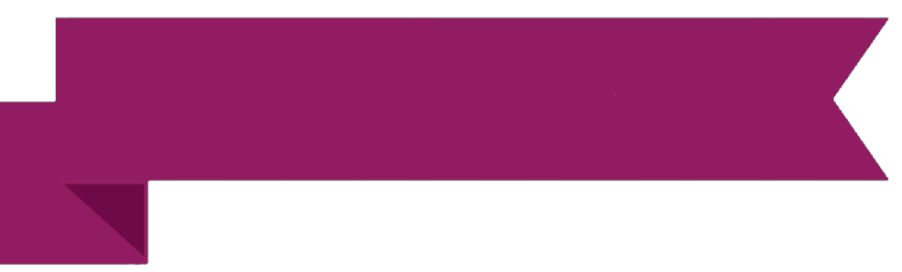 УГЛИЧСКИЙ МУНИЦИПАЛЬНЫЙ РАЙОН
КОЛИЧЕСТВО СПЕЦИАЛИСТОВ 
СЛУЖБЫ
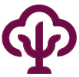 22
8  ООО
6  ДОО
8  ППМС-центр
ЗАПРОСЫ
УСЛУГИ
(С КОТОРЫМИ РАБОТАЮТ/НЕ РАБОТАЮТ СПЕЦИАЛИСТЫ СЛУЖБЫ)
ВСЕГО
12314
КОМПЛЕКСНОЕ ОБСЛЕДОВАНИЕ (ПМПК)
ПОМОЩЬ ПРИ СОПРОВОЖДЕНИИ ПРИЕМНОЙ СЕМЬИ
ПОМОЩЬ ПРИ СОПРОВОЖДЕНИИ КАНДИДАТОВ В ЗАМЕЩАЮЩИЕ РОДИТЕЛИ
ПОМОЩЬ В УРЕГУЛИРОВАНИИ СПОРОВ ПРИ СОДЕЙСТВИИ МЕДИАТОРА
ОКАЗАНИЕ ПОМОЩИ ПО ТЕЛЕФОНУ ДОВЕРИЯ
ОКАЗАНИЕ ПСИХОТЕРАПЕВТИЧЕСКОЙ ПОМОЩИ
ОКАЗАНИЕ ПСИХИАТРИЧЕСКОЙ ПОМОЩИ
ОКАЗАНИЕ НЕВРОЛОГИЧЕСКОЙ ПОМОЩИ
ОКАЗАНИЕ ЛОГОПЕДИЧЕСКОЙ ПОМОЩИ
ОКАЗАНИЕ ДЕФЕКТОЛОГИЧЕСКОЙ ПОМОЩИ
ОКАЗАНИЕ ЮРИДИЧЕСКОЙ ПОМОЩИ
ОКАЗАНИЕ  ЭКСТРЕННОЙ ПСИХОЛОГИЧЕСКОЙ ПОМОЩИ
ПОМОЩЬ В СИТУАЦИИ НАСИЛИЯ, МОББИНГА, ЖЕСТОКОГО ОБРАЩЕНИЯ
ПОМОЩЬ ПРИ ЗАВИСИМОМ ПОВЕДЕНИИ (КОМПЬЮТЕРНАЯ, ИГРОВАЯ, НАРКОТИЧЕСКАЯ, АЛКОГОЛЬНАЯ, НИКОТИНОВАЯ ЗАВИСИМОСТЬ)
ПОМОЩЬ ПРИ УГРОЗЕ ПСИХОЛОГИЧЕСКОЙ БЕЗОПАСНОСТИ  В СЕТИ «ИНТЕРНЕТ»
ПОМОЩЬ В СИТУАЦИИ СУИЦИДА, ПРОФИЛАКТИКА, СОПРОВОЖДЕНИЕ
ПОМОЩЬ В ПРОФЕССИОНАЛЬНОМ САМООПРЕДЕЛЕНИИ
ПОМОЩЬ ПРИ ПОДГОТОВКЕ К ОБУЧЕНИЮ В ШКОЛЕ
ПОМОЩЬ  В РЕШЕНИИ ПРОБЛЕМ ОСВОЕНИЯ ОБРАЗОВАТЕЛЬНЫХ ПРОГРАММ
ПОМОЩЬ  В РЕШЕНИИ ПРОБЛЕМ  АДАПТАЦИИ
ПОМОЩЬ В РЕШЕНИИ ПРОБЛЕМ  ВОЗРАСТНОГО РАЗВИТИЯ ДЕТЕЙ ОТ 0 ДО 3 ЛЕТ
СОЦИАЛЬНО-ПСИХОЛОГИЧЕСКИЕ ПРОБЛЕМЫ  ОДАРЕННЫХ ДЕТЕЙ
СОЦИАЛЬНО-ПСИХОЛОГИЧЕСКИЕ ПРОБЛЕМЫ  ДЕТЕЙ С ОВЗ
ПОМОЩЬ В РЕШЕНИИ СОЦИАЛЬНО-ПСИХОЛОГИЧЕСКИХ ПРОБЛЕМ  ДЕТЕЙ С РАССТРОЙСТВАМИ АУТИСТИЧЕСКОГО СПЕКТРА
ПОМОЩЬ В РЕШЕНИИ СОЦИАЛЬНО-ПСИХОЛОГИЧЕСКИХ ПРОБЛЕМ  ДЕТЕЙ, ЯВЛЯЮЩИХСЯ  ПОТЕРПЕВШИМИ, ОБВИНЯЕМЫМИ, ПОДСУДИМЫМИ, ПОДОЗРЕВАЕМЫМИ, СВИДЕТЕЛЯМИ
ПОМОЩЬ ПРИ ПОДГОТОВКЕ К ГИА (ЕГЭ)
ПОМОЩЬ В УРЕГУЛИРОВАНИЯ ВЗАИМООТНОШЕНИЙ  СРЕДИ СВЕРСТНИКОВ, С РОДИТЕЛЯМИ, С ПЕДАГОГАМИ
ПОМОЩЬ В УРЕГУЛИРОВАНИИ СОЦИАЛЬНО-ПСИХОЛОГИЧЕСКИХ  ПРОБЛЕМ ОРГАНИЗАЦИЙ
БЕЗ УЧЕТА УСЛУГ ППМС-ЦЕНТРА
ПО НАПРАВЛЕНИЯМ ДЕЯТЕЛЬНОСТИ
ПСИХОЛОГИЧЕСКОЕ СОПРОВОЖДЕНИЕ УЧЕБНОЙ ДЕЯТЕЛЬНОСТИ
ПСИХОЛОГИЧЕСКОЕ СОПРОВОЖДЕНИЕ ВОСПИТАТЕЛЬНОЙ ДЕЯТЕЛЬНОСТИ, РАЗВИТИЯ ЛИЧНОСТИ ОБУЧАЮЩИХСЯ (ВОСПИТАННИКОВ), ИХ СОЦИАЛИЗАЦИИ
ПСИХОЛОГИЧЕСКОЕ СОПРОВОЖДЕНИЕ ПЕРЕХОДА НА НОВЫЙ ОБРАЗОВАТЕЛЬНЫЙ УРОВЕНЬ И АДАПТАЦИИ НА НОВОМ ЭТАПЕ ОБУЧЕНИЯ
ПСИХОЛОГИЧЕСКОЕ СОПРОВОЖДЕНИЕ ДЕЯТЕЛЬНОСТИ ПО СОХРАНЕНИЮ И УКРЕПЛЕНИЮ ЗДОРОВЬЯ ОБУЧАЮЩИХСЯ (ВОСПИТАННИКОВ)
ПСИХОЛОГИЧЕСКОЕ СОПРОВОЖДЕНИЕ ПРОФ.САМООПРЕДЕЛЕНИЯ, ПРЕДПРОФИЛЬНОЙ ПОДГОТОВКИ И ПРОФИЛЬНОГО ОБУЧЕНИЯ ОБУЧАЮЩИХСЯ (ВОСПИТАННИКОВ)
2493
                   (20,2%)

                                             5917
                                             (48,1%)

                   2499
                   (20,3%)

        1164
        (9,5%)

 241
 (2,0%)
ПСИХОЛОГИЧЕСКОЕ ПРОСВЕЩЕНИЕ
ПСИХОЛОГИЧЕСКАЯ ПРОФИЛАКТИКА
ПСИХОЛОГИЧЕСКАЯ ДИАГНОСТИКА
ПСИХОЛОГИЧЕСКОЕ КОНСУЛЬТИРОВАНИЕ
ПСИХОЛОГИЧЕСКАЯ КОРРЕКЦИЯ И РАЗВИТИЕ
СОЦИАЛЬНО-ПСИХОЛОГИЧЕСКИЙ МОНИТОРИНГ
СОЦИАЛЬНО-ПСИХОЛОГИЧЕСКОЕ ПРОЕКТИРОВАНИЕ
СОЦИАЛЬНО-ПСИХОЛОГИЧЕСКАЯ ЭКСПЕРТИЗА
ПО ВИДАМ РАБОТ
718 (5,8%)
               1102 (8,9%)
                                                 3422 (27,8%)
                                    2530 (20,5%)
                                                          4079 (33,1%)
     461 (3,7%)  
 0
 2 (0,02%)
ПО КОНТИНГЕНТУ
35
КАДРОВЫЙ СОСТАВ
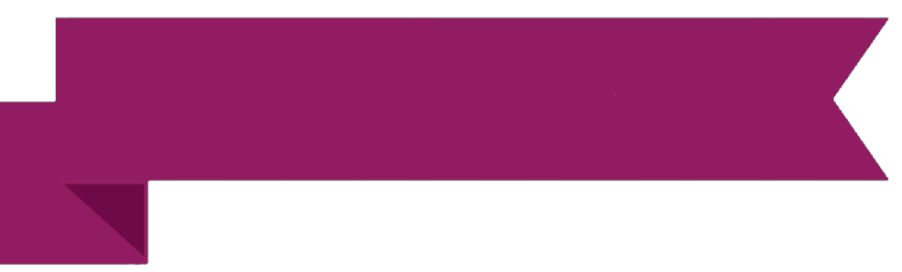 ЯРОСЛАВСКИЙ МУНИЦИПАЛЬНЫЙ РАЙОН
КОЛИЧЕСТВО СПЕЦИАЛИСТОВ 
СЛУЖБЫ
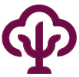 38
1  Ш-И
21  ООО
16  ДОО
ЗАПРОСЫ
УСЛУГИ
(С КОТОРЫМИ РАБОТАЮТ/НЕ РАБОТАЮТ СПЕЦИАЛИСТЫ СЛУЖБЫ)
ВСЕГО
12419
КОМПЛЕКСНОЕ ОБСЛЕДОВАНИЕ (ПМПК)
ПОМОЩЬ ПРИ СОПРОВОЖДЕНИИ ПРИЕМНОЙ СЕМЬИ
ПОМОЩЬ ПРИ СОПРОВОЖДЕНИИ КАНДИДАТОВ В ЗАМЕЩАЮЩИЕ РОДИТЕЛИ
ПОМОЩЬ В УРЕГУЛИРОВАНИИ СПОРОВ ПРИ СОДЕЙСТВИИ МЕДИАТОРА
ОКАЗАНИЕ ПОМОЩИ ПО ТЕЛЕФОНУ ДОВЕРИЯ
ОКАЗАНИЕ ПСИХОТЕРАПЕВТИЧЕСКОЙ ПОМОЩИ
ОКАЗАНИЕ ПСИХИАТРИЧЕСКОЙ ПОМОЩИ
ОКАЗАНИЕ НЕВРОЛОГИЧЕСКОЙ ПОМОЩИ
ОКАЗАНИЕ ЛОГОПЕДИЧЕСКОЙ ПОМОЩИ
ОКАЗАНИЕ ДЕФЕКТОЛОГИЧЕСКОЙ ПОМОЩИ
ОКАЗАНИЕ ЮРИДИЧЕСКОЙ ПОМОЩИ
ОКАЗАНИЕ  ЭКСТРЕННОЙ ПСИХОЛОГИЧЕСКОЙ ПОМОЩИ
ПОМОЩЬ В СИТУАЦИИ НАСИЛИЯ, МОББИНГА, ЖЕСТОКОГО ОБРАЩЕНИЯ
ПОМОЩЬ ПРИ ЗАВИСИМОМ ПОВЕДЕНИИ (КОМПЬЮТЕРНАЯ, ИГРОВАЯ, НАРКОТИЧЕСКАЯ, АЛКОГОЛЬНАЯ, НИКОТИНОВАЯ ЗАВИСИМОСТЬ)
ПОМОЩЬ ПРИ УГРОЗЕ ПСИХОЛОГИЧЕСКОЙ БЕЗОПАСНОСТИ  В СЕТИ «ИНТЕРНЕТ»
ПОМОЩЬ В СИТУАЦИИ СУИЦИДА, ПРОФИЛАКТИКА, СОПРОВОЖДЕНИЕ
ПОМОЩЬ В ПРОФЕССИОНАЛЬНОМ САМООПРЕДЕЛЕНИИ
ПОМОЩЬ ПРИ ПОДГОТОВКЕ К ОБУЧЕНИЮ В ШКОЛЕ
ПОМОЩЬ  В РЕШЕНИИ ПРОБЛЕМ ОСВОЕНИЯ ОБРАЗОВАТЕЛЬНЫХ ПРОГРАММ
ПОМОЩЬ  В РЕШЕНИИ ПРОБЛЕМ  АДАПТАЦИИ
ПОМОЩЬ В РЕШЕНИИ ПРОБЛЕМ  ВОЗРАСТНОГО РАЗВИТИЯ ДЕТЕЙ ОТ 0 ДО 3 ЛЕТ
СОЦИАЛЬНО-ПСИХОЛОГИЧЕСКИЕ ПРОБЛЕМЫ  ОДАРЕННЫХ ДЕТЕЙ
СОЦИАЛЬНО-ПСИХОЛОГИЧЕСКИЕ ПРОБЛЕМЫ  ДЕТЕЙ С ОВЗ
ПОМОЩЬ В РЕШЕНИИ СОЦИАЛЬНО-ПСИХОЛОГИЧЕСКИХ ПРОБЛЕМ  ДЕТЕЙ С РАССТРОЙСТВАМИ АУТИСТИЧЕСКОГО СПЕКТРА
ПОМОЩЬ В РЕШЕНИИ СОЦИАЛЬНО-ПСИХОЛОГИЧЕСКИХ ПРОБЛЕМ  ДЕТЕЙ, ЯВЛЯЮЩИХСЯ  ПОТЕРПЕВШИМИ, ОБВИНЯЕМЫМИ, ПОДСУДИМЫМИ, ПОДОЗРЕВАЕМЫМИ, СВИДЕТЕЛЯМИ
ПОМОЩЬ ПРИ ПОДГОТОВКЕ К ГИА (ЕГЭ)
ПОМОЩЬ В УРЕГУЛИРОВАНИЯ ВЗАИМООТНОШЕНИЙ  СРЕДИ СВЕРСТНИКОВ, С РОДИТЕЛЯМИ, С ПЕДАГОГАМИ
ПОМОЩЬ В УРЕГУЛИРОВАНИИ СОЦИАЛЬНО-ПСИХОЛОГИЧЕСКИХ  ПРОБЛЕМ ОРГАНИЗАЦИЙ
ПО НАПРАВЛЕНИЯМ ДЕЯТЕЛЬНОСТИ
ПСИХОЛОГИЧЕСКОЕ СОПРОВОЖДЕНИЕ УЧЕБНОЙ ДЕЯТЕЛЬНОСТИ
ПСИХОЛОГИЧЕСКОЕ СОПРОВОЖДЕНИЕ ВОСПИТАТЕЛЬНОЙ ДЕЯТЕЛЬНОСТИ, РАЗВИТИЯ ЛИЧНОСТИ ОБУЧАЮЩИХСЯ (ВОСПИТАННИКОВ), ИХ СОЦИАЛИЗАЦИИ
ПСИХОЛОГИЧЕСКОЕ СОПРОВОЖДЕНИЕ ПЕРЕХОДА НА НОВЫЙ ОБРАЗОВАТЕЛЬНЫЙ УРОВЕНЬ И АДАПТАЦИИ НА НОВОМ ЭТАПЕ ОБУЧЕНИЯ
ПСИХОЛОГИЧЕСКОЕ СОПРОВОЖДЕНИЕ ДЕЯТЕЛЬНОСТИ ПО СОХРАНЕНИЮ И УКРЕПЛЕНИЮ ЗДОРОВЬЯ ОБУЧАЮЩИХСЯ (ВОСПИТАННИКОВ)
ПСИХОЛОГИЧЕСКОЕ СОПРОВОЖДЕНИЕ ПРОФ.САМООПРЕДЕЛЕНИЯ, ПРЕДПРОФИЛЬНОЙ ПОДГОТОВКИ И ПРОФИЛЬНОГО ОБУЧЕНИЯ ОБУЧАЮЩИХСЯ (ВОСПИТАННИКОВ)
3526
                                      (28,4%)

                                                  4533
                                                 (36,5%)

                         2261
                         (18,2%)

                 1608
                 (12,9%)

 5 491
    (4,0%)
ПСИХОЛОГИЧЕСКОЕ ПРОСВЕЩЕНИЕ
ПСИХОЛОГИЧЕСКАЯ ПРОФИЛАКТИКА
ПСИХОЛОГИЧЕСКАЯ ДИАГНОСТИКА
ПСИХОЛОГИЧЕСКОЕ КОНСУЛЬТИРОВАНИЕ
ПСИХОЛОГИЧЕСКАЯ КОРРЕКЦИЯ И РАЗВИТИЕ
СОЦИАЛЬНО-ПСИХОЛОГИЧЕСКИЙ МОНИТОРИНГ
СОЦИАЛЬНО-ПСИХОЛОГИЧЕСКОЕ ПРОЕКТИРОВАНИЕ
СОЦИАЛЬНО-ПСИХОЛОГИЧЕСКАЯ ЭКСПЕРТИЗА
ПО ВИДАМ РАБОТ
2255 (18,2%)
                   1529 (12,3%)
                              2456 (19,8%)
                         1967 (15,8%)
                                                  3992 (32,1%)
143 (1,2%)   
17 (0,1%)
60 (0,5%)
ПО КОНТИНГЕНТУ
36
ДАНИЛОВСКИЙ МР
Исследование причин слабой учебной мотивации и выработка путей ее повышения у учащихся 8-х классов (психологическая диагностика, разработка памятки для родителей, разработка рекомендаций для педагогов, диагностика при повторном обследовании)
Комплекс мероприятий «Учим детей общаться» для дошкольников (диагностика межличностных отношений в группе, консультирование родителей и педагогов, проведение мероприятий, направленных на коррекцию поведения) 
Психолого-педагогический семинар для педагогов, направленный на  освещение вопросов сопровождения адаптации обучающихся
ИЗ ОПЫТА СПЕЦИАЛИСТОВ
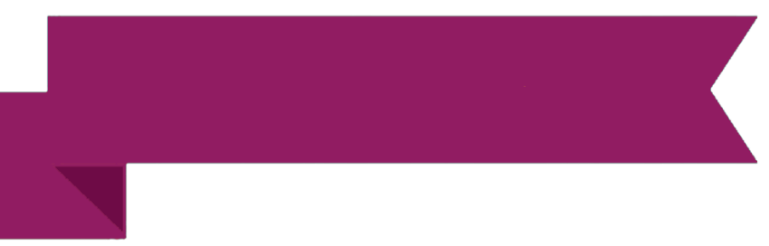 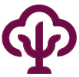 ЯРОСЛАВЛЬ
«Развитие психических функций ребенка-дошкольника  с использованием кинетического песка», МДОУ № 6,163,191
 «Арт-терапия -  мастер-класс по пластилинографии. Работа с педагогами по программе «Сотвори свой мир», МДОУ №22 
 «Особенности взаимодействия педагога-психолога с семьей ребенка с ОВЗ», МДОУ № 158
 «Работа педагога-психолога МДОУ с педагогическим коллективом: профилактика эмоционального выгорания педагогов, развитие навыков регуляции и коммуникации», МДОУ № 56,99,75
Программа и методическая разработка уроков курса внеурочной деятельности по арт-терапии «Креативная мастерская» на 68 часов,  МОУ средняя школа №6 
Курсы профессионального самоопределения «Моя профессиональная карьера», Средняя школа № 33
Программа коррекционно-развивающих занятий «Коррекция эмоциональной сферы через игровую терапию», МОУ СШ №51
Программы индивидуальных коррекционно-развивающих занятий для обучающихся с ОВЗ (2,3,4,6,8 классов), МОУ СШ №55
Тренинг «Стоп-стресс!», МОУ «Средняя школа №69»
Программа психологического сопровождения учащихся 9-х классов «Профориентация»,МОУ «Средняя школа №87»
Дополнительная общеобразовательная программа «Развитие эмоциональной сферы детей старшего дошкольного возраста» обучающихся 5-7 лет, реализуется в МОУ ДО ЦДТ «Витязь»,  МОУ ДО ДЦ «Восхождение», МОУ ДО ДЮЦ «Ярославич».
Дополнительная общеобразовательная общеразвивающая программа «Счастливое поколение будущих профессионалов». Диплом лауреата II степени в номинации «Дополнительное образование». Реализуется в МОУ ДО ЦДТ «Глория».
В рамках МРЦ «Инклюзивное образование МСО». Психологическое сопровождение психолога –молодого специалиста  МОУ ДО ЦДТ  «Витязь». Выступление на тему: «Распространение опыта работы с детьми ОВЗ в рамках системы дополнительного образования».
Дополнительные образовательные программы в работе с подростками и старшими школьниками «Профориентационный навигатор», «Творчество-впечатления-выбор», «Вкус карьеры», «Эффективное поведение на рынке труда», «Технология успеха», «Психология лидерства», разработан и внедрен цикл тренингов  «Формула успешного выбора профессии».
Дополнительная образовательная программа: «Страна Чувств» для детей с ЗПР. Реализован цикл тренинговых занятий «Арт-терапия как средство развития творческих способностей у детей с  ОВЗ». 
Программа "Мультстрана" по работе с детьми с ограниченными возможностями здоровья.
РОСТОВСКИЙ МР
Всероссийский семинар «Бинарная модель обучения как эффективная форма работы с обучающимися с ограниченными возможностями здоровья» для педагогов-психологов, логопедов. Популяризация опыта в сфере инклюзивного образования
Коррекционно-развивающая программа «Мы первоклассники!» для учащихся  1-х классов, направленная на  развитие познавательных способностей
Социально-психологическая программа-тренинг  «Твой выбор» для учащихся 7-11 классов, направленная на  профилактику дезадаптации
Тренинг для родителей «Объединимся в дружный коллектив», направленный на  снятие эмоционального напряжения
Рабочая программа внеурочной деятельности по социальному направлению курса «Жизненные навыки. Уроки психологии в начальной школе» (автор С.В.  Кривцова) для учащихся 4-х классов, направленная на развитие эмоционального интеллекта
Программа по профилактике и коррекции дезадаптации учащихся  1-х  классов «Школярик»
Программа внеурочной деятельности «Экзамен без стресса» для учащихся 9-х классов, направленная на развитие навыков управления стрессом
Цикл психологических занятий с элементами тренинга  «Волнение, тревога, стресс» для учащихся 9-11 классов, направленный на развитие навыков управления стрессом
Коррекционно-развивающая программа для учащихся 2-х классов с ОВЗ «Развитие познавательных процессов»
БОРИСОГЛЕБСКИЙ МР
Программа  коррекционно-развивающих занятий  для  начальных классов с ЗПР по развитию эмоционально-личностной и коммуникативной сфер
Цикл выступлений для педагогов  начальных классов «Психологические особенности и трудности в обучении у детей с ЗПР. Направления коррекционной работы в урочное и внеурочное время» 
Образовательная программа по развитию лидерских качеств и коммуникативных умений у подростков «Ключи к успеху» 
Исследование готовности учащихся  4 класса к переходу на новый образовательный уровень, направленное на профилактику дезадаптации
Занятие   для  родителей «Я и мой ребенок. Мы вместе», направленное  на формирование навыков безоценочного отношения к дошкольникам
Курс внеурочной деятельности  для первого класса по формированию устойчивой саморегуляции  «Учусь управлять собой» 
Курс ППП «Психология и выбор профессии», посвященный профессиональному самоопределению в 8 классе
37
ПЕРВОМАЙСКИЙ МР
Коррекционно-развивающая программа «За три месяца до школы» (автор О. А. Холодова) для  старших школьников, направленная на  подготовку к обучению в школе
Рабочая программа психологического содействия социальной адаптации воспитанников на основе программы «Тропинка к своему Я» (автор О. В. Хухлаева) для  младших школьников и подростков, направленная на  развитие и расширение самосознания
Программа коррекции гиперактивного поведения младших школьников, направленная на формирование коммуникативных навыков и произвольного контроля
Цикл занятий для родителей, направленных на профилактику суицидального поведения 
Цикл занятий для учащихся 9-11 классов, направленный на психологическую подготовку выпускников к сдаче экзаменов 
Реализация элективного курса профориентационной направленности для  учащихся 9-х классов «Психология и выбор профессии» (автор Г.В. Резапкина)
ИЗ ОПЫТА СПЕЦИАЛИСТОВ
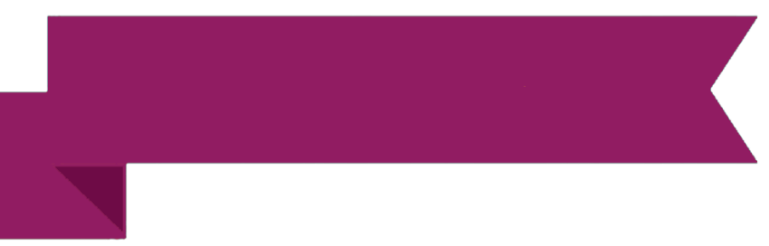 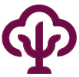 ГАВРИЛОВ-ЯМСКИЙ МР
Курс «Психология и здоровье»  для учащихся 5-7 классов , направленных на формирование ЗОЖ
Профориентационный курс (программа)  для старших школьников «Сделай свой выбор» 
Программа  по  профессиональному самоопределению подростков «Человек и профессия» 
Адаптированная коррекционно-развивающая программа по развитию произвольного внимания  у младших школьников с СДВГ «Стань внимательным»
Адаптированная программа психологической работы по коррекции аутичного поведения  и социализации подростков
Программа, направленная на самопознание и самоопределение старших школьников «Познай себя»  
Программа, направленная на формирование здорового образа жизни старших школьников «ЗОЖ – залог отличной учебы» 
Программа « Агрессия» направленная на формирование безконфликтного поведения старших школьников 
Анкета  диагностики удовлетворенности деятельностью ОУ  для родителей «Удовлетворенность школьной жизнью»
ПЕРЕСЛАВЛЬ-ЗАЛЕССКИЙ
Программа «Психологическая азбука»  для начальных классов по развитию  самосознания
Программа  профессионального самоопределения учащихся 9 классов
Тренинг развития коммуникативных навыков подростков «Мы такие разные»
Адаптационные занятия по профилактике проявлений школьной дезадаптации у обучающихся  5-х классов  по программе « Я пятиклассник» 
Тренинг  по профилактике компьютерной зависимости у подростков «Гаджеты – вред или польза?» 
Занятия  по профессиональному самоопределению  в 9 классе «Я и мир профессий» 
Занятие  по гармонизации межнациональных отношений младших школьников 
Тренинг  для младших школьников «Развитие навыков ЗОЖ» 
Программа по коррекции и развитию познавательной сферы  в начальных классах  с ЗПР «Учись учиться» 
Психологическое  занятие  по развитию толерантности для учащихся  5-8 классов "Я уважаю – меня уважают» 
Групповое информационно-просветительское занятие для учащихся 7-9 классов «Знать, чтобы жить!» по профилактике распространения ВИЧ 
Развивающие занятия  по профессиональному самоопределению  учащихся  9 –х классов в рамках реализации программы «Я в мире профессий»
УГЛИЧСКИЙ МР
Программа «Коррекции и развития психических процессов у детей 5-6 лет» с использованием комплекса коррекционно-развивающих занятий Л.И.Катаевой 
Программа для дошкольников «Цветик –семицветик» (автор Н.Ю. Куражева), направленная на  успешную социализацию
Цикл занятий  по психолого-педагогическому сопровождению родителей, направленный на повышение психологической компетентности
Программа психологического сопровождения волонтерской деятельности для подростков, направленная на формирование духовно-нравственных качеств и всестороннего развития личности
Психологический тренинг для будущих первоклассников (автор И.П. Арцишевская), направ-ленный на развитие компонентов психологической готовности детей к обучению в школе  
Программа О.Ю. Машталь «Подготовка ребенка к школе» для  дошкольников, направленная на развитие познавательных, коммуникативных способностей, эмоционально-волевой сферы ребенка, формирование позитивной учебной мотивации
Цикл тренингов по профилактике суицидального поведения несовершеннолетних «Я взрослею» для старших школьников, направленный на личностное развитие и формирование системы жизненных ценностей
Деловая игра по профориентации «Лабиринт выбора» для старших школьников
Авторская программа для детей 5-6 лет с ОВЗ «Движение - ключ к развитию», направленная на развитие соматогнозиса, сенсорных систем, когнитивной и коммуникативной сфер
Программа развития творческого мышления и воображения у детей 5 – 7 лет с признаками интеллектуальной одаренности
ПОШЕХОНСКИЙ МР
Классный час  по  профилактике агрессивного поведения у подростков «Агрессивность и эмоции» 
Анкетирование для диагностики  готовности учащихся 9-11 классов  к ОГЭ и ЕГЭ
Анкетирование   для диагностики удовлетворенности школьной жизнью в 5-9 классах
Проект для родителей по диагностике и оптимизации семейных взаимоотношений «Успешное родительство» 
Игра «Кто поможет домику?»  для 1-4 классов, направленная на оптимизацию семейных взаимоотношений
Программа психолого-педагогической деятельности по адаптации ребенка к школе «В школу с улыбкой» для учащихся 1-х классов
Занятие для родителей «Профилактика употребления ПАВ несовершеннолетними»
Семинар практикум для родителей «Воспитание мальчиков и девочек»,  направленный на развитие психологической компетентности
Цикл  занятий по программе подготовки детей к школе «Приключения будущих первоклассников»
38
ИЗ ОПЫТА СПЕЦИАЛИСТОВ
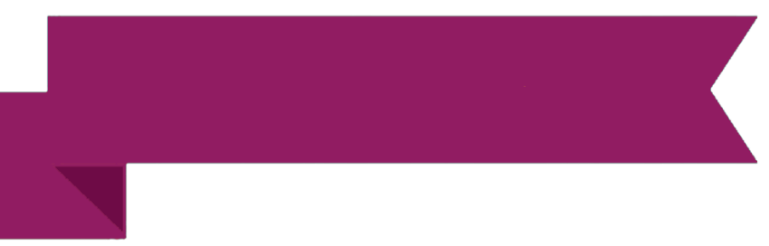 ТУТАЕВСКИЙ МР
Дополнительная общеобразовательная общеразвивающая программа социально-педагогической направленности - «Первоклашка» для учащихся  1 классов, направленная на  развитие познавательных процессов, формирование навыков овладения учебной деятельностью  
Игра  «Тайм-менеджмент» для старших школьников, направленная на формирование навыков управления временными ресурсами 
Тренинговое занятие  «Наш веселый дружный класс» для учащихся 1-4 классов, направленное на формирование нравственных качеств учащихся
 Внеклассное мероприятие «Дружба начинается с улыбки» для  учащихся 2-3 классов, направленное на формирование коммуникативной компетентности
Тренинговое занятие  «Мы умеем общаться» для учащихся 5-х классов, направленное на ; формирование коммуникативной компетентности
Семинар-практикум  «Кинетический песок в работе педагога» , направленный на развитие профессиональных компетенций
Проект  «Внутренний мир ребенка в красках» для дошкольников, педагогов и родителей, направленный на создание благоприятного климата в группе посредством эмоционально-практического общения и продуктивной деятельности (рисование).
Тренинг  «Секреты общения педагога  с родителями» 
Адаптационное занятие для учащихся 5-х классов  «Планета моего класса»
Программа адаптационных встреч для первоклассников – дезадаптантов, направленная на  оказание психолого-педагогической поддержки учащимся 1-х классов в период их адаптации к обучению в школе.
Программа по подготовке к школе  «Другие мы» для дошкольников с  ЗПР
Психопрофилактическая игра  «Здоровая планета начинается с меня» для учащихся  7-9 классов, направленная на формирование здорового образа жизни 
Тренинг «Формула успеха» для старших  школьников, направленный на повышение уровня психологической готовности обучающихся к сдаче экзаменов 
Внеклассное мероприятие для учащихся 2-х классов «Путь в страну здоровья» 
Тренинг «Подарим друг другу тепло и добро» для младших школьников, направленный на  развитие коммуникативных навыков, эмоциональной устойчивости, доброжелательного отношения друг к другу
Тренинг «Сказочная страна» для педагогов ,направленный на снятие эмоционального напряжения
Тренинговое занятие для учащихся 8-х  классов  «Я и профессия» для учащихся 8-х классов
Программа  «Развитие познавательной деятельности» для учащихся с  ЗПР , направленная на развитие познавательных способностей
Коррекционно-развивающая программа для обучающейся 3-х классов с умеренной умственной отсталостью и с синдромом Дауна 
Рабочая учебная программа по развитию психомоторики и сенсорных процессов обучающихся 1-х классов с умеренной умственной отсталостью 
Программа развития эмоционально-волевой сферы учащихся 1-4 классов для детей с ограниченными возможностями здоровья  «Мир эмоций» 
Программа работы с одаренными обучающимися  104 классов «Творчество. Интеллект. Здоровье» 
Тренинг толерантности «Протяни навстречу руку» для учащихся 6-х классов
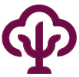 НЕКОУЗСКИЙ МР
Развивающие занятия с учащимися начальной школы «Развитие внимания» для младших школьников, направленное на развитие познавательных процессов
Занятия для первоклассников по программе «Лесная школа», направленные на успешную социальную адаптацию
Семинар-практикум для родителей будущих воспитанников детского сада, направленный на развитие психологической компетентности
Муниципальная конференция «Сохраним и укрепим здоровье детей» для педагогов, родителей, специалистов, на которой рассмотрены вопросы профилактики Интернет- зависимости
Семинар-практикум для педагогов «Тактика поведения в конфликтных ситуациях», направленный на  развитие коммуникативных компетенций в конфликтных ситуациях
Курс развивающих занятий «Учимся учиться» для учащихся 5-х классов, направленных на развитие познавательных процессов
Тренинг развития коммуникативных навыков «Учимся предотвращать конфликты» для учащихся 4-х классов
Тренинг «Первый раз в пятый класс» для учащихся 5-х классов, направленный на успешную социальную адаптацию 
Программа «Предпрофильная подготовка. Путь к профессии» (авторы: коллектив ГУ ЯО ЦПОиПП «Ресурс») для учащихся 9-х классов
Программа внеурочной деятельности «Психологическая азбука. Азбука общения» для учащихся 3-х классов, направленная на развитие коммуникативной компетентности
Программа внеурочной деятельности «Я –первоклассник!» «Я многое могу» для учащихся 1-х классов, направленная на успешную социализацию
Тренинг «Подъем в гору: как сдать экзамены» для учащихся  9-11 классов, направленный на развитие навыков управления стрессом 
Программа «Развитие проектного мышления» для учащихся 5-9 классов , направленная на формирование основ проектного мышления
Программа факультативных занятий «Выбор направления профессионального развития» для учащихся 9-х классов, затрагивающая вопросы самоопределения 
Программа коррекционно-развивающих занятий «Развиваем внимание» для дошкольников 
Программа развивающих занятий «Мир вокруг нас» для дошкольников, направленная на  развитие познавательных процессов
Программа профилактических занятий «Скоро в школу» для дошкольников, направленная на успешную социальную адаптацию 
Программа «Коррекция и развитие психомоторики и сенсорных процессов» для дошкольников с ЗПР, направленная на  коррекцию познавательной и эмоционально-волевой сферы
Программа «Азбука общения» для дошкольников, направленная на развитие социальных умений и навыков
39
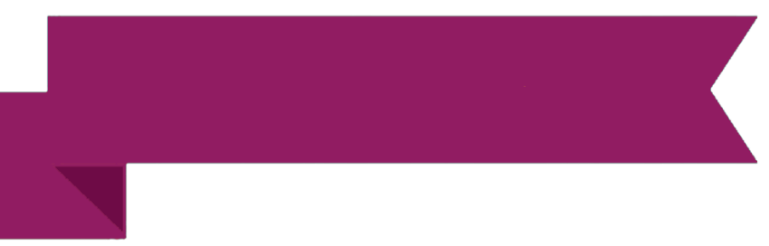 УЧАСТИЕ В ПРОГРАММАХ, 
ПРОЕКТАХ, КОНКУРСАХ
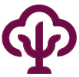 МРЦ:
«Создание муниципальной системы сопровождения профессионального самоопределения обучающихся», МДОУ №№ 38, 55, 56, 81, 85, 139, 140, 142, 144, 221, 222, 237
«Организация инклюзивного образования в ОО МСО г. Ярославля МОУ «ГЦРО»,  МУ Центр «Развитие», СШ №№ 5, 12, 16, 23, 25, 32, 37, 44, 56, 57, 68, 69, 72, 83, 99, МОУ ЦДТ «Горизонт», МОУ ДО ЦДТ «Витязь».
«Создание муниципальной системы сопровождения профессионального самоопределения обучающихся, МОУ «ГЦРО»», гимназии №№ 1, 2, 3, лицей № 86, СШ №№ 2, 12, 30, 36, 43, 58, 59, 76, 77, 80, 81, 87, «Провинциальный колледж», МОУ ДО «МУЦ Кировского и Ленинского районов», МОУ ДО «МУЦ Красноперекопского района», МОУ КОЦ «ЛАД», МОУ ДО ДЮЦ «Ярославич», МОУ ДО «Детский морской центр», МОУ ДО ЦДТ «Россияне», МДОУ №№ 38, 55, 56, 81, 85, 139, 140, 142, 144, 221, 222, 237
«Развитие школьной медиации»,  СШ № 66 (прикрепленные СШ №№ 14, 18, 49, 29, ОШ № 73)
«Формирование безопасной образовательной среды и сетевого пространства для участников образовательных отношений», МУ ГЦ ППМС, СШ №№ 10, 33, 42, 46, 89, лицей № 86, санаторно-лесная школа, МДОУ № 99, 130, 225
«Сетевое взаимодействие как фактор повышения профессиональной компетентности руководящих и педагогических работников учреждений дополнительного образования детей муниципальной системы образования г. Ярославля» , Детский центр «Восхождение», МОУ «ГЦРО», МОУ КОЦ «ЛАД», МОУ ДО «МУЦ Кировского и Ленинского районов», МОУ ДО ЦАТ «Перспектива», МОУ ДО ЦДТ «Россияне», МОУ ДО ДЮЦ «Ярославич», МОУ ДО «Ярославский городской Дворец пионеров», МОУ ДО ЦВР «Приоритет»
УЧАСТИЕ В КОНКУРСАХ
Всероссийский конкурс педагогов «Образование: будущее рождается сегодня» , 2017 – 2018. Бузмакова А.В., МОУ ДО ЦДТ «Глория». Диплом лауреата II степени в номинации «Дополнительное образование».
Всероссийский конкурс «Золотая Психея», в номинации «Психологический инструмент года», представили второе методическое пособие, вышли в финал. СШ №№ 58,59,76, ГЦ ППМС (Участник)
Региональный конкурс "Психологические ресурсы образования". Победитель, диплом I степени за методические рекомендации "Содействие формированию и развитию личностных результатов образования" , СШ №№ 58,59,76, ГЦ ППМС
«Всероссийский конкурс "Профессионал своего дела". Победитель, диплом  I  степени за представленные методические материалы (конспект урока, презентации), СШ №58
Всероссийский фестиваль педагогических идей с авторской программой по работе с одарёнными учащимися. Победитель, СШ №68
Городской конкурс методических материалов и разработок по пропаганде здорового образа жизни и профилактике потребления ПАВ. Победитель. – Толотов А.С. СШ № 81
ЯРОСЛАВЛЬ
МИПы:
«Сопровождение профессионального развития педагогических работников, работающих с детьми, имеющими нарушения аффективно-волевой сферы МОУ», МДОУ №№ 52, 78, 126, 127, 158
«Организация инклюзивного подхода в группах комбинированной направленности для детей с ТНР», МДОУ №№ 3, 16, 77, 127
«Организация комплексного сопровождения детей раннего возраста в МСО г. Ярославля», МУ Центр «Развитие», МДОУ №100,179,78
Формирование навыков социально-бытовой ориентировки учащихся с ограниченными возможностями здоровья (слабовидящих) средствами дополнительного образования,  МОУ ДО ЦВР «Приоритет», МОУ «Средняя школа № 12».
Разработка и реализация проекта «ЯрТалант» для воспитанников с признаками одаренности через сетевую форму взаимодействия участников образовательных отношений, МДОУ №№ 85, 139, 142
Профилактическая работа Службы школьной медиации: использование медиативных и восстановительных практик в работе с родителями, СШ № 13
Школа языкового развития, СШ № 60
 МСП:
«Теоретические и практические основы педагогической работы с детьми с нарушениями чтения и письма на уровне НОО», МУ Центр «Развитие»
Использование здоровьесберегающих технологий в образовательной среде,  Детский центр «Восхождение», МУ ГЦ ППМС
РИП:
«Программа развития инклюзивного образования детей с ограниченными возможностями здоровья в рамках реализации ФГОС ДО в Ярославской области (программа)» , МДОУ № 109 Организационно-методическая поддержка реализации перехода на федеральный государственный образовательный стандарт среднего общего образования в общеобразовательных организациях Ярославской области (программа),  МОУ «Средняя школа с углубленным изучением отдельных предметов «Провинциальный колледж»
40
НЕКРАСОВСКИЙ МР
МАМУРИНА О.В. ПЕДАГОГ-ПСИХОЛОГ, МБОУ НЕКРАСОВСКАЯ СОШ:
Всероссийская блиц-олимпиада, раздел - психология детей дошкольного возраста (диплом II степени)
Всероссийский конкурс педагогов-психологов. Номинация «Организация коррекционно-развивающей работы». Работа «Организация коррекционно-развивающей работы в школе с детьми с ОВЗ» (диплом I степени)
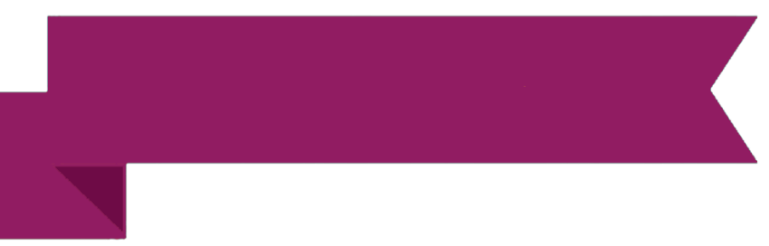 УЧАСТИЕ В ПРОГРАММАХ, 
ПРОЕКТАХ, КОНКУРСАХ
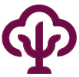 ГАВРИЛОВ-ЯМСКИЙ МР
ВЕЛИКОСЕЛЬСКАЯ СРЕДНЯЯ ШКОЛА:
РИП по теме инновационной программы: «Организационно-методическая поддержка реализации перехода на федеральный государственный образовательный стандарт среднего общего образования в общеобразовательных организациях Ярославской области»
МИП по разработке темы: «Индивидуально-ориентированный подход как эффективное средство формирования универсальных учебных действий в условиях сельской школы»
Стажерская площадка ФГБОУ ВО ЯГПУ им. К.Д. Ушинского; базовая площадка ГАУ ДПО ЯО «Институт развития образования» по направлению «Индивидуализация образовательного процесса» 
МОУ СОШ №1:
РИП «Модернизация содержания и технологий общего образования на основе со-бытийности»
РИП «ФГОС: преемственность дошкольного, начального и основного общего образования на основе со-бытийного подхода»
МОУ СШ № 6 Г. ГАВРИЛОВ-ЯМ:
Проект «Школа территория здоровья» (психолого-педагогический компонент деятельности данного направления).
ДЕТСКИЙ САД № 1 «ТЕРЕМОК»:
Муниципальная инновационная площадка по теме «Эффективное использование возможностей основных социальных партнеров как важное дополнительное средство успешной социализации детей дошкольного возраста»
ЧДОУ «ДЕТСКИЙ САД «КОРАБЛИК»:
РИП «ФГОС: преемственность дошкольного, начального и основного общего образования на основе со-бытийного подхода» по теме  «Проектирование образовательного процесса на основе со-бытийного подхода».
УСТИМОВА О.Г. ПЕДАГОГ-ПСИХОЛОГ НДОУ «ДЕТСКИЙ САД «КОРАБЛИК»:
Всероссийский конкурс для детей и педагогов «Узнавай – ка!», диплом победителя 3 степени (2017г.)
БОРИСОГЛЕБСКИЙ МР
РИП по направлению «Апробация и внедрение профессионального стандарта «Педагог-психолог (психолог в сфере образования)»
  В рамках муниципальной программы «Обеспечение общественного порядка и противодействие преступности на территории Борисоглебского муниципального района» проводится мониторинг употребления ПАВ подростками и молодежью района и курсы повышения квалификации «Подготовка педагогов-координаторов по профилактике употребления ПАВ»
МБП «Система работы с одаренными детьми в условиях сельской малочисленной школы» - реализация программы по развитию лидерских качеств и коммуникативных умений у подростков «Ключи к успеху»
БОРОДУЛИНА О.Н.  ПЕДАГОГ-ПСИХОЛОГ, РУКОВОДИТЕЛЬ МО:
Межрегиональная выставка-конкурс научно-методических разработок «Психологические ресурсы образования» (участник)
Межрегиональная  - «XVI Международная Ярмарка социально-педагогических инноваций» (участник)
НЕКОУЗСКИЙ МР 
МОУ НЕКОУЗСКАЯ СОШ:
Лауреат-победитель во Всероссийском открытом публичном конкурсе образовательных организаций и занесена в единый реестр Лауреатов-Победителей
Участник РИП «Модернизация организационно-технологической инфраструктуры и обновления школьных библиотек»
ПЕРВОМАЙСКИЙ МР
РИП «Модернизация содержания и технологий общего образования средствами со-бытийности»
РИП «Обучение в разновозрастных группах учащихся в сельской школе»
ИП «Обеспечение эффективности физического и психического развития и формирования  культуры здоровья обучающихся в контексте ФГОС»
Проект муниципального уровня «Событийный подход в организации образовательного пространства ДОУ»
Муниципальная площадка «Развивающая предметно-пространственная среда как средство реализации речевой активности дошкольника»
Муниципальная площадка по теме творческого развития воспитанников на базе детского дома
ДАНИЛОВСКИЙ МР
ЛАШИЧЕВА Т.А. ПЕДАГОГ- ПСИХОЛОГ ДЕТСКОГО ДОМА, РУКОВОДИТЕЛЬ МО: 
Региональный конкурс разработок уроков (занятий) «Семья в моей жизни и творчестве» (победитель, диплом первой степени в номинации «Детские дома», представлен конспект занятия «Моя семья и в ней есть Я» )
Региональный конкурс творческих работ «Диалог поколений: былое и внуки» (в номинации «Архитектор семейных ценностей»  представлен конспект творческой разработки «Мой уютный дом, а что же ценность в нем» - победитель, диплом первой степени)
41
УГЛИЧСКИЙ МР
МИП по теме: «Реализация ФГОС дошкольного образования на основе использования учебно-методического комплекса (УМК) «Предшкола нового поколения» 
РИП по теме: «Система работы с детьми с особыми образовательными потребностями средствами УМК «Перспективная начальная школа» и «Предшкола нового поколения»
Базовая муниципальная площадка «Развитие и сопровождение детей 5-7 лет с признаками одарённости через дополнительное образование в рамках взаимодействия образовательных организаций (ДОУ, УДО и СОШ)
Инновационная площадка «Создание условий для организации и развития волонтёрского движения школьников на уровне сетевого взаимодействия образовательных учреждений»
Инновационная площадка «Педагогический класс как способ формирования профессиональных компетенций обучающихся основного общего образования»
Муниципальная площадка «Создание модели организация внеурочной деятельности для детей с ОВЗ в основной школе в рамках реализации адаптированной ООП».
МИП «Организация взаимодействия ДОУ, школы и родителей для обеспечения преемственности в условиях реализации ФГОС (Новые механизмы и содержание)»
АВТОНОМОВА О.В. ПЕДАГОГ-ПСИХОЛОГ МУ ЦЕНТР «Гармония»
Дипломант муниципального конкурса «Педагог-профессионал»
КОЖОХИНА Л.В.  ПЕДАГОГ-ПСИХОЛОГ 
Победитель муниципального конкурса «Педагог-профессионал- 2017»
Участник межрегиональной выставки-конкурса научно-методических материалов «Психологические ресурсы образования»; регионального конкурса на лучшую образовательную программу дошкольной образовательной  организации «Дорога к современному дошкольному образованию»
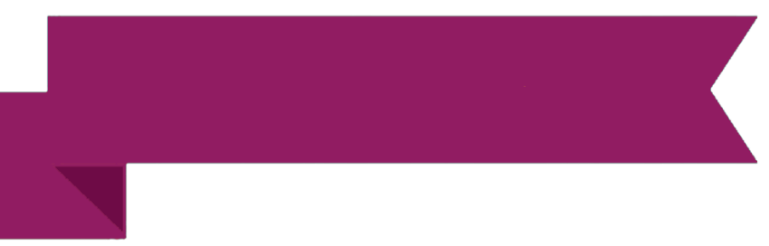 УЧАСТИЕ В ПРОГРАММАХ, 
ПРОЕКТАХ, КОНКУРСАХ
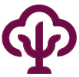 РЫБИНСКИЙ МР
ЦВЕТКОВА И. А. ПЕДАГОГ-ПСИХОЛОГ, ПЕСОЧЕНСКАЯ СОШ:
Региональный  инновационный  проект «Развитие служб медиации в Ярославской области»
Региональный  инновационный проект «Мультикультурность: компетентность современного человека»
Региональный конкурс «Фестиваль детских служб медиации (примирения) Ярославской области» - победитель в номинации «Лучший видеоролик о службе примирения»
Методическое объединение  медиаторов Рыбинского района
 ПЕТРОВА Е. В.Ю. ПЕДАГОГ-ПСИХОЛОГ, ЕРМАКОВСКАЯ СОШ:
Региональный инновационный  проект «Развитие служб медиации в Ярославской области»
Региональный конкурс «Фестиваль детских служб медиации (примирения) Ярославской области» -  победитель
Муниципальный Ресурсный центр по работе с одаренными детьми
 КОЛЫЧЕВА Ж. В. ПЕДАГОГ-ПСИХОЛОГ, ЛОМОВСКАЯ СОШ:
Региональная базовая площадка ГАУ ДПО ЯО «Институт развития образования» «Тьюторское сопровождение различных образовательных практик»
Ресурсный центр Рыбинского МР «Гражданское и патриотическое образование школьников»
 СМИРНОВА Н. А. ПЕДАГОГ-ПСИХОЛОГ, МДОУ ДЕТСКИЙ САД П. ЕРМАКОВО:
Соисполнитель РИП по теме «Инклюзивное образование детей с СДВГ в условиях преемственности дошкольного, начального и дополнительного образования»
 ЯСТРЕБОВА О. А. ВОСПИТАТЕЛЬ, МДОУ ДЕТСКИЙ САД П. ОКТЯБРЬСКИЙ:
Федеральный конкурс  «Проект программы организации игровой деятельности детей старшего дошкольного возраста» - победитель
Всероссийская викторина «Разработка основной общеобразовательной программы ДО в соответствии с ФГОС» - диплом лауреата 1 степени
Лаборатория  Сельской школы (организатор ГАУ ДПО ЯО «Институт развития образования)
 ИВАНОВА Т. Б. ПЕДАГОГ, МУ ДО ЦТР «ГОРОД - МАСТЕРОВ»:
Соисполнитель РИП по теме «Инклюзивное образование детей с СДВГ в условиях преемственности дошкольного, начального и дополнительного образования»
КУЗНЕЦОВА Н.Н. ПЕДАГОГ-ПСИХОЛОГ, МДОУ ДЕР. ДЮДЬКОВО:
Муниципальный фестиваль педагогических талантов «Новая звезда» - диплом 3 степени
РОСТОВСКИЙ МР
МДОУ № 13 Г. РОСТОВА:
Региональные сетевые проекты  «Наш цифровой детский сад», «Современные педагогические  технологии, подходы как одно из условий успешной реализации ФГОС ДО»
СЕМИБРАТОВСКАЯ СОШ:
Муниципальный проект  по профессиональному самоопределению учащихся «Вместе в профессию» 
СИДОРОВА Е.Ю. , ПЕДАГОГ-ПСИХОЛОГ МДОУ № 2 П. СЕМИБРАТОВО:
Международный конкурс на лучшую методическую разработку «Подготовка дошкольников к первому классу» в журнале «ПЕДАГОГ» (II место)
IV Всероссийская познавательная олимпиада для детей дошкольного возраста «Картинки-загадки» (Iместо )
Конкурс картотек «Развитие коммуникативных способностей детей» (победитель)
ЛАПТЕВА А.П. ПЕДАГОГ-ПСИХОЛОГ, МДОУ № 13 Г. РОСТОВА:
Всероссийская олимпиада педагогов дошкольных образовательных организаций «Профессиональная готовность педагогов к реализации ФГОС дошкольного образования» (в рамках научно-практической конференции «Инновационные векторы развития общего образования в условиях реализации ФГОС» по направлению «Дошкольное образование») (диплом победителя )
ДОЙКОВА С.В. , ДУВАКИНА О.В., ЗЕЛЕНКОВА Д.С., ПЕДАГОГИ-ПСИХОЛОГИ МУ ЦЕНТРА «СОДЕЙСТВИЕ»; ЧЕКИНА Т.С. ВОСПИТАТЕЛЬ, ПЕДАГОГ-ПСИХОЛОГ МДОУ № 3 Г. РОСТОВА:
Межрегиональная выставка-конкурс научно-методических материалов «Психологические ресурсы образования» (участники)
ПОШЕХОНСКИЙ МР
МБОУ ПОКРОВ-РОГУЛЬСКАЯ СШ:
Базовая площадка ГАУ ДПО ЯО «Институт развития образования» по направлению «Школы, работающие в сложных социальных контекстах»
ИП «Технология создания профессиональных обучающихся сообществ как средство повышения профессиональной компетентности педагогов в школах при переходе в эффективный режим работы на период 2017 – 2019гг».
БОГОМОЛОВА Т. Б. ПЕДАГОГ-ПСИХОЛОГ, МБОУ ПОКРОВ-РОГУЛЬСКАЯ СШ:
Областная детская конференция «Открытие юных» (участник) 
Российская конференция школьников «Открытие» (2 место)
42
УЧАСТИЕ В ПРОГРАММАХ, 
ПРОЕКТАХ, КОНКУРСАХ
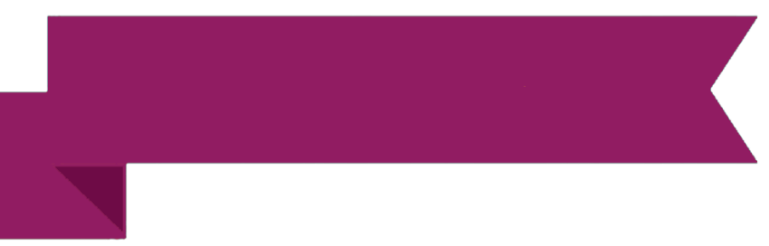 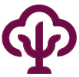 ПОБЕДИТЕЛИ, ПРИЗЕРЫ, ДИПЛОМАНТЫ:
АРХИПОВА В.В., ПЕДАГОГ – ПСИХОЛОГ СОШ  №4 «ЦЕНТР  ОБРАЗОВАНИЯ»  Г.ТУТАЕВ
Муниципальный конкурс программ по организации работы с обучающимися по профилактике социально-негативных явлений (победитель)
ОВСЯНИКОВА А.В., ПЕДАГОГ- ПСИХОЛОГ ФОМИНСКАЯ СОШ П. ФОМИНСКОЕ
Муниципальный конкурс на лучшую организацию работы по профилактике правонарушений несовершеннолетними в ОО ТМР – Призер (2 место).
УПАДЫШЕВА Ю.В. ПЕДАГОГ – ПСИХОЛОГ СОШ № 6 П. ФОМИНСКОЕ
Международный конкурс (олимпиада) «Познайка» «Логика 1-4 класс»: (1, 2, 3 место).
Международный конкурс (олимпиада) «Безопасный интернет 1-11 класс»: (1, 2, 3 место)
ГУСЕВА И. М. МДОУ №3 Г.ТУТАЕВ
Победитель регионального этапа в Ростове Великом международной Ярмарки социально-педагогических инноваций.
Победитель международной Ярмарки социально-педагогических инноваций в г. Сарапуле.
ПАРФИРОВА А. А. МДОУ №4 Г.ТУТАЕВ
 Победитель (2 место) муниципального конкурса «Лучший педагог инклюзивного образования»
ЯРУЛИНА Е. Н. МДОУ №5 Г.ТУТАЕВ
Дистанционный конкурс международного уровня «Лучшая методическая разработка»- призер.
ДОМОЖИЛОВА Т. Ю. МДОУ №8 Г.ТУТАЕВ
Всероссийский конкурс «Психология и педагогика» (диплом 2 степени)
БАРАШКОВА А. В. МДОУ №12 Г.ТУТАЕВ
Всероссийский интернет – конкурс для педагогов «Педагогический триумф» Диплом 1 степени в номинации «Лучший конспект методического материала»
СОЛОВЬЁВА М. В. МДОУ № 23 Г.ТУТАЕВ
Всероссийский дистанционный конкурс «Достижения современного педагога». Номинация: «Методическая разработка программы». Тема работы: Программа психологического сопровождения родителей детей раннего дошкольного возраста «Растем вместе». (1 место).
АЛЕКСАНДРОВА О. Б. МДОУ №23 Г.ТУТАЕВ
Муниципальная конференция «Актуальные проблемы и инновационные технологии в обеспечении качества образования», победитель
САБАКАНОВА А. С. МДОУ №11 Г.ТУТАЕВ
I Всероссийский конкурс конспектов непосредственно-образовательной деятельности «Организованная образовательная деятельность в ДОУ», конкурсная работа «Город Дружбы». Призер – (3 место).
Международная Ярмарка социально-педагогических инноваций, Межрегиональный этап в Ростове Великом. Победитель (коллектив авторов)
XVI Международная Ярмарка социально-педагогических инноваций в г. Сарапул. Победитель (коллектив авторов)
ТУТАЕВСКИЙ МР
РИП «Профессиональная культура оценочной деятельности современного педагога» 
МИП «Разработка и внедрение внутрифирменной системы повышения профессиональной подготовки педагогических работников»
МИП «Воспитываем личность»
РИП по апробации и внедрению профессионального стандарта «Педагог-психолог»
РИП Проект «Тьюторское сопровождение профессионального развития учителя начальной школы как способ реализации непрерывного дополнительного профессионального образования педагогов»
МИП «Профессиональная ориентация в школе как средство социализации и успешности учащихся Тутаевского МР»
Федеральная инновационная площадка по реализации проекта «Механизмы внедрения системно-деятельностного подхода с позиций непрерывности образования (ДО – НОО – ООО)»
МИП Программа общественной экспертизы качества деятельности образовательной организации по направлению «Детский сад – территория здоровья» 
МИП «Территория ДОУ как образовательный ресурс»
СП «Развитие базовой способности воображения у детей старшего дошкольного возраста»
Муниципальный проект «Общественная экспертиза качества деятельности образовательных организаций»
РИП «Развитие служб медиации в образовательных организациях Ярославской области» (ГОАУ ЯО «Институт развития образования»)
Проект «Секреты успешных родителей (семейное наследие, компетентность, совместный досуг)» (Региональная ассоциация психологов-консультантов; ЯрГУ им. П.Г. Демидова) 
УЧАСТИЕ В КОНКУРСАХ:
ТРУСОВА Е. Е. , ПЕДАГОГ- ПСИХОЛОГ ЕМИШЕВСКАЯ ОШ Г. ТУТАЕВ. 
Региональный конкурс разработок (занятий) уроков «Семья в моей жизни и творчестве» (участник)
Муниципальный конкурс «Панорама открытых уроков» (участник)
Всероссийский конкурс «Безопасная дорога детям» (участник)
ГУСЕВА И. М. МДОУ №3 Г.ТУТАЕВ
Участник семейного конкурса «Давайте поиграем» в рамках регионального проекта «Секреты успешных родителей»
Участник областного фестиваля детских служб примирения.
ПАРФИРОВА А. А.  МДОУ №4 Г.ТУТАЕВ
Участник регионального этапа в Ростове Великом международной Ярмарки социально-педагогических инноваций.
ЯРУЛИНА Е. Н. МДОУ №5 Г.ТУТАЕВ
 Муниципальный конкурс профессионального мастерства «Панорама открытых уроков и занятий» - участник.
САБАКАНОВА А. С. МДОУ №11 Г.ТУТАЕВ
Конкурс – выставка методических материалов «Психологические ресурсы образования». Участник
43
ЯРОСЛАВСКИЙ МР
МОУ КУЗНЕЧИХИНСКАЯ СШ:
Инновационная площадка муниципального уровня «Создание модели комплексного сопровождения детей с ОВЗ в условиях реализации ФГОС в образовательной учреждении»
МОУ СШ П.ЯРОСЛАВКА, МОУ ЛУЧИНСКАЯ СШ, МОУ ГРИГОРЬЕВСКАЯ СШ, МОУ САРАФОНОВСКАЯ СШ:
Проект регионального уровня «Разработка и внедрение региональной стратегии помощи школам, работающим в сложных социальных контекстах»
МОУ СШ П. ЯРОСЛАВКА, МОУ ГЛЕБОВСКАЯ ОШ:
Инновационный проект регионального уровня «Развитие служб медиации в образовательных организациях Ярославской области»
МОУ ГЛЕБОВСКАЯ ОШ:
Базовая площадка ГАУ ДПО ЯО «Институт развития образования» по теме «Инклюзивное образование для детей с умственной отсталостью в условиях сельской школы»
МДОУ №5 «ГНЕЗДЫШКО»: 
Муниципальная стажерская площадка «Развитие и поддержка кадрового потенциала в ДОУ в условиях внедрения и реализации ФГОС» 
МДОУ №16 «ЯГОДКА»:
РИП по теме «Разработка и внедрение модели организации инклюзивного образования детей с ОВЗ в рамках реализации ФГОС ДО»  (соисполнитель )
Муниципальная стажерская площадка «Инклюзивное образование в ДОУ»
Базовая площадка ГАО ДПО «Институт развития образования» по теме: «Разработка и реализация адаптированных образовательных программ как основы получения качественного образования детьми с ОВЗ»
МДОУ № 42 «РОДНИЧОК»: 
МИП «Развитие технического творчества детей старшего дошкольного возраста на основе LEGO-конструирования с применением элементов робототехники» 
Федеральная инновационная площадка  ФГБНУ «Институт изучения детства, семьи и воспитания Российской академии образования» «Индивидуализация подготовки специалиста по направлению «Дошкольное образование» на основе сетевого взаимодействия»
ПИСАРЕК М. А. ПЕДАГОГ-ПСИХОЛОГ, МОУ СШ П. ЯРОСЛАВКА: 
Муниципальный этап Всероссийского конкурса «Учитель года России-2018» (номинация «Педагогический дебют») (призер)
Межрегиональная  выставка-конкурс научно-методических материалов «Психологические ресурсы образования» (участник) 
ВОЕВОДИНА  И. А. ПЕДАГОГ-ПСИХОЛОГ, МДОУ №42: 
Международный конкурс научно-исследовательских работ педагогических работников "Педагогическая лаборатория Совушки« (диплом I степени)
МЕЛЬНИКОВА Н. Н. ПЕДАГОГ-ПСИХОЛОГ, МОУ ГРИГОРЬЕВСКАЯ СШ: 
Межрегиональная  выставка-конкурс научно-методических материалов «Психологические ресурсы образования» (участник) 
СМИРНОВА А. М. ПЕДАГОГ-ПСИХОЛОГ, МОУ ГЛЕБОВСКАЯ ОШ 
Фестиваль детских служб медиации (примирения) Ярославской области (на базе ГАУ ДПО ЯО «Институт развития образования») (участник)
ЮДИНА Т. Н. ПЕДАГОГ-ПСИХОЛОГ, МОУ КАРАБИХСКАЯ ОШ 
VI районная конференция проектно-исследовательских работ обучающихся 1-4 классов «УМКА» (участник)
РАЗУМОВА Ю. Н. ПЕДАГОГ-ПСИХОЛОГ, МДОУ №5 
Всероссийская олимпиада «ФГОС ПРОВЕРКА» - Блиц-олимпиада «Психолого-педагогические условия развития, воспитания и обучения детей дошкольного и школьного возраста» (1 место)
НИКИТИНА А. В. ПЕДАГОГ-ПСИХОЛОГ, МДОУ №36 
Конкурс ЯМР «Интервью с профессионалом» (участник)
УЧАСТИЕ В ПРОГРАММАХ, 
ПРОЕКТАХ, КОНКУРСАХ
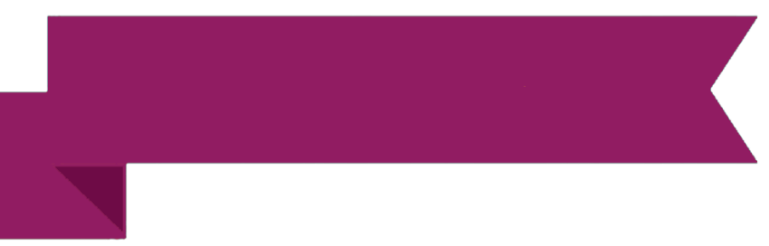 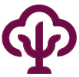 ПЕРЕСЛАВЛЬ-ЗАЛЕССКИЙ
МДОУ ДЕТСКИЙ САД «БЕРЕЗКА»:
Проект «Механизмы внедрения системно-деятельностного  подхода с позиции непрерывности образования (ДО-НОО-ООО.)» ФИП – ДОУ ДПО «Институт системно-деятельностной педагогики» (соисполнитель проекта )
МДОУ ДЕТСКИЙ САД  «РОДНИЧОК» :
РЦ «Интерактивные средства  обучения в дошкольном образовании» на муниципальном и региональном уровне
МОУ ОШ № 3:
РИП «Школы, работающие в сложных социальных контекстах»
МОУ СШ № 4:
Расширенное заседание антинаркотической комиссии по г. Переславлю-Залесскому 
Межрегиональная конференция «Психологические ресурсы образования: разнообразие, возможности, выбор» 
Городской семинар «Создание условий для успешности ребенка с ОВЗ в инклюзивном образовательном пространстве» 
Семинар «Профилактика ВИЧ-инфекции. Эпидемия Ярославской области»
Семинар «Работа по профориентации учащихся как условие становление успешной личности» 
МОУ «ГИМНАЗИЯ»:
ИП "Программа распространения педагогических практик реализации субъектно-ориентированного типа педагогического процесса в условиях реализации ФГОС" (соисполнитель реализации программы)
Межрегиональная конференция «Психологические ресурсы образования: разнообразие, возможности, выбор»
МОУ СШ № 9:
РИП «Инновационные механизмы достижения образовательных результатов обучающихся с ОВЗ в условиях инклюзивного образования»
ОЛИМПИАДЫ:
IX Международная олимпиада по психологии для 5-9 классов ЦРТ «Мега-Талант»
Всероссийская дистанционная педагогическая олимпиада от «Мир олимпиад» «Инклюзивное образование учащихся с ОВЗ в общеобразовательном учреждении в рамках ФГОС»
Всероссийская комплексная педагогическая олимпиада «Для педагога-психолога»
44
ХАРАКТЕРИСТИКА ДЕЯТЕЛЬНОСТИ ППМС-ЦЕНТРОВ
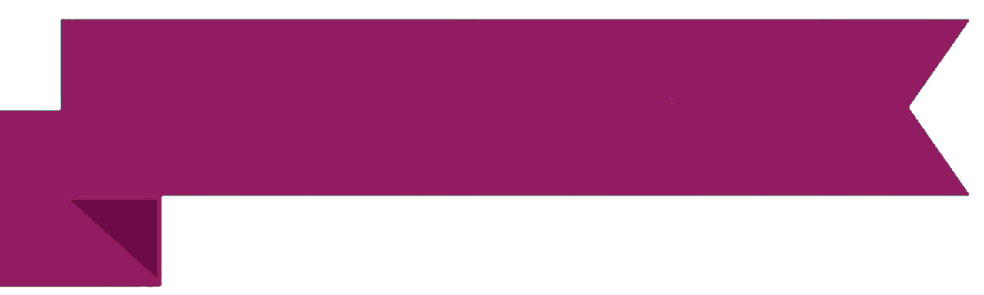 ЧАСТЬ 3
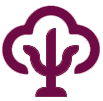 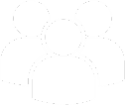 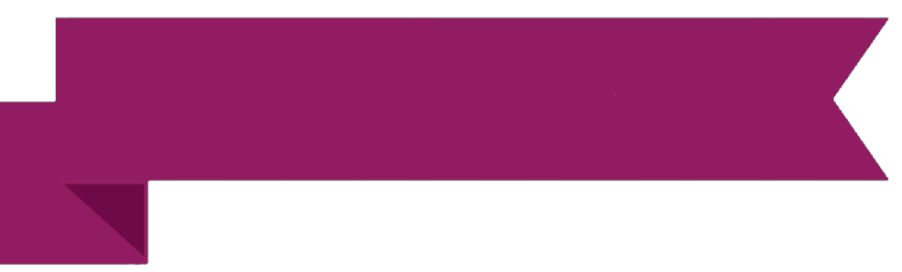 ППМС-ЦЕНТРЫ
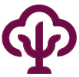 КАДРЫ И УСЛУГИ
КОЛИЧЕСТВО   СПЕЦИАЛИСТОВ                     СЛУЖБЫ
КОЛИЧЕСТВО  УСЛУГ
64232
87
46
ЯРОСЛАВЛЬ
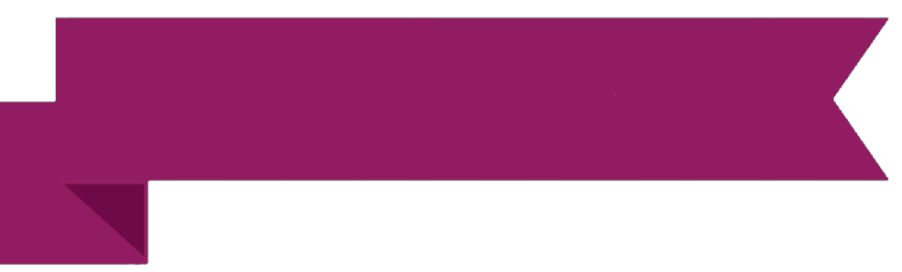 ЦЕНТР ПОМОЩИ ДЕТЯМ
ЯРОСЛАВЛЬ
11
ЧЕЛ.
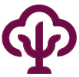 КОЛИЧЕСТВО
СПЕЦИАЛИСТОВ
СЛУЖБЫ
ЗАПРОСЫ
УСЛУГИ
(С КОТОРЫМИ РАБОТАЮТ/НЕ РАБОТАЮТ СПЕЦИАЛИСТЫ ЦЕНТРА)
ВСЕГО
6731
КОМПЛЕКСНОЕ ОБСЛЕДОВАНИЕ (ПМПК)
ПОМОЩЬ ПРИ СОПРОВОЖДЕНИИ ПРИЕМНОЙ СЕМЬИ
ПОМОЩЬ ПРИ СОПРОВОЖДЕНИИ КАНДИДАТОВ В ЗАМЕЩАЮЩИЕ РОДИТЕЛИ
ПОМОЩЬ В УРЕГУЛИРОВАНИИ СПОРОВ ПРИ СОДЕЙСТВИИ МЕДИАТОРА
ОКАЗАНИЕ ПОМОЩИ ПО ТЕЛЕФОНУ ДОВЕРИЯ
ОКАЗАНИЕ ПСИХОТЕРАПЕВТИЧЕСКОЙ ПОМОЩИ
ОКАЗАНИЕ ПСИХИАТРИЧЕСКОЙ ПОМОЩИ
ОКАЗАНИЕ НЕВРОЛОГИЧЕСКОЙ ПОМОЩИ
ОКАЗАНИЕ ЛОГОПЕДИЧЕСКОЙ ПОМОЩИ
ОКАЗАНИЕ ДЕФЕКТОЛОГИЧЕСКОЙ ПОМОЩИ
ОКАЗАНИЕ ЮРИДИЧЕСКОЙ ПОМОЩИ
ОКАЗАНИЕ  ЭКСТРЕННОЙ ПСИХОЛОГИЧЕСКОЙ ПОМОЩИ
ПОМОЩЬ В СИТУАЦИИ НАСИЛИЯ, МОББИНГА, ЖЕСТОКОГО ОБРАЩЕНИЯ
ПОМОЩЬ ПРИ ЗАВИСИМОМ ПОВЕДЕНИИ (КОМПЬЮТЕРНАЯ, ИГРОВАЯ, НАРКОТИЧЕСКАЯ, АЛКОГОЛЬНАЯ, НИКОТИНОВАЯ ЗАВИСИМОСТЬ)
ПОМОЩЬ ПРИ УГРОЗЕ ПСИХОЛОГИЧЕСКОЙ БЕЗОПАСНОСТИ  В СЕТИ «ИНТЕРНЕТ»
ПОМОЩЬ В СИТУАЦИИ СУИЦИДА, ПРОФИЛАКТИКА, СОПРОВОЖДЕНИЕ
ПОМОЩЬ В ПРОФЕССИОНАЛЬНОМ САМООПРЕДЕЛЕНИИ
ПОМОЩЬ ПРИ ПОДГОТОВКЕ К ОБУЧЕНИЮ В ШКОЛЕ
ПОМОЩЬ  В РЕШЕНИИ ПРОБЛЕМ ОСВОЕНИЯ ОБРАЗОВАТЕЛЬНЫХ ПРОГРАММ
ПОМОЩЬ  В РЕШЕНИИ ПРОБЛЕМ  АДАПТАЦИИ
ПОМОЩЬ В РЕШЕНИИ ПРОБЛЕМ  ВОЗРАСТНОГО РАЗВИТИЯ ДЕТЕЙ ОТ 0 ДО 3 ЛЕТ
СОЦИАЛЬНО-ПСИХОЛОГИЧЕСКИЕ ПРОБЛЕМЫ  ОДАРЕННЫХ ДЕТЕЙ
СОЦИАЛЬНО-ПСИХОЛОГИЧЕСКИЕ ПРОБЛЕМЫ  ДЕТЕЙ С ОВЗ
ПОМОЩЬ В РЕШЕНИИ СОЦИАЛЬНО-ПСИХОЛОГИЧЕСКИХ ПРОБЛЕМ  ДЕТЕЙ С РАССТРОЙСТВАМИ АУТИСТИЧЕСКОГО СПЕКТРА
ПОМОЩЬ В РЕШЕНИИ СОЦИАЛЬНО-ПСИХОЛОГИЧЕСКИХ ПРОБЛЕМ  ДЕТЕЙ, ЯВЛЯЮЩИХСЯ  ПОТЕРПЕВШИМИ, ОБВИНЯЕМЫМИ, ПОДСУДИМЫМИ, ПОДОЗРЕВАЕМЫМИ, СВИДЕТЕЛЯМИ
ПОМОЩЬ ПРИ ПОДГОТОВКЕ К ГИА (ЕГЭ)
ПОМОЩЬ В УРЕГУЛИРОВАНИЯ ВЗАИМООТНОШЕНИЙ  СРЕДИ СВЕРСТНИКОВ, С РОДИТЕЛЯМИ, С ПЕДАГОГАМИ
ПОМОЩЬ В УРЕГУЛИРОВАНИИ СОЦИАЛЬНО-ПСИХОЛОГИЧЕСКИХ  ПРОБЛЕМ ОРГАНИЗАЦИЙ
ПО НАПРАВЛЕНИЯМ ДЕЯТЕЛЬНОСТИ
ПСИХОЛОГИЧЕСКОЕ СОПРОВОЖДЕНИЕ УЧЕБНОЙ ДЕЯТЕЛЬНОСТИ
ПСИХОЛОГИЧЕСКОЕ СОПРОВОЖДЕНИЕ ВОСПИТАТЕЛЬНОЙ ДЕЯТЕЛЬНОСТИ, РАЗВИТИЯ ЛИЧНОСТИ ОБУЧАЮЩИХСЯ (ВОСПИТАННИКОВ), ИХ СОЦИАЛИЗАЦИИ
ПСИХОЛОГИЧЕСКОЕ СОПРОВОЖДЕНИЕ ПЕРЕХОДА НА НОВЫЙ ОБРАЗОВАТЕЛЬНЫЙ УРОВЕНЬ И АДАПТАЦИИ НА НОВОМ ЭТАПЕ ОБУЧЕНИЯ
ПСИХОЛОГИЧЕСКОЕ СОПРОВОЖДЕНИЕ ДЕЯТЕЛЬНОСТИ ПО СОХРАНЕНИЮ И УКРЕПЛЕНИЮ ЗДОРОВЬЯ ОБУЧАЮЩИХСЯ (ВОСПИТАННИКОВ)
ПСИХОЛОГИЧЕСКОЕ СОПРОВОЖДЕНИЕ ПРОФ.САМООПРЕДЕЛЕНИЯ, ПРЕДПРОФИЛЬНОЙ ПОДГОТОВКИ И ПРОФИЛЬНОГО ОБУЧЕНИЯ ОБУЧАЮЩИХСЯ (ВОСПИТАННИКОВ)
6730
                                   (100,0%)

 1
 (0,01%)

 0
  
   
0 


0
ПСИХОЛОГИЧЕСКОЕ ПРОСВЕЩЕНИЕ
ПСИХОЛОГИЧЕСКАЯ ПРОФИЛАКТИКА
ПСИХОЛОГИЧЕСКАЯ ДИАГНОСТИКА
ПСИХОЛОГИЧЕСКОЕ КОНСУЛЬТИРОВАНИЕ
ПСИХОЛОГИЧЕСКАЯ КОРРЕКЦИЯ И РАЗВИТИЕ
СОЦИАЛЬНО-ПСИХОЛОГИЧЕСКИЙ МОНИТОРИНГ
СОЦИАЛЬНО-ПСИХОЛОГИЧЕСКОЕ ПРОЕКТИРОВАНИЕ
СОЦИАЛЬНО-ПСИХОЛОГИЧЕСКАЯ ЭКСПЕРТИЗА
ПО ВИДАМ РАБОТ
0
0
                                                            4442 (66,0%)
             868 (12,9%)
                  1420 (21,1%)
 1  
 0
 0
ПО КОНТИНГЕНТУ
47
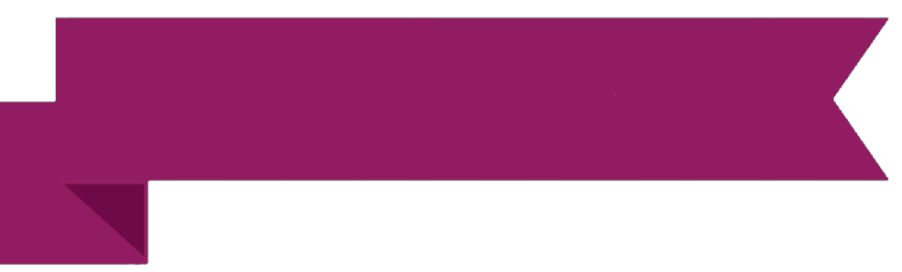 ЦЕНТР «ДОВЕРИЕ»
ЯРОСЛАВЛЬ
22
ЧЕЛ.
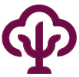 КОЛИЧЕСТВО
СПЕЦИАЛИСТОВ
СЛУЖБЫ
ЗАПРОСЫ
УСЛУГИ
(С КОТОРЫМИ РАБОТАЮТ/НЕ РАБОТАЮТ СПЕЦИАЛИСТЫ ЦЕНТРА)
ВСЕГО
11885
КОМПЛЕКСНОЕ ОБСЛЕДОВАНИЕ (ПМПК)
ПОМОЩЬ ПРИ СОПРОВОЖДЕНИИ ПРИЕМНОЙ СЕМЬИ
ПОМОЩЬ ПРИ СОПРОВОЖДЕНИИ КАНДИДАТОВ В ЗАМЕЩАЮЩИЕ РОДИТЕЛИ
ПОМОЩЬ В УРЕГУЛИРОВАНИИ СПОРОВ ПРИ СОДЕЙСТВИИ МЕДИАТОРА
ОКАЗАНИЕ ПОМОЩИ ПО ТЕЛЕФОНУ ДОВЕРИЯ
ОКАЗАНИЕ ПСИХОТЕРАПЕВТИЧЕСКОЙ ПОМОЩИ
ОКАЗАНИЕ ПСИХИАТРИЧЕСКОЙ ПОМОЩИ
ОКАЗАНИЕ НЕВРОЛОГИЧЕСКОЙ ПОМОЩИ
ОКАЗАНИЕ ЛОГОПЕДИЧЕСКОЙ ПОМОЩИ
ОКАЗАНИЕ ДЕФЕКТОЛОГИЧЕСКОЙ ПОМОЩИ
ОКАЗАНИЕ ЮРИДИЧЕСКОЙ ПОМОЩИ
ОКАЗАНИЕ  ЭКСТРЕННОЙ ПСИХОЛОГИЧЕСКОЙ ПОМОЩИ
ПОМОЩЬ В СИТУАЦИИ НАСИЛИЯ, МОББИНГА, ЖЕСТОКОГО ОБРАЩЕНИЯ
ПОМОЩЬ ПРИ ЗАВИСИМОМ ПОВЕДЕНИИ (КОМПЬЮТЕРНАЯ, ИГРОВАЯ, НАРКОТИЧЕСКАЯ, АЛКОГОЛЬНАЯ, НИКОТИНОВАЯ ЗАВИСИМОСТЬ)
ПОМОЩЬ ПРИ УГРОЗЕ ПСИХОЛОГИЧЕСКОЙ БЕЗОПАСНОСТИ  В СЕТИ «ИНТЕРНЕТ»
ПОМОЩЬ В СИТУАЦИИ СУИЦИДА, ПРОФИЛАКТИКА, СОПРОВОЖДЕНИЕ
ПОМОЩЬ В ПРОФЕССИОНАЛЬНОМ САМООПРЕДЕЛЕНИИ
ПОМОЩЬ ПРИ ПОДГОТОВКЕ К ОБУЧЕНИЮ В ШКОЛЕ
ПОМОЩЬ  В РЕШЕНИИ ПРОБЛЕМ ОСВОЕНИЯ ОБРАЗОВАТЕЛЬНЫХ ПРОГРАММ
ПОМОЩЬ  В РЕШЕНИИ ПРОБЛЕМ  АДАПТАЦИИ
ПОМОЩЬ В РЕШЕНИИ ПРОБЛЕМ  ВОЗРАСТНОГО РАЗВИТИЯ ДЕТЕЙ ОТ 0 ДО 3 ЛЕТ
СОЦИАЛЬНО-ПСИХОЛОГИЧЕСКИЕ ПРОБЛЕМЫ  ОДАРЕННЫХ ДЕТЕЙ
СОЦИАЛЬНО-ПСИХОЛОГИЧЕСКИЕ ПРОБЛЕМЫ  ДЕТЕЙ С ОВЗ
ПОМОЩЬ В РЕШЕНИИ СОЦИАЛЬНО-ПСИХОЛОГИЧЕСКИХ ПРОБЛЕМ  ДЕТЕЙ С РАССТРОЙСТВАМИ АУТИСТИЧЕСКОГО СПЕКТРА
ПОМОЩЬ В РЕШЕНИИ СОЦИАЛЬНО-ПСИХОЛОГИЧЕСКИХ ПРОБЛЕМ  ДЕТЕЙ, ЯВЛЯЮЩИХСЯ  ПОТЕРПЕВШИМИ, ОБВИНЯЕМЫМИ, ПОДСУДИМЫМИ, ПОДОЗРЕВАЕМЫМИ, СВИДЕТЕЛЯМИ
ПОМОЩЬ ПРИ ПОДГОТОВКЕ К ГИА (ЕГЭ)
ПОМОЩЬ В УРЕГУЛИРОВАНИЯ ВЗАИМООТНОШЕНИЙ  СРЕДИ СВЕРСТНИКОВ, С РОДИТЕЛЯМИ, С ПЕДАГОГАМИ
ПОМОЩЬ В УРЕГУЛИРОВАНИИ СОЦИАЛЬНО-ПСИХОЛОГИЧЕСКИХ  ПРОБЛЕМ ОРГАНИЗАЦИЙ
ПО НАПРАВЛЕНИЯМ ДЕЯТЕЛЬНОСТИ
ПСИХОЛОГИЧЕСКОЕ СОПРОВОЖДЕНИЕ УЧЕБНОЙ ДЕЯТЕЛЬНОСТИ
ПСИХОЛОГИЧЕСКОЕ СОПРОВОЖДЕНИЕ ВОСПИТАТЕЛЬНОЙ ДЕЯТЕЛЬНОСТИ, РАЗВИТИЯ ЛИЧНОСТИ ОБУЧАЮЩИХСЯ (ВОСПИТАННИКОВ), ИХ СОЦИАЛИЗАЦИИ
ПСИХОЛОГИЧЕСКОЕ СОПРОВОЖДЕНИЕ ПЕРЕХОДА НА НОВЫЙ ОБРАЗОВАТЕЛЬНЫЙ УРОВЕНЬ И АДАПТАЦИИ НА НОВОМ ЭТАПЕ ОБУЧЕНИЯ
ПСИХОЛОГИЧЕСКОЕ СОПРОВОЖДЕНИЕ ДЕЯТЕЛЬНОСТИ ПО СОХРАНЕНИЮ И УКРЕПЛЕНИЮ ЗДОРОВЬЯ ОБУЧАЮЩИХСЯ (ВОСПИТАННИКОВ)
ПСИХОЛОГИЧЕСКОЕ СОПРОВОЖДЕНИЕ ПРОФ.САМООПРЕДЕЛЕНИЯ, ПРЕДПРОФИЛЬНОЙ ПОДГОТОВКИ И ПРОФИЛЬНОГО ОБУЧЕНИЯ ОБУЧАЮЩИХСЯ (ВОСПИТАННИКОВ)
472
   (4,0%)

                                                  9363
                                                (78,8%)

  223 
  (1,9%)
  
         1759 
         (14,8%)

  68
  (0,6%)
ПСИХОЛОГИЧЕСКОЕ ПРОСВЕЩЕНИЕ
ПСИХОЛОГИЧЕСКАЯ ПРОФИЛАКТИКА
ПСИХОЛОГИЧЕСКАЯ ДИАГНОСТИКА
ПСИХОЛОГИЧЕСКОЕ КОНСУЛЬТИРОВАНИЕ
ПСИХОЛОГИЧЕСКАЯ КОРРЕКЦИЯ И РАЗВИТИЕ
СОЦИАЛЬНО-ПСИХОЛОГИЧЕСКИЙ МОНИТОРИНГ
СОЦИАЛЬНО-ПСИХОЛОГИЧЕСКОЕ ПРОЕКТИРОВАНИЕ
СОЦИАЛЬНО-ПСИХОЛОГИЧЕСКАЯ ЭКСПЕРТИЗА
ПО ВИДАМ РАБОТ
462 (3,9%)
 139 (1,2%)
                       2840 (23,9%)
                                                 6184 (52,0%)
                  2260 (19,0%)
 0  
 0
 0
ПО КОНТИНГЕНТУ
48
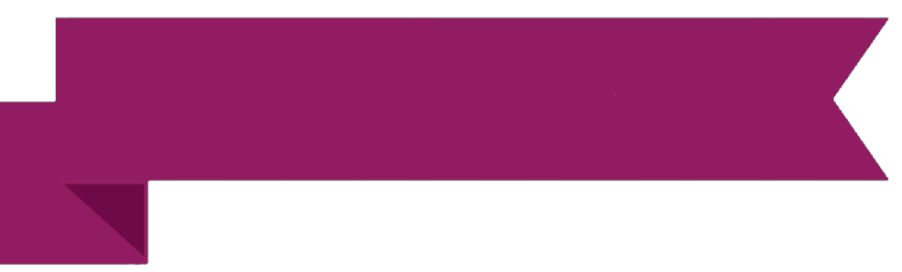 ГОРОДСКОЙ ЦЕНТР ПОМОЩИ
ЯРОСЛАВЛЬ
14
ЧЕЛ.
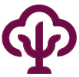 КОЛИЧЕСТВО
СПЕЦИАЛИСТОВ
СЛУЖБЫ
ЗАПРОСЫ
УСЛУГИ
(С КОТОРЫМИ РАБОТАЮТ/НЕ РАБОТАЮТ СПЕЦИАЛИСТЫ ЦЕНТРА)
ВСЕГО
9185
КОМПЛЕКСНОЕ ОБСЛЕДОВАНИЕ (ПМПК)
ПОМОЩЬ ПРИ СОПРОВОЖДЕНИИ ПРИЕМНОЙ СЕМЬИ
ПОМОЩЬ ПРИ СОПРОВОЖДЕНИИ КАНДИДАТОВ В ЗАМЕЩАЮЩИЕ РОДИТЕЛИ
ПОМОЩЬ В УРЕГУЛИРОВАНИИ СПОРОВ ПРИ СОДЕЙСТВИИ МЕДИАТОРА
ОКАЗАНИЕ ПОМОЩИ ПО ТЕЛЕФОНУ ДОВЕРИЯ
ОКАЗАНИЕ ПСИХОТЕРАПЕВТИЧЕСКОЙ ПОМОЩИ
ОКАЗАНИЕ ПСИХИАТРИЧЕСКОЙ ПОМОЩИ
ОКАЗАНИЕ НЕВРОЛОГИЧЕСКОЙ ПОМОЩИ
ОКАЗАНИЕ ЛОГОПЕДИЧЕСКОЙ ПОМОЩИ
ОКАЗАНИЕ ДЕФЕКТОЛОГИЧЕСКОЙ ПОМОЩИ
ОКАЗАНИЕ ЮРИДИЧЕСКОЙ ПОМОЩИ
ОКАЗАНИЕ  ЭКСТРЕННОЙ ПСИХОЛОГИЧЕСКОЙ ПОМОЩИ
ПОМОЩЬ В СИТУАЦИИ НАСИЛИЯ, МОББИНГА, ЖЕСТОКОГО ОБРАЩЕНИЯ
ПОМОЩЬ ПРИ ЗАВИСИМОМ ПОВЕДЕНИИ (КОМПЬЮТЕРНАЯ, ИГРОВАЯ, НАРКОТИЧЕСКАЯ, АЛКОГОЛЬНАЯ, НИКОТИНОВАЯ ЗАВИСИМОСТЬ)
ПОМОЩЬ ПРИ УГРОЗЕ ПСИХОЛОГИЧЕСКОЙ БЕЗОПАСНОСТИ  В СЕТИ «ИНТЕРНЕТ»
ПОМОЩЬ В СИТУАЦИИ СУИЦИДА, ПРОФИЛАКТИКА, СОПРОВОЖДЕНИЕ
ПОМОЩЬ В ПРОФЕССИОНАЛЬНОМ САМООПРЕДЕЛЕНИИ
ПОМОЩЬ ПРИ ПОДГОТОВКЕ К ОБУЧЕНИЮ В ШКОЛЕ
ПОМОЩЬ  В РЕШЕНИИ ПРОБЛЕМ ОСВОЕНИЯ ОБРАЗОВАТЕЛЬНЫХ ПРОГРАММ
ПОМОЩЬ  В РЕШЕНИИ ПРОБЛЕМ  АДАПТАЦИИ
ПОМОЩЬ В РЕШЕНИИ ПРОБЛЕМ  ВОЗРАСТНОГО РАЗВИТИЯ ДЕТЕЙ ОТ 0 ДО 3 ЛЕТ
СОЦИАЛЬНО-ПСИХОЛОГИЧЕСКИЕ ПРОБЛЕМЫ  ОДАРЕННЫХ ДЕТЕЙ
СОЦИАЛЬНО-ПСИХОЛОГИЧЕСКИЕ ПРОБЛЕМЫ  ДЕТЕЙ С ОВЗ
ПОМОЩЬ В РЕШЕНИИ СОЦИАЛЬНО-ПСИХОЛОГИЧЕСКИХ ПРОБЛЕМ  ДЕТЕЙ С РАССТРОЙСТВАМИ АУТИСТИЧЕСКОГО СПЕКТРА
ПОМОЩЬ В РЕШЕНИИ СОЦИАЛЬНО-ПСИХОЛОГИЧЕСКИХ ПРОБЛЕМ  ДЕТЕЙ, ЯВЛЯЮЩИХСЯ  ПОТЕРПЕВШИМИ, ОБВИНЯЕМЫМИ, ПОДСУДИМЫМИ, ПОДОЗРЕВАЕМЫМИ, СВИДЕТЕЛЯМИ
ПОМОЩЬ ПРИ ПОДГОТОВКЕ К ГИА (ЕГЭ)
ПОМОЩЬ В УРЕГУЛИРОВАНИЯ ВЗАИМООТНОШЕНИЙ  СРЕДИ СВЕРСТНИКОВ, С РОДИТЕЛЯМИ, С ПЕДАГОГАМИ
ПОМОЩЬ В УРЕГУЛИРОВАНИИ СОЦИАЛЬНО-ПСИХОЛОГИЧЕСКИХ  ПРОБЛЕМ ОРГАНИЗАЦИЙ
ПО НАПРАВЛЕНИЯМ ДЕЯТЕЛЬНОСТИ
ПСИХОЛОГИЧЕСКОЕ СОПРОВОЖДЕНИЕ УЧЕБНОЙ ДЕЯТЕЛЬНОСТИ
ПСИХОЛОГИЧЕСКОЕ СОПРОВОЖДЕНИЕ ВОСПИТАТЕЛЬНОЙ ДЕЯТЕЛЬНОСТИ, РАЗВИТИЯ ЛИЧНОСТИ ОБУЧАЮЩИХСЯ (ВОСПИТАННИКОВ), ИХ СОЦИАЛИЗАЦИИ
ПСИХОЛОГИЧЕСКОЕ СОПРОВОЖДЕНИЕ ПЕРЕХОДА НА НОВЫЙ ОБРАЗОВАТЕЛЬНЫЙ УРОВЕНЬ И АДАПТАЦИИ НА НОВОМ ЭТАПЕ ОБУЧЕНИЯ
ПСИХОЛОГИЧЕСКОЕ СОПРОВОЖДЕНИЕ ДЕЯТЕЛЬНОСТИ ПО СОХРАНЕНИЮ И УКРЕПЛЕНИЮ ЗДОРОВЬЯ ОБУЧАЮЩИХСЯ (ВОСПИТАННИКОВ)
ПСИХОЛОГИЧЕСКОЕ СОПРОВОЖДЕНИЕ ПРОФ.САМООПРЕДЕЛЕНИЯ, ПРЕДПРОФИЛЬНОЙ ПОДГОТОВКИ И ПРОФИЛЬНОГО ОБУЧЕНИЯ ОБУЧАЮЩИХСЯ (ВОСПИТАННИКОВ)
1209
               (13,2%)

                                                  4005
                                                (43,6%)

             1074 
             (11,7%)
  
                        1998 
                        (21,8%)

           899
           (9,8%)
ПСИХОЛОГИЧЕСКОЕ ПРОСВЕЩЕНИЕ
ПСИХОЛОГИЧЕСКАЯ ПРОФИЛАКТИКА
ПСИХОЛОГИЧЕСКАЯ ДИАГНОСТИКА
ПСИХОЛОГИЧЕСКОЕ КОНСУЛЬТИРОВАНИЕ
ПСИХОЛОГИЧЕСКАЯ КОРРЕКЦИЯ И РАЗВИТИЕ
СОЦИАЛЬНО-ПСИХОЛОГИЧЕСКИЙ МОНИТОРИНГ
СОЦИАЛЬНО-ПСИХОЛОГИЧЕСКОЕ ПРОЕКТИРОВАНИЕ
СОЦИАЛЬНО-ПСИХОЛОГИЧЕСКАЯ ЭКСПЕРТИЗА
ПО ВИДАМ РАБОТ
2774(13,2%)
                                                  1988 (21,6%)
      234 (2,5%)
                                                                   2724 (29,7%)
                609 (6,6%)
                     851 (9,3%)  
 5 (0,1%)
 0
ПО КОНТИНГЕНТУ
49
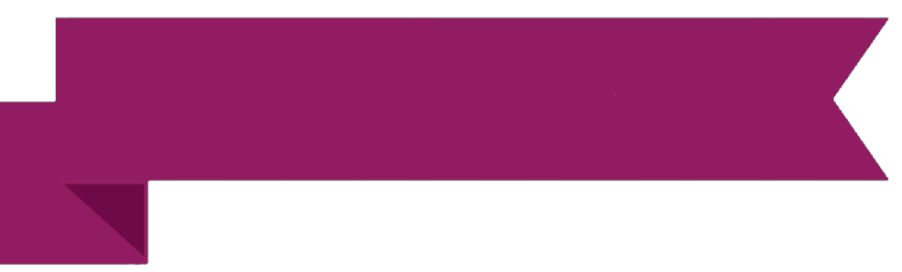 ЦЕНТР «РАЗВИТИЕ»
ЯРОСЛАВЛЬ
6
ЧЕЛ.
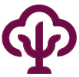 КОЛИЧЕСТВО
СПЕЦИАЛИСТОВ
СЛУЖБЫ
ЗАПРОСЫ
УСЛУГИ
(С КОТОРЫМИ РАБОТАЮТ/НЕ РАБОТАЮТ СПЕЦИАЛИСТЫ ЦЕНТРА)
ВСЕГО
8003
КОМПЛЕКСНОЕ ОБСЛЕДОВАНИЕ (ПМПК)
ПОМОЩЬ ПРИ СОПРОВОЖДЕНИИ ПРИЕМНОЙ СЕМЬИ
ПОМОЩЬ ПРИ СОПРОВОЖДЕНИИ КАНДИДАТОВ В ЗАМЕЩАЮЩИЕ РОДИТЕЛИ
ПОМОЩЬ В УРЕГУЛИРОВАНИИ СПОРОВ ПРИ СОДЕЙСТВИИ МЕДИАТОРА
ОКАЗАНИЕ ПОМОЩИ ПО ТЕЛЕФОНУ ДОВЕРИЯ
ОКАЗАНИЕ ПСИХОТЕРАПЕВТИЧЕСКОЙ ПОМОЩИ
ОКАЗАНИЕ ПСИХИАТРИЧЕСКОЙ ПОМОЩИ
ОКАЗАНИЕ НЕВРОЛОГИЧЕСКОЙ ПОМОЩИ
ОКАЗАНИЕ ЛОГОПЕДИЧЕСКОЙ ПОМОЩИ
ОКАЗАНИЕ ДЕФЕКТОЛОГИЧЕСКОЙ ПОМОЩИ
ОКАЗАНИЕ ЮРИДИЧЕСКОЙ ПОМОЩИ
ОКАЗАНИЕ  ЭКСТРЕННОЙ ПСИХОЛОГИЧЕСКОЙ ПОМОЩИ
ПОМОЩЬ В СИТУАЦИИ НАСИЛИЯ, МОББИНГА, ЖЕСТОКОГО ОБРАЩЕНИЯ
ПОМОЩЬ ПРИ ЗАВИСИМОМ ПОВЕДЕНИИ (КОМПЬЮТЕРНАЯ, ИГРОВАЯ, НАРКОТИЧЕСКАЯ, АЛКОГОЛЬНАЯ, НИКОТИНОВАЯ ЗАВИСИМОСТЬ)
ПОМОЩЬ ПРИ УГРОЗЕ ПСИХОЛОГИЧЕСКОЙ БЕЗОПАСНОСТИ  В СЕТИ «ИНТЕРНЕТ»
ПОМОЩЬ В СИТУАЦИИ СУИЦИДА, ПРОФИЛАКТИКА, СОПРОВОЖДЕНИЕ
ПОМОЩЬ В ПРОФЕССИОНАЛЬНОМ САМООПРЕДЕЛЕНИИ
ПОМОЩЬ ПРИ ПОДГОТОВКЕ К ОБУЧЕНИЮ В ШКОЛЕ
ПОМОЩЬ  В РЕШЕНИИ ПРОБЛЕМ ОСВОЕНИЯ ОБРАЗОВАТЕЛЬНЫХ ПРОГРАММ
ПОМОЩЬ  В РЕШЕНИИ ПРОБЛЕМ  АДАПТАЦИИ
ПОМОЩЬ В РЕШЕНИИ ПРОБЛЕМ  ВОЗРАСТНОГО РАЗВИТИЯ ДЕТЕЙ ОТ 0 ДО 3 ЛЕТ
СОЦИАЛЬНО-ПСИХОЛОГИЧЕСКИЕ ПРОБЛЕМЫ  ОДАРЕННЫХ ДЕТЕЙ
СОЦИАЛЬНО-ПСИХОЛОГИЧЕСКИЕ ПРОБЛЕМЫ  ДЕТЕЙ С ОВЗ
ПОМОЩЬ В РЕШЕНИИ СОЦИАЛЬНО-ПСИХОЛОГИЧЕСКИХ ПРОБЛЕМ  ДЕТЕЙ С РАССТРОЙСТВАМИ АУТИСТИЧЕСКОГО СПЕКТРА
ПОМОЩЬ В РЕШЕНИИ СОЦИАЛЬНО-ПСИХОЛОГИЧЕСКИХ ПРОБЛЕМ  ДЕТЕЙ, ЯВЛЯЮЩИХСЯ  ПОТЕРПЕВШИМИ, ОБВИНЯЕМЫМИ, ПОДСУДИМЫМИ, ПОДОЗРЕВАЕМЫМИ, СВИДЕТЕЛЯМИ
ПОМОЩЬ ПРИ ПОДГОТОВКЕ К ГИА (ЕГЭ)
ПОМОЩЬ В УРЕГУЛИРОВАНИЯ ВЗАИМООТНОШЕНИЙ  СРЕДИ СВЕРСТНИКОВ, С РОДИТЕЛЯМИ, С ПЕДАГОГАМИ
ПОМОЩЬ В УРЕГУЛИРОВАНИИ СОЦИАЛЬНО-ПСИХОЛОГИЧЕСКИХ  ПРОБЛЕМ ОРГАНИЗАЦИЙ
ПО НАПРАВЛЕНИЯМ ДЕЯТЕЛЬНОСТИ
ПСИХОЛОГИЧЕСКОЕ СОПРОВОЖДЕНИЕ УЧЕБНОЙ ДЕЯТЕЛЬНОСТИ
ПСИХОЛОГИЧЕСКОЕ СОПРОВОЖДЕНИЕ ВОСПИТАТЕЛЬНОЙ ДЕЯТЕЛЬНОСТИ, РАЗВИТИЯ ЛИЧНОСТИ ОБУЧАЮЩИХСЯ (ВОСПИТАННИКОВ), ИХ СОЦИАЛИЗАЦИИ
ПСИХОЛОГИЧЕСКОЕ СОПРОВОЖДЕНИЕ ПЕРЕХОДА НА НОВЫЙ ОБРАЗОВАТЕЛЬНЫЙ УРОВЕНЬ И АДАПТАЦИИ НА НОВОМ ЭТАПЕ ОБУЧЕНИЯ
ПСИХОЛОГИЧЕСКОЕ СОПРОВОЖДЕНИЕ ДЕЯТЕЛЬНОСТИ ПО СОХРАНЕНИЮ И УКРЕПЛЕНИЮ ЗДОРОВЬЯ ОБУЧАЮЩИХСЯ (ВОСПИТАННИКОВ)
ПСИХОЛОГИЧЕСКОЕ СОПРОВОЖДЕНИЕ ПРОФ.САМООПРЕДЕЛЕНИЯ, ПРЕДПРОФИЛЬНОЙ ПОДГОТОВКИ И ПРОФИЛЬНОГО ОБУЧЕНИЯ ОБУЧАЮЩИХСЯ (ВОСПИТАННИКОВ)
5946
                                                (74,3%)

              1683
              (21,0%)

56 
(0,7%)
  
 296 
 (3,7%)

22
(0,3%)
ПСИХОЛОГИЧЕСКОЕ ПРОСВЕЩЕНИЕ
ПСИХОЛОГИЧЕСКАЯ ПРОФИЛАКТИКА
ПСИХОЛОГИЧЕСКАЯ ДИАГНОСТИКА
ПСИХОЛОГИЧЕСКОЕ КОНСУЛЬТИРОВАНИЕ
ПСИХОЛОГИЧЕСКАЯ КОРРЕКЦИЯ И РАЗВИТИЕ
СОЦИАЛЬНО-ПСИХОЛОГИЧЕСКИЙ МОНИТОРИНГ
СОЦИАЛЬНО-ПСИХОЛОГИЧЕСКОЕ ПРОЕКТИРОВАНИЕ
СОЦИАЛЬНО-ПСИХОЛОГИЧЕСКАЯ ЭКСПЕРТИЗА
ПО ВИДАМ РАБОТ
21 (0,3%)
 0
                                                                3200 (40,0%)
                                                             2962 (37,0%)
                                      1820 (22,7%)
 0  
 0 
 0
ПО КОНТИНГЕНТУ
50
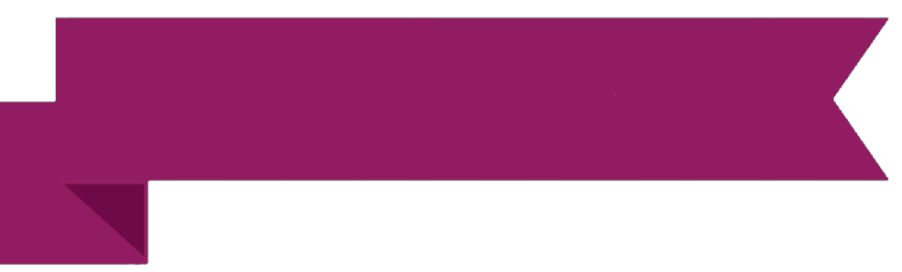 ЦППМС
ГАВРИЛОВ-ЯМ
4
ЧЕЛ.
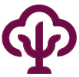 КОЛИЧЕСТВО
СПЕЦИАЛИСТОВ
СЛУЖБЫ
ЗАПРОСЫ
УСЛУГИ
(С КОТОРЫМИ РАБОТАЮТ/НЕ РАБОТАЮТ СПЕЦИАЛИСТЫ ЦЕНТРА)
ВСЕГО
1681
КОМПЛЕКСНОЕ ОБСЛЕДОВАНИЕ (ПМПК)
ПОМОЩЬ ПРИ СОПРОВОЖДЕНИИ ПРИЕМНОЙ СЕМЬИ
ПОМОЩЬ ПРИ СОПРОВОЖДЕНИИ КАНДИДАТОВ В ЗАМЕЩАЮЩИЕ РОДИТЕЛИ
ПОМОЩЬ В УРЕГУЛИРОВАНИИ СПОРОВ ПРИ СОДЕЙСТВИИ МЕДИАТОРА
ОКАЗАНИЕ ПОМОЩИ ПО ТЕЛЕФОНУ ДОВЕРИЯ
ОКАЗАНИЕ ПСИХОТЕРАПЕВТИЧЕСКОЙ ПОМОЩИ
ОКАЗАНИЕ ПСИХИАТРИЧЕСКОЙ ПОМОЩИ
ОКАЗАНИЕ НЕВРОЛОГИЧЕСКОЙ ПОМОЩИ
ОКАЗАНИЕ ЛОГОПЕДИЧЕСКОЙ ПОМОЩИ
ОКАЗАНИЕ ДЕФЕКТОЛОГИЧЕСКОЙ ПОМОЩИ
ОКАЗАНИЕ ЮРИДИЧЕСКОЙ ПОМОЩИ
ОКАЗАНИЕ  ЭКСТРЕННОЙ ПСИХОЛОГИЧЕСКОЙ ПОМОЩИ
ПОМОЩЬ В СИТУАЦИИ НАСИЛИЯ, МОББИНГА, ЖЕСТОКОГО ОБРАЩЕНИЯ
ПОМОЩЬ ПРИ ЗАВИСИМОМ ПОВЕДЕНИИ (КОМПЬЮТЕРНАЯ, ИГРОВАЯ, НАРКОТИЧЕСКАЯ, АЛКОГОЛЬНАЯ, НИКОТИНОВАЯ ЗАВИСИМОСТЬ)
ПОМОЩЬ ПРИ УГРОЗЕ ПСИХОЛОГИЧЕСКОЙ БЕЗОПАСНОСТИ  В СЕТИ «ИНТЕРНЕТ»
ПОМОЩЬ В СИТУАЦИИ СУИЦИДА, ПРОФИЛАКТИКА, СОПРОВОЖДЕНИЕ
ПОМОЩЬ В ПРОФЕССИОНАЛЬНОМ САМООПРЕДЕЛЕНИИ
ПОМОЩЬ ПРИ ПОДГОТОВКЕ К ОБУЧЕНИЮ В ШКОЛЕ
ПОМОЩЬ  В РЕШЕНИИ ПРОБЛЕМ ОСВОЕНИЯ ОБРАЗОВАТЕЛЬНЫХ ПРОГРАММ
ПОМОЩЬ  В РЕШЕНИИ ПРОБЛЕМ  АДАПТАЦИИ
ПОМОЩЬ В РЕШЕНИИ ПРОБЛЕМ  ВОЗРАСТНОГО РАЗВИТИЯ ДЕТЕЙ ОТ 0 ДО 3 ЛЕТ
СОЦИАЛЬНО-ПСИХОЛОГИЧЕСКИЕ ПРОБЛЕМЫ  ОДАРЕННЫХ ДЕТЕЙ
СОЦИАЛЬНО-ПСИХОЛОГИЧЕСКИЕ ПРОБЛЕМЫ  ДЕТЕЙ С ОВЗ
ПОМОЩЬ В РЕШЕНИИ СОЦИАЛЬНО-ПСИХОЛОГИЧЕСКИХ ПРОБЛЕМ  ДЕТЕЙ С РАССТРОЙСТВАМИ АУТИСТИЧЕСКОГО СПЕКТРА
ПОМОЩЬ В РЕШЕНИИ СОЦИАЛЬНО-ПСИХОЛОГИЧЕСКИХ ПРОБЛЕМ  ДЕТЕЙ, ЯВЛЯЮЩИХСЯ  ПОТЕРПЕВШИМИ, ОБВИНЯЕМЫМИ, ПОДСУДИМЫМИ, ПОДОЗРЕВАЕМЫМИ, СВИДЕТЕЛЯМИ
ПОМОЩЬ ПРИ ПОДГОТОВКЕ К ГИА (ЕГЭ)
ПОМОЩЬ В УРЕГУЛИРОВАНИЯ ВЗАИМООТНОШЕНИЙ  СРЕДИ СВЕРСТНИКОВ, С РОДИТЕЛЯМИ, С ПЕДАГОГАМИ
ПОМОЩЬ В УРЕГУЛИРОВАНИИ СОЦИАЛЬНО-ПСИХОЛОГИЧЕСКИХ  ПРОБЛЕМ ОРГАНИЗАЦИЙ
ПО НАПРАВЛЕНИЯМ ДЕЯТЕЛЬНОСТИ
ПСИХОЛОГИЧЕСКОЕ СОПРОВОЖДЕНИЕ УЧЕБНОЙ ДЕЯТЕЛЬНОСТИ
ПСИХОЛОГИЧЕСКОЕ СОПРОВОЖДЕНИЕ ВОСПИТАТЕЛЬНОЙ ДЕЯТЕЛЬНОСТИ, РАЗВИТИЯ ЛИЧНОСТИ ОБУЧАЮЩИХСЯ (ВОСПИТАННИКОВ), ИХ СОЦИАЛИЗАЦИИ
ПСИХОЛОГИЧЕСКОЕ СОПРОВОЖДЕНИЕ ПЕРЕХОДА НА НОВЫЙ ОБРАЗОВАТЕЛЬНЫЙ УРОВЕНЬ И АДАПТАЦИИ НА НОВОМ ЭТАПЕ ОБУЧЕНИЯ
ПСИХОЛОГИЧЕСКОЕ СОПРОВОЖДЕНИЕ ДЕЯТЕЛЬНОСТИ ПО СОХРАНЕНИЮ И УКРЕПЛЕНИЮ ЗДОРОВЬЯ ОБУЧАЮЩИХСЯ (ВОСПИТАННИКОВ)
ПСИХОЛОГИЧЕСКОЕ СОПРОВОЖДЕНИЕ ПРОФ.САМООПРЕДЕЛЕНИЯ, ПРЕДПРОФИЛЬНОЙ ПОДГОТОВКИ И ПРОФИЛЬНОГО ОБУЧЕНИЯ ОБУЧАЮЩИХСЯ (ВОСПИТАННИКОВ)
430
                   (25,6%)

                                              1085
                                             (64,5%)

      98 
      (5,8%)
  
 49 
 (2,9%)

  19
  (1,1%)
ПСИХОЛОГИЧЕСКОЕ ПРОСВЕЩЕНИЕ
ПСИХОЛОГИЧЕСКАЯ ПРОФИЛАКТИКА
ПСИХОЛОГИЧЕСКАЯ ДИАГНОСТИКА
ПСИХОЛОГИЧЕСКОЕ КОНСУЛЬТИРОВАНИЕ
ПСИХОЛОГИЧЕСКАЯ КОРРЕКЦИЯ И РАЗВИТИЕ
СОЦИАЛЬНО-ПСИХОЛОГИЧЕСКИЙ МОНИТОРИНГ
СОЦИАЛЬНО-ПСИХОЛОГИЧЕСКОЕ ПРОЕКТИРОВАНИЕ
СОЦИАЛЬНО-ПСИХОЛОГИЧЕСКАЯ ЭКСПЕРТИЗА
ПО ВИДАМ РАБОТ
346 (20,6%)
          87 (5,2%)
                           250 (14,9%)
                                      346 (20,6%)
                                                                 593 (35,3%)
      59 (3,5%)  
 0 
 0
ПО КОНТИНГЕНТУ
51
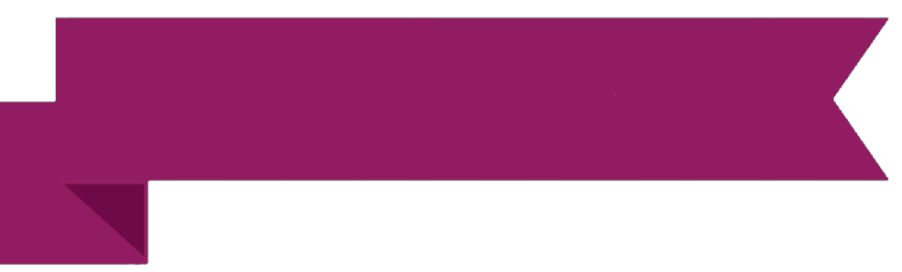 ЦЕНТР «НАДЕЖДА»
ПОШЕХОНЬЕ
3
ЧЕЛ.
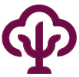 КОЛИЧЕСТВО
СПЕЦИАЛИСТОВ
СЛУЖБЫ
С сентября 2018 Центр реорганизован в отдел  МБУ ДО ЦЕНТР «ЭДЕЛЬВЕЙС»
ЗАПРОСЫ
УСЛУГИ
(С КОТОРЫМИ РАБОТАЮТ/НЕ РАБОТАЮТ СПЕЦИАЛИСТЫ ЦЕНТРА)
ВСЕГО
1890
КОМПЛЕКСНОЕ ОБСЛЕДОВАНИЕ (ПМПК)
ПОМОЩЬ ПРИ СОПРОВОЖДЕНИИ ПРИЕМНОЙ СЕМЬИ
ПОМОЩЬ ПРИ СОПРОВОЖДЕНИИ КАНДИДАТОВ В ЗАМЕЩАЮЩИЕ РОДИТЕЛИ
ПОМОЩЬ В УРЕГУЛИРОВАНИИ СПОРОВ ПРИ СОДЕЙСТВИИ МЕДИАТОРА
ОКАЗАНИЕ ПОМОЩИ ПО ТЕЛЕФОНУ ДОВЕРИЯ
ОКАЗАНИЕ ПСИХОТЕРАПЕВТИЧЕСКОЙ ПОМОЩИ
ОКАЗАНИЕ ПСИХИАТРИЧЕСКОЙ ПОМОЩИ
ОКАЗАНИЕ НЕВРОЛОГИЧЕСКОЙ ПОМОЩИ
ОКАЗАНИЕ ЛОГОПЕДИЧЕСКОЙ ПОМОЩИ
ОКАЗАНИЕ ДЕФЕКТОЛОГИЧЕСКОЙ ПОМОЩИ
ОКАЗАНИЕ ЮРИДИЧЕСКОЙ ПОМОЩИ
ОКАЗАНИЕ  ЭКСТРЕННОЙ ПСИХОЛОГИЧЕСКОЙ ПОМОЩИ
ПОМОЩЬ В СИТУАЦИИ НАСИЛИЯ, МОББИНГА, ЖЕСТОКОГО ОБРАЩЕНИЯ
ПОМОЩЬ ПРИ ЗАВИСИМОМ ПОВЕДЕНИИ (КОМПЬЮТЕРНАЯ, ИГРОВАЯ, НАРКОТИЧЕСКАЯ, АЛКОГОЛЬНАЯ, НИКОТИНОВАЯ ЗАВИСИМОСТЬ)
ПОМОЩЬ ПРИ УГРОЗЕ ПСИХОЛОГИЧЕСКОЙ БЕЗОПАСНОСТИ  В СЕТИ «ИНТЕРНЕТ»
ПОМОЩЬ В СИТУАЦИИ СУИЦИДА, ПРОФИЛАКТИКА, СОПРОВОЖДЕНИЕ
ПОМОЩЬ В ПРОФЕССИОНАЛЬНОМ САМООПРЕДЕЛЕНИИ
ПОМОЩЬ ПРИ ПОДГОТОВКЕ К ОБУЧЕНИЮ В ШКОЛЕ
ПОМОЩЬ  В РЕШЕНИИ ПРОБЛЕМ ОСВОЕНИЯ ОБРАЗОВАТЕЛЬНЫХ ПРОГРАММ
ПОМОЩЬ  В РЕШЕНИИ ПРОБЛЕМ  АДАПТАЦИИ
ПОМОЩЬ В РЕШЕНИИ ПРОБЛЕМ  ВОЗРАСТНОГО РАЗВИТИЯ ДЕТЕЙ ОТ 0 ДО 3 ЛЕТ
СОЦИАЛЬНО-ПСИХОЛОГИЧЕСКИЕ ПРОБЛЕМЫ  ОДАРЕННЫХ ДЕТЕЙ
СОЦИАЛЬНО-ПСИХОЛОГИЧЕСКИЕ ПРОБЛЕМЫ  ДЕТЕЙ С ОВЗ
ПОМОЩЬ В РЕШЕНИИ СОЦИАЛЬНО-ПСИХОЛОГИЧЕСКИХ ПРОБЛЕМ  ДЕТЕЙ С РАССТРОЙСТВАМИ АУТИСТИЧЕСКОГО СПЕКТРА
ПОМОЩЬ В РЕШЕНИИ СОЦИАЛЬНО-ПСИХОЛОГИЧЕСКИХ ПРОБЛЕМ  ДЕТЕЙ, ЯВЛЯЮЩИХСЯ  ПОТЕРПЕВШИМИ, ОБВИНЯЕМЫМИ, ПОДСУДИМЫМИ, ПОДОЗРЕВАЕМЫМИ, СВИДЕТЕЛЯМИ
ПОМОЩЬ ПРИ ПОДГОТОВКЕ К ГИА (ЕГЭ)
ПОМОЩЬ В УРЕГУЛИРОВАНИЯ ВЗАИМООТНОШЕНИЙ  СРЕДИ СВЕРСТНИКОВ, С РОДИТЕЛЯМИ, С ПЕДАГОГАМИ
ПОМОЩЬ В УРЕГУЛИРОВАНИИ СОЦИАЛЬНО-ПСИХОЛОГИЧЕСКИХ  ПРОБЛЕМ ОРГАНИЗАЦИЙ
ПО НАПРАВЛЕНИЯМ ДЕЯТЕЛЬНОСТИ
ПСИХОЛОГИЧЕСКОЕ СОПРОВОЖДЕНИЕ УЧЕБНОЙ ДЕЯТЕЛЬНОСТИ
ПСИХОЛОГИЧЕСКОЕ СОПРОВОЖДЕНИЕ ВОСПИТАТЕЛЬНОЙ ДЕЯТЕЛЬНОСТИ, РАЗВИТИЯ ЛИЧНОСТИ ОБУЧАЮЩИХСЯ (ВОСПИТАННИКОВ), ИХ СОЦИАЛИЗАЦИИ
ПСИХОЛОГИЧЕСКОЕ СОПРОВОЖДЕНИЕ ПЕРЕХОДА НА НОВЫЙ ОБРАЗОВАТЕЛЬНЫЙ УРОВЕНЬ И АДАПТАЦИИ НА НОВОМ ЭТАПЕ ОБУЧЕНИЯ
ПСИХОЛОГИЧЕСКОЕ СОПРОВОЖДЕНИЕ ДЕЯТЕЛЬНОСТИ ПО СОХРАНЕНИЮ И УКРЕПЛЕНИЮ ЗДОРОВЬЯ ОБУЧАЮЩИХСЯ (ВОСПИТАННИКОВ)
ПСИХОЛОГИЧЕСКОЕ СОПРОВОЖДЕНИЕ ПРОФ.САМООПРЕДЕЛЕНИЯ, ПРЕДПРОФИЛЬНОЙ ПОДГОТОВКИ И ПРОФИЛЬНОГО ОБУЧЕНИЯ ОБУЧАЮЩИХСЯ (ВОСПИТАННИКОВ)
1326
                                                (70,2%)

           301
           (15,9%)

      150 
      (7,9%)
  
 36 
 (1,9%)

  77
  (4,1%)
ПСИХОЛОГИЧЕСКОЕ ПРОСВЕЩЕНИЕ
ПСИХОЛОГИЧЕСКАЯ ПРОФИЛАКТИКА
ПСИХОЛОГИЧЕСКАЯ ДИАГНОСТИКА
ПСИХОЛОГИЧЕСКОЕ КОНСУЛЬТИРОВАНИЕ
ПСИХОЛОГИЧЕСКАЯ КОРРЕКЦИЯ И РАЗВИТИЕ
СОЦИАЛЬНО-ПСИХОЛОГИЧЕСКИЙ МОНИТОРИНГ
СОЦИАЛЬНО-ПСИХОЛОГИЧЕСКОЕ ПРОЕКТИРОВАНИЕ
СОЦИАЛЬНО-ПСИХОЛОГИЧЕСКАЯ ЭКСПЕРТИЗА
ПО ВИДАМ РАБОТ
70 (3,7%)
     75 (4,0%)
                        304 (16,1%)
                                                 609 (32,2%)
                                                                 820 (43,4%)
 8 (0,4%)  
 1 (0,1%)
 3 (0,2%)
ПО КОНТИНГЕНТУ
52
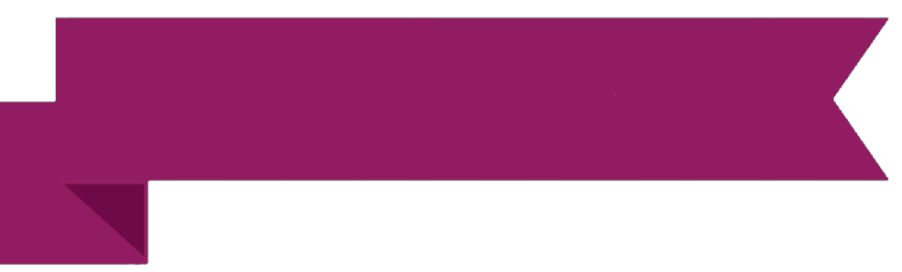 ЦЕНТР «СОДЕЙСТВИЕ»
РОСТОВ
5
ЧЕЛ.
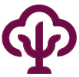 КОЛИЧЕСТВО
СПЕЦИАЛИСТОВ
СЛУЖБЫ
ЗАПРОСЫ
УСЛУГИ
(С КОТОРЫМИ РАБОТАЮТ/НЕ РАБОТАЮТ СПЕЦИАЛИСТЫ ЦЕНТРА)
ВСЕГО
9057
КОМПЛЕКСНОЕ ОБСЛЕДОВАНИЕ (ПМПК)
ПОМОЩЬ ПРИ СОПРОВОЖДЕНИИ ПРИЕМНОЙ СЕМЬИ
ПОМОЩЬ ПРИ СОПРОВОЖДЕНИИ КАНДИДАТОВ В ЗАМЕЩАЮЩИЕ РОДИТЕЛИ
ПОМОЩЬ В УРЕГУЛИРОВАНИИ СПОРОВ ПРИ СОДЕЙСТВИИ МЕДИАТОРА
ОКАЗАНИЕ ПОМОЩИ ПО ТЕЛЕФОНУ ДОВЕРИЯ
ОКАЗАНИЕ ПСИХОТЕРАПЕВТИЧЕСКОЙ ПОМОЩИ
ОКАЗАНИЕ ПСИХИАТРИЧЕСКОЙ ПОМОЩИ
ОКАЗАНИЕ НЕВРОЛОГИЧЕСКОЙ ПОМОЩИ
ОКАЗАНИЕ ЛОГОПЕДИЧЕСКОЙ ПОМОЩИ
ОКАЗАНИЕ ДЕФЕКТОЛОГИЧЕСКОЙ ПОМОЩИ
ОКАЗАНИЕ ЮРИДИЧЕСКОЙ ПОМОЩИ
ОКАЗАНИЕ  ЭКСТРЕННОЙ ПСИХОЛОГИЧЕСКОЙ ПОМОЩИ
ПОМОЩЬ В СИТУАЦИИ НАСИЛИЯ, МОББИНГА, ЖЕСТОКОГО ОБРАЩЕНИЯ
ПОМОЩЬ ПРИ ЗАВИСИМОМ ПОВЕДЕНИИ (КОМПЬЮТЕРНАЯ, ИГРОВАЯ, НАРКОТИЧЕСКАЯ, АЛКОГОЛЬНАЯ, НИКОТИНОВАЯ ЗАВИСИМОСТЬ)
ПОМОЩЬ ПРИ УГРОЗЕ ПСИХОЛОГИЧЕСКОЙ БЕЗОПАСНОСТИ  В СЕТИ «ИНТЕРНЕТ»
ПОМОЩЬ В СИТУАЦИИ СУИЦИДА, ПРОФИЛАКТИКА, СОПРОВОЖДЕНИЕ
ПОМОЩЬ В ПРОФЕССИОНАЛЬНОМ САМООПРЕДЕЛЕНИИ
ПОМОЩЬ ПРИ ПОДГОТОВКЕ К ОБУЧЕНИЮ В ШКОЛЕ
ПОМОЩЬ  В РЕШЕНИИ ПРОБЛЕМ ОСВОЕНИЯ ОБРАЗОВАТЕЛЬНЫХ ПРОГРАММ
ПОМОЩЬ  В РЕШЕНИИ ПРОБЛЕМ  АДАПТАЦИИ
ПОМОЩЬ В РЕШЕНИИ ПРОБЛЕМ  ВОЗРАСТНОГО РАЗВИТИЯ ДЕТЕЙ ОТ 0 ДО 3 ЛЕТ
СОЦИАЛЬНО-ПСИХОЛОГИЧЕСКИЕ ПРОБЛЕМЫ  ОДАРЕННЫХ ДЕТЕЙ
СОЦИАЛЬНО-ПСИХОЛОГИЧЕСКИЕ ПРОБЛЕМЫ  ДЕТЕЙ С ОВЗ
ПОМОЩЬ В РЕШЕНИИ СОЦИАЛЬНО-ПСИХОЛОГИЧЕСКИХ ПРОБЛЕМ  ДЕТЕЙ С РАССТРОЙСТВАМИ АУТИСТИЧЕСКОГО СПЕКТРА
ПОМОЩЬ В РЕШЕНИИ СОЦИАЛЬНО-ПСИХОЛОГИЧЕСКИХ ПРОБЛЕМ  ДЕТЕЙ, ЯВЛЯЮЩИХСЯ  ПОТЕРПЕВШИМИ, ОБВИНЯЕМЫМИ, ПОДСУДИМЫМИ, ПОДОЗРЕВАЕМЫМИ, СВИДЕТЕЛЯМИ
ПОМОЩЬ ПРИ ПОДГОТОВКЕ К ГИА (ЕГЭ)
ПОМОЩЬ В УРЕГУЛИРОВАНИЯ ВЗАИМООТНОШЕНИЙ  СРЕДИ СВЕРСТНИКОВ, С РОДИТЕЛЯМИ, С ПЕДАГОГАМИ
ПОМОЩЬ В УРЕГУЛИРОВАНИИ СОЦИАЛЬНО-ПСИХОЛОГИЧЕСКИХ  ПРОБЛЕМ ОРГАНИЗАЦИЙ
ПО НАПРАВЛЕНИЯМ ДЕЯТЕЛЬНОСТИ
ПСИХОЛОГИЧЕСКОЕ СОПРОВОЖДЕНИЕ УЧЕБНОЙ ДЕЯТЕЛЬНОСТИ
ПСИХОЛОГИЧЕСКОЕ СОПРОВОЖДЕНИЕ ВОСПИТАТЕЛЬНОЙ ДЕЯТЕЛЬНОСТИ, РАЗВИТИЯ ЛИЧНОСТИ ОБУЧАЮЩИХСЯ (ВОСПИТАННИКОВ), ИХ СОЦИАЛИЗАЦИИ
ПСИХОЛОГИЧЕСКОЕ СОПРОВОЖДЕНИЕ ПЕРЕХОДА НА НОВЫЙ ОБРАЗОВАТЕЛЬНЫЙ УРОВЕНЬ И АДАПТАЦИИ НА НОВОМ ЭТАПЕ ОБУЧЕНИЯ
ПСИХОЛОГИЧЕСКОЕ СОПРОВОЖДЕНИЕ ДЕЯТЕЛЬНОСТИ ПО СОХРАНЕНИЮ И УКРЕПЛЕНИЮ ЗДОРОВЬЯ ОБУЧАЮЩИХСЯ (ВОСПИТАННИКОВ)
ПСИХОЛОГИЧЕСКОЕ СОПРОВОЖДЕНИЕ ПРОФ.САМООПРЕДЕЛЕНИЯ, ПРЕДПРОФИЛЬНОЙ ПОДГОТОВКИ И ПРОФИЛЬНОГО ОБУЧЕНИЯ ОБУЧАЮЩИХСЯ (ВОСПИТАННИКОВ)
5327
                                                (58,8%)

                   2238
                   (24,7%)

         1066 
        (11,8%)
  
   338 
   (3,7%)

88
(1,0%)
ПСИХОЛОГИЧЕСКОЕ ПРОСВЕЩЕНИЕ
ПСИХОЛОГИЧЕСКАЯ ПРОФИЛАКТИКА
ПСИХОЛОГИЧЕСКАЯ ДИАГНОСТИКА
ПСИХОЛОГИЧЕСКОЕ КОНСУЛЬТИРОВАНИЕ
ПСИХОЛОГИЧЕСКАЯ КОРРЕКЦИЯ И РАЗВИТИЕ
СОЦИАЛЬНО-ПСИХОЛОГИЧЕСКИЙ МОНИТОРИНГ
СОЦИАЛЬНО-ПСИХОЛОГИЧЕСКОЕ ПРОЕКТИРОВАНИЕ
СОЦИАЛЬНО-ПСИХОЛОГИЧЕСКАЯ ЭКСПЕРТИЗА
ПО ВИДАМ РАБОТ
676 (7,5%)
   166 (1,8%)
                      1379 (15,2%)
                                                               3963 (43,8%)
                                         2550 (28,2%)
 135 (1,5%)  
 12 (0,1%)
  176 (1,9%)
ПО КОНТИНГЕНТУ
53
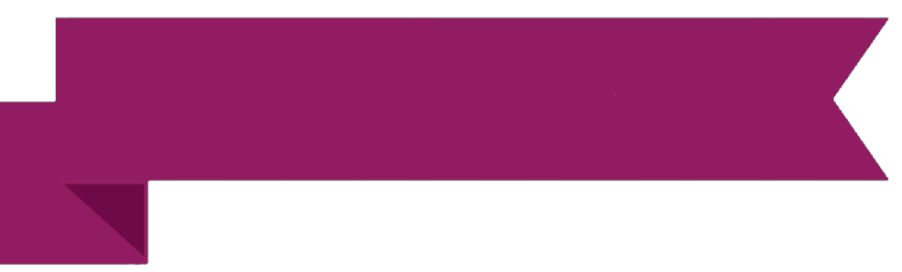 «ЦЕНТР ПОМОЩИ ДЕТЯМ»
РЫБИНСК
3
ЧЕЛ.
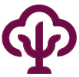 КОЛИЧЕСТВО
СПЕЦИАЛИСТОВ
СЛУЖБЫ
ЗАПРОСЫ
УСЛУГИ
(С КОТОРЫМИ РАБОТАЮТ/НЕ РАБОТАЮТ СПЕЦИАЛИСТЫ ЦЕНТРА)
ВСЕГО
2259
КОМПЛЕКСНОЕ ОБСЛЕДОВАНИЕ (ПМПК)
ПОМОЩЬ ПРИ СОПРОВОЖДЕНИИ ПРИЕМНОЙ СЕМЬИ
ПОМОЩЬ ПРИ СОПРОВОЖДЕНИИ КАНДИДАТОВ В ЗАМЕЩАЮЩИЕ РОДИТЕЛИ
ПОМОЩЬ В УРЕГУЛИРОВАНИИ СПОРОВ ПРИ СОДЕЙСТВИИ МЕДИАТОРА
ОКАЗАНИЕ ПОМОЩИ ПО ТЕЛЕФОНУ ДОВЕРИЯ
ОКАЗАНИЕ ПСИХОТЕРАПЕВТИЧЕСКОЙ ПОМОЩИ
ОКАЗАНИЕ ПСИХИАТРИЧЕСКОЙ ПОМОЩИ
ОКАЗАНИЕ НЕВРОЛОГИЧЕСКОЙ ПОМОЩИ
ОКАЗАНИЕ ЛОГОПЕДИЧЕСКОЙ ПОМОЩИ
ОКАЗАНИЕ ДЕФЕКТОЛОГИЧЕСКОЙ ПОМОЩИ
ОКАЗАНИЕ ЮРИДИЧЕСКОЙ ПОМОЩИ
ОКАЗАНИЕ  ЭКСТРЕННОЙ ПСИХОЛОГИЧЕСКОЙ ПОМОЩИ
ПОМОЩЬ В СИТУАЦИИ НАСИЛИЯ, МОББИНГА, ЖЕСТОКОГО ОБРАЩЕНИЯ
ПОМОЩЬ ПРИ ЗАВИСИМОМ ПОВЕДЕНИИ (КОМПЬЮТЕРНАЯ, ИГРОВАЯ, НАРКОТИЧЕСКАЯ, АЛКОГОЛЬНАЯ, НИКОТИНОВАЯ ЗАВИСИМОСТЬ)
ПОМОЩЬ ПРИ УГРОЗЕ ПСИХОЛОГИЧЕСКОЙ БЕЗОПАСНОСТИ  В СЕТИ «ИНТЕРНЕТ»
ПОМОЩЬ В СИТУАЦИИ СУИЦИДА, ПРОФИЛАКТИКА, СОПРОВОЖДЕНИЕ
ПОМОЩЬ В ПРОФЕССИОНАЛЬНОМ САМООПРЕДЕЛЕНИИ
ПОМОЩЬ ПРИ ПОДГОТОВКЕ К ОБУЧЕНИЮ В ШКОЛЕ
ПОМОЩЬ  В РЕШЕНИИ ПРОБЛЕМ ОСВОЕНИЯ ОБРАЗОВАТЕЛЬНЫХ ПРОГРАММ
ПОМОЩЬ  В РЕШЕНИИ ПРОБЛЕМ  АДАПТАЦИИ
ПОМОЩЬ В РЕШЕНИИ ПРОБЛЕМ  ВОЗРАСТНОГО РАЗВИТИЯ ДЕТЕЙ ОТ 0 ДО 3 ЛЕТ
СОЦИАЛЬНО-ПСИХОЛОГИЧЕСКИЕ ПРОБЛЕМЫ  ОДАРЕННЫХ ДЕТЕЙ
СОЦИАЛЬНО-ПСИХОЛОГИЧЕСКИЕ ПРОБЛЕМЫ  ДЕТЕЙ С ОВЗ
ПОМОЩЬ В РЕШЕНИИ СОЦИАЛЬНО-ПСИХОЛОГИЧЕСКИХ ПРОБЛЕМ  ДЕТЕЙ С РАССТРОЙСТВАМИ АУТИСТИЧЕСКОГО СПЕКТРА
ПОМОЩЬ В РЕШЕНИИ СОЦИАЛЬНО-ПСИХОЛОГИЧЕСКИХ ПРОБЛЕМ  ДЕТЕЙ, ЯВЛЯЮЩИХСЯ  ПОТЕРПЕВШИМИ, ОБВИНЯЕМЫМИ, ПОДСУДИМЫМИ, ПОДОЗРЕВАЕМЫМИ, СВИДЕТЕЛЯМИ
ПОМОЩЬ ПРИ ПОДГОТОВКЕ К ГИА (ЕГЭ)
ПОМОЩЬ В УРЕГУЛИРОВАНИЯ ВЗАИМООТНОШЕНИЙ  СРЕДИ СВЕРСТНИКОВ, С РОДИТЕЛЯМИ, С ПЕДАГОГАМИ
ПОМОЩЬ В УРЕГУЛИРОВАНИИ СОЦИАЛЬНО-ПСИХОЛОГИЧЕСКИХ  ПРОБЛЕМ ОРГАНИЗАЦИЙ
ПО НАПРАВЛЕНИЯМ ДЕЯТЕЛЬНОСТИ
ПСИХОЛОГИЧЕСКОЕ СОПРОВОЖДЕНИЕ УЧЕБНОЙ ДЕЯТЕЛЬНОСТИ
ПСИХОЛОГИЧЕСКОЕ СОПРОВОЖДЕНИЕ ВОСПИТАТЕЛЬНОЙ ДЕЯТЕЛЬНОСТИ, РАЗВИТИЯ ЛИЧНОСТИ ОБУЧАЮЩИХСЯ (ВОСПИТАННИКОВ), ИХ СОЦИАЛИЗАЦИИ
ПСИХОЛОГИЧЕСКОЕ СОПРОВОЖДЕНИЕ ПЕРЕХОДА НА НОВЫЙ ОБРАЗОВАТЕЛЬНЫЙ УРОВЕНЬ И АДАПТАЦИИ НА НОВОМ ЭТАПЕ ОБУЧЕНИЯ
ПСИХОЛОГИЧЕСКОЕ СОПРОВОЖДЕНИЕ ДЕЯТЕЛЬНОСТИ ПО СОХРАНЕНИЮ И УКРЕПЛЕНИЮ ЗДОРОВЬЯ ОБУЧАЮЩИХСЯ (ВОСПИТАННИКОВ)
ПСИХОЛОГИЧЕСКОЕ СОПРОВОЖДЕНИЕ ПРОФ.САМООПРЕДЕЛЕНИЯ, ПРЕДПРОФИЛЬНОЙ ПОДГОТОВКИ И ПРОФИЛЬНОГО ОБУЧЕНИЯ ОБУЧАЮЩИХСЯ (ВОСПИТАННИКОВ)
2205
                                                (97,6%)

7349
(83,4%)

0
  

0
 

4
(0,2%)
ПСИХОЛОГИЧЕСКОЕ ПРОСВЕЩЕНИЕ
ПСИХОЛОГИЧЕСКАЯ ПРОФИЛАКТИКА
ПСИХОЛОГИЧЕСКАЯ ДИАГНОСТИКА
ПСИХОЛОГИЧЕСКОЕ КОНСУЛЬТИРОВАНИЕ
ПСИХОЛОГИЧЕСКАЯ КОРРЕКЦИЯ И РАЗВИТИЕ
СОЦИАЛЬНО-ПСИХОЛОГИЧЕСКИЙ МОНИТОРИНГ
СОЦИАЛЬНО-ПСИХОЛОГИЧЕСКОЕ ПРОЕКТИРОВАНИЕ
СОЦИАЛЬНО-ПСИХОЛОГИЧЕСКАЯ ЭКСПЕРТИЗА
ПО ВИДАМ РАБОТ
488 (21,6%)
0
                                                                1242 (55,0%)
                         492 (21,8%)
 37 (1,6%)
0  
0
0
ПО КОНТИНГЕНТУ
54
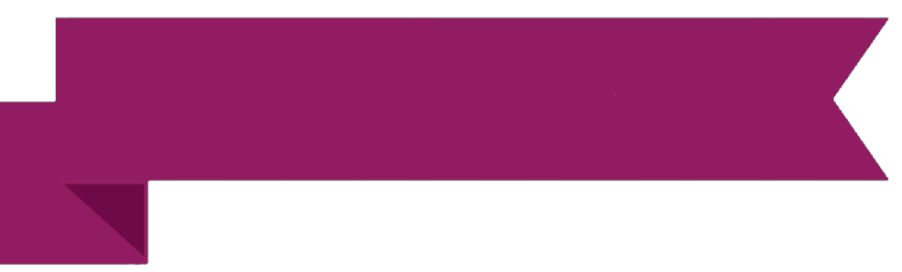 ЦЕНТР «СТИМУЛ»
ТУТАЕВ
11
ЧЕЛ.
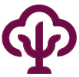 КОЛИЧЕСТВО
СПЕЦИАЛИСТОВ
СЛУЖБЫ
ЗАПРОСЫ
УСЛУГИ
(С КОТОРЫМИ РАБОТАЮТ/НЕ РАБОТАЮТ СПЕЦИАЛИСТЫ ЦЕНТРА)
ВСЕГО
8808
КОМПЛЕКСНОЕ ОБСЛЕДОВАНИЕ (ПМПК)
ПОМОЩЬ ПРИ СОПРОВОЖДЕНИИ ПРИЕМНОЙ СЕМЬИ
ПОМОЩЬ ПРИ СОПРОВОЖДЕНИИ КАНДИДАТОВ В ЗАМЕЩАЮЩИЕ РОДИТЕЛИ
ПОМОЩЬ В УРЕГУЛИРОВАНИИ СПОРОВ ПРИ СОДЕЙСТВИИ МЕДИАТОРА
ОКАЗАНИЕ ПОМОЩИ ПО ТЕЛЕФОНУ ДОВЕРИЯ
ОКАЗАНИЕ ПСИХОТЕРАПЕВТИЧЕСКОЙ ПОМОЩИ
ОКАЗАНИЕ ПСИХИАТРИЧЕСКОЙ ПОМОЩИ
ОКАЗАНИЕ НЕВРОЛОГИЧЕСКОЙ ПОМОЩИ
ОКАЗАНИЕ ЛОГОПЕДИЧЕСКОЙ ПОМОЩИ
ОКАЗАНИЕ ДЕФЕКТОЛОГИЧЕСКОЙ ПОМОЩИ
ОКАЗАНИЕ ЮРИДИЧЕСКОЙ ПОМОЩИ
ОКАЗАНИЕ  ЭКСТРЕННОЙ ПСИХОЛОГИЧЕСКОЙ ПОМОЩИ
ПОМОЩЬ В СИТУАЦИИ НАСИЛИЯ, МОББИНГА, ЖЕСТОКОГО ОБРАЩЕНИЯ
ПОМОЩЬ ПРИ ЗАВИСИМОМ ПОВЕДЕНИИ (КОМПЬЮТЕРНАЯ, ИГРОВАЯ, НАРКОТИЧЕСКАЯ, АЛКОГОЛЬНАЯ, НИКОТИНОВАЯ ЗАВИСИМОСТЬ)
ПОМОЩЬ ПРИ УГРОЗЕ ПСИХОЛОГИЧЕСКОЙ БЕЗОПАСНОСТИ  В СЕТИ «ИНТЕРНЕТ»
ПОМОЩЬ В СИТУАЦИИ СУИЦИДА, ПРОФИЛАКТИКА, СОПРОВОЖДЕНИЕ
ПОМОЩЬ В ПРОФЕССИОНАЛЬНОМ САМООПРЕДЕЛЕНИИ
ПОМОЩЬ ПРИ ПОДГОТОВКЕ К ОБУЧЕНИЮ В ШКОЛЕ
ПОМОЩЬ  В РЕШЕНИИ ПРОБЛЕМ ОСВОЕНИЯ ОБРАЗОВАТЕЛЬНЫХ ПРОГРАММ
ПОМОЩЬ  В РЕШЕНИИ ПРОБЛЕМ  АДАПТАЦИИ
ПОМОЩЬ В РЕШЕНИИ ПРОБЛЕМ  ВОЗРАСТНОГО РАЗВИТИЯ ДЕТЕЙ ОТ 0 ДО 3 ЛЕТ
СОЦИАЛЬНО-ПСИХОЛОГИЧЕСКИЕ ПРОБЛЕМЫ  ОДАРЕННЫХ ДЕТЕЙ
СОЦИАЛЬНО-ПСИХОЛОГИЧЕСКИЕ ПРОБЛЕМЫ  ДЕТЕЙ С ОВЗ
ПОМОЩЬ В РЕШЕНИИ СОЦИАЛЬНО-ПСИХОЛОГИЧЕСКИХ ПРОБЛЕМ  ДЕТЕЙ С РАССТРОЙСТВАМИ АУТИСТИЧЕСКОГО СПЕКТРА
ПОМОЩЬ В РЕШЕНИИ СОЦИАЛЬНО-ПСИХОЛОГИЧЕСКИХ ПРОБЛЕМ  ДЕТЕЙ, ЯВЛЯЮЩИХСЯ  ПОТЕРПЕВШИМИ, ОБВИНЯЕМЫМИ, ПОДСУДИМЫМИ, ПОДОЗРЕВАЕМЫМИ, СВИДЕТЕЛЯМИ
ПОМОЩЬ ПРИ ПОДГОТОВКЕ К ГИА (ЕГЭ)
ПОМОЩЬ В УРЕГУЛИРОВАНИЯ ВЗАИМООТНОШЕНИЙ  СРЕДИ СВЕРСТНИКОВ, С РОДИТЕЛЯМИ, С ПЕДАГОГАМИ
ПОМОЩЬ В УРЕГУЛИРОВАНИИ СОЦИАЛЬНО-ПСИХОЛОГИЧЕСКИХ  ПРОБЛЕМ ОРГАНИЗАЦИЙ
ПО НАПРАВЛЕНИЯМ ДЕЯТЕЛЬНОСТИ
ПСИХОЛОГИЧЕСКОЕ СОПРОВОЖДЕНИЕ УЧЕБНОЙ ДЕЯТЕЛЬНОСТИ
ПСИХОЛОГИЧЕСКОЕ СОПРОВОЖДЕНИЕ ВОСПИТАТЕЛЬНОЙ ДЕЯТЕЛЬНОСТИ, РАЗВИТИЯ ЛИЧНОСТИ ОБУЧАЮЩИХСЯ (ВОСПИТАННИКОВ), ИХ СОЦИАЛИЗАЦИИ
ПСИХОЛОГИЧЕСКОЕ СОПРОВОЖДЕНИЕ ПЕРЕХОДА НА НОВЫЙ ОБРАЗОВАТЕЛЬНЫЙ УРОВЕНЬ И АДАПТАЦИИ НА НОВОМ ЭТАПЕ ОБУЧЕНИЯ
ПСИХОЛОГИЧЕСКОЕ СОПРОВОЖДЕНИЕ ДЕЯТЕЛЬНОСТИ ПО СОХРАНЕНИЮ И УКРЕПЛЕНИЮ ЗДОРОВЬЯ ОБУЧАЮЩИХСЯ (ВОСПИТАННИКОВ)
ПСИХОЛОГИЧЕСКОЕ СОПРОВОЖДЕНИЕ ПРОФ.САМООПРЕДЕЛЕНИЯ, ПРЕДПРОФИЛЬНОЙ ПОДГОТОВКИ И ПРОФИЛЬНОГО ОБУЧЕНИЯ ОБУЧАЮЩИХСЯ (ВОСПИТАННИКОВ)
866
       (9,8%)

                                               7349
                                               (83,4%)

 149
 (1,7%)

127
(1,4%)

 317
 (3,6%)
ПСИХОЛОГИЧЕСКОЕ ПРОСВЕЩЕНИЕ
ПСИХОЛОГИЧЕСКАЯ ПРОФИЛАКТИКА
ПСИХОЛОГИЧЕСКАЯ ДИАГНОСТИКА
ПСИХОЛОГИЧЕСКОЕ КОНСУЛЬТИРОВАНИЕ
ПСИХОЛОГИЧЕСКАЯ КОРРЕКЦИЯ И РАЗВИТИЕ
СОЦИАЛЬНО-ПСИХОЛОГИЧЕСКИЙ МОНИТОРИНГ
СОЦИАЛЬНО-ПСИХОЛОГИЧЕСКОЕ ПРОЕКТИРОВАНИЕ
СОЦИАЛЬНО-ПСИХОЛОГИЧЕСКАЯ ЭКСПЕРТИЗА
ПО ВИДАМ РАБОТ
301 (3,4%)
   242 (2,7%)
               1267 (14,4%)
              1118 (12,7%)
                                                                5428 (61,6%)
    352 (4,0%)  
0
100 (1,1%)
ПО КОНТИНГЕНТУ
55
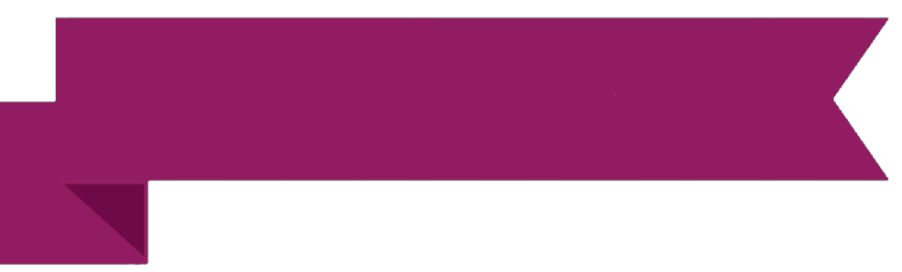 ЦЕНТР «ГАРМОНИЯ»
УГЛИЧ
8
ЧЕЛ.
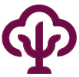 КОЛИЧЕСТВО
СПЕЦИАЛИСТОВ
СЛУЖБЫ
ЗАПРОСЫ
УСЛУГИ
(С КОТОРЫМИ РАБОТАЮТ/НЕ РАБОТАЮТ СПЕЦИАЛИСТЫ ЦЕНТРА)
ВСЕГО
4733
КОМПЛЕКСНОЕ ОБСЛЕДОВАНИЕ (ПМПК)
ПОМОЩЬ ПРИ СОПРОВОЖДЕНИИ ПРИЕМНОЙ СЕМЬИ
ПОМОЩЬ ПРИ СОПРОВОЖДЕНИИ КАНДИДАТОВ В ЗАМЕЩАЮЩИЕ РОДИТЕЛИ
ПОМОЩЬ В УРЕГУЛИРОВАНИИ СПОРОВ ПРИ СОДЕЙСТВИИ МЕДИАТОРА
ОКАЗАНИЕ ПОМОЩИ ПО ТЕЛЕФОНУ ДОВЕРИЯ
ОКАЗАНИЕ ПСИХОТЕРАПЕВТИЧЕСКОЙ ПОМОЩИ
ОКАЗАНИЕ ПСИХИАТРИЧЕСКОЙ ПОМОЩИ
ОКАЗАНИЕ НЕВРОЛОГИЧЕСКОЙ ПОМОЩИ
ОКАЗАНИЕ ЛОГОПЕДИЧЕСКОЙ ПОМОЩИ
ОКАЗАНИЕ ДЕФЕКТОЛОГИЧЕСКОЙ ПОМОЩИ
ОКАЗАНИЕ ЮРИДИЧЕСКОЙ ПОМОЩИ
ОКАЗАНИЕ  ЭКСТРЕННОЙ ПСИХОЛОГИЧЕСКОЙ ПОМОЩИ
ПОМОЩЬ В СИТУАЦИИ НАСИЛИЯ, МОББИНГА, ЖЕСТОКОГО ОБРАЩЕНИЯ
ПОМОЩЬ ПРИ ЗАВИСИМОМ ПОВЕДЕНИИ (КОМПЬЮТЕРНАЯ, ИГРОВАЯ, НАРКОТИЧЕСКАЯ, АЛКОГОЛЬНАЯ, НИКОТИНОВАЯ ЗАВИСИМОСТЬ)
ПОМОЩЬ ПРИ УГРОЗЕ ПСИХОЛОГИЧЕСКОЙ БЕЗОПАСНОСТИ  В СЕТИ «ИНТЕРНЕТ»
ПОМОЩЬ В СИТУАЦИИ СУИЦИДА, ПРОФИЛАКТИКА, СОПРОВОЖДЕНИЕ
ПОМОЩЬ В ПРОФЕССИОНАЛЬНОМ САМООПРЕДЕЛЕНИИ
ПОМОЩЬ ПРИ ПОДГОТОВКЕ К ОБУЧЕНИЮ В ШКОЛЕ
ПОМОЩЬ  В РЕШЕНИИ ПРОБЛЕМ ОСВОЕНИЯ ОБРАЗОВАТЕЛЬНЫХ ПРОГРАММ
ПОМОЩЬ  В РЕШЕНИИ ПРОБЛЕМ  АДАПТАЦИИ
ПОМОЩЬ В РЕШЕНИИ ПРОБЛЕМ  ВОЗРАСТНОГО РАЗВИТИЯ ДЕТЕЙ ОТ 0 ДО 3 ЛЕТ
СОЦИАЛЬНО-ПСИХОЛОГИЧЕСКИЕ ПРОБЛЕМЫ  ОДАРЕННЫХ ДЕТЕЙ
СОЦИАЛЬНО-ПСИХОЛОГИЧЕСКИЕ ПРОБЛЕМЫ  ДЕТЕЙ С ОВЗ
ПОМОЩЬ В РЕШЕНИИ СОЦИАЛЬНО-ПСИХОЛОГИЧЕСКИХ ПРОБЛЕМ  ДЕТЕЙ С РАССТРОЙСТВАМИ АУТИСТИЧЕСКОГО СПЕКТРА
ПОМОЩЬ В РЕШЕНИИ СОЦИАЛЬНО-ПСИХОЛОГИЧЕСКИХ ПРОБЛЕМ  ДЕТЕЙ, ЯВЛЯЮЩИХСЯ  ПОТЕРПЕВШИМИ, ОБВИНЯЕМЫМИ, ПОДСУДИМЫМИ, ПОДОЗРЕВАЕМЫМИ, СВИДЕТЕЛЯМИ
ПОМОЩЬ ПРИ ПОДГОТОВКЕ К ГИА (ЕГЭ)
ПОМОЩЬ В УРЕГУЛИРОВАНИЯ ВЗАИМООТНОШЕНИЙ  СРЕДИ СВЕРСТНИКОВ, С РОДИТЕЛЯМИ, С ПЕДАГОГАМИ
ПОМОЩЬ В УРЕГУЛИРОВАНИИ СОЦИАЛЬНО-ПСИХОЛОГИЧЕСКИХ  ПРОБЛЕМ ОРГАНИЗАЦИЙ
ПО НАПРАВЛЕНИЯМ ДЕЯТЕЛЬНОСТИ
ПСИХОЛОГИЧЕСКОЕ СОПРОВОЖДЕНИЕ УЧЕБНОЙ ДЕЯТЕЛЬНОСТИ
ПСИХОЛОГИЧЕСКОЕ СОПРОВОЖДЕНИЕ ВОСПИТАТЕЛЬНОЙ ДЕЯТЕЛЬНОСТИ, РАЗВИТИЯ ЛИЧНОСТИ ОБУЧАЮЩИХСЯ (ВОСПИТАННИКОВ), ИХ СОЦИАЛИЗАЦИИ
ПСИХОЛОГИЧЕСКОЕ СОПРОВОЖДЕНИЕ ПЕРЕХОДА НА НОВЫЙ ОБРАЗОВАТЕЛЬНЫЙ УРОВЕНЬ И АДАПТАЦИИ НА НОВОМ ЭТАПЕ ОБУЧЕНИЯ
ПСИХОЛОГИЧЕСКОЕ СОПРОВОЖДЕНИЕ ДЕЯТЕЛЬНОСТИ ПО СОХРАНЕНИЮ И УКРЕПЛЕНИЮ ЗДОРОВЬЯ ОБУЧАЮЩИХСЯ (ВОСПИТАННИКОВ)
ПСИХОЛОГИЧЕСКОЕ СОПРОВОЖДЕНИЕ ПРОФ.САМООПРЕДЕЛЕНИЯ, ПРЕДПРОФИЛЬНОЙ ПОДГОТОВКИ И ПРОФИЛЬНОГО ОБУЧЕНИЯ ОБУЧАЮЩИХСЯ (ВОСПИТАННИКОВ)
448
       (9,5%)

                                                 3071
                                                (64,9%)

               976
               (20,6%)

   181
   (3,8%)

 57
 (1,2%)
ПСИХОЛОГИЧЕСКОЕ ПРОСВЕЩЕНИЕ
ПСИХОЛОГИЧЕСКАЯ ПРОФИЛАКТИКА
ПСИХОЛОГИЧЕСКАЯ ДИАГНОСТИКА
ПСИХОЛОГИЧЕСКОЕ КОНСУЛЬТИРОВАНИЕ
ПСИХОЛОГИЧЕСКАЯ КОРРЕКЦИЯ И РАЗВИТИЕ
СОЦИАЛЬНО-ПСИХОЛОГИЧЕСКИЙ МОНИТОРИНГ
СОЦИАЛЬНО-ПСИХОЛОГИЧЕСКОЕ ПРОЕКТИРОВАНИЕ
СОЦИАЛЬНО-ПСИХОЛОГИЧЕСКАЯ ЭКСПЕРТИЗА
ПО ВИДАМ РАБОТ
103 (2,2%)
                           643 (13,6%)
                                                       1293 (27,3%)
                                                              1466 (31,0%)
                                                     1288 (25,9%)
0  
0
0
ПО КОНТИНГЕНТУ
56
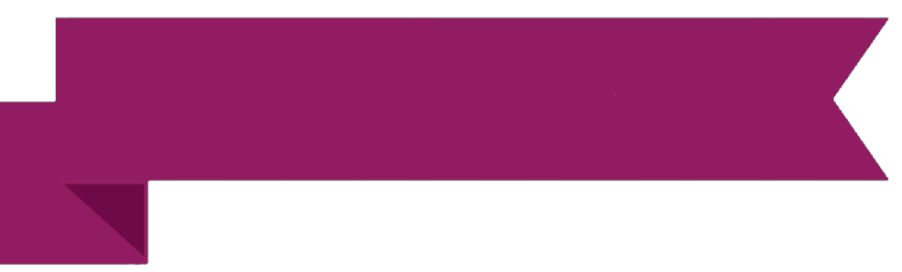 ПЕРСПЕКТИВЫ РАЗВИТИЯ
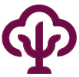 ЦЕНТР «СТИМУЛ»
ТУТАЕВ
Работа в статусе Муниципального ресурсного центра по укреплению и сохранению здоровья участниками образовательного процесса.
Работа Муниципальной службы примирения.
Функционирование кризисной службы экстренной психологической помощи, работа «Телефона доверия».
Психологическое сопровождение семей, воспитывающих детей, имеющих особые образовательные потребности, дальнейшая реализация программы сопровождения семей, имеющих детей-инвалидов и детей с ОВЗ.
Сопровождение судебных процессов с участием несовершеннолетних (экспертиза по судебным спорам между родителями о воспитании и месте жительства ребенка, сопровождение детей – участников следственного процесса).
Осуществление индивидуально-ориентированной педагогической, психологической, дефектологической и логопедической помощи детям и подросткам (индивидуальные психотерапевтические, коррекционные занятия с детьми, групповые занятия с детьми и родителями).
Работа Территориальной психолого-медико-педагогической комиссии, как службы ранней помощи по своевременному выявлению недостатков в физическом или психологическом развитии, отклонений в поведении детей, составление индивидуального маршрута психолого-педагогического сопровождения ребенка в рамках инклюзивной практики.
Психологическое сопровождение приемных и опекаемых семей, в том числе обучение кандидатов в замещающие родители по программе «Родительские университеты» (Школа приемных родителей).
Содействие семейному устройству детей-сирот и детей, оставшихся без попечения родителей.
Осуществление комплексных мер, направленных на оказание социальной, психологической и педагогической поддержки и помощи замещающим родителям.
Психологическое сопровождение профессионального самоопределения, предпрофильной подготовки и профильного обучения. Работа профориентационного консультационного пункта для подростков.
Осуществление методической работы и координаци (на базе Центра «Стимул» функционируют методические объединения школьных и дошкольных психологов, учителей-дефектологов, координационный совет специалистов ОУ ТМР по здоровьесбережению, координационный совет сети школьных служб примирения, осуществляется работа по программе «Школа молодого педагога»). 
Сопровождение педагогических работников (реализация программы адаптации молодых специалистов, тренинговые занятия по профилактике профессионального выгорания педагогов, проведение фестивалей социально-психологических и педагогических идей).
Мониторинг по направлениям:
Психологическое здоровье семьи жителей ТМР;
ПМК «Социомониторинг»;
Личностные результаты обучающихся 1-4 классов;
Ситуация употребления ПАВ среди несовершеннолетних;
Удовлетворенность сетевым профильным обучением;
Удовлетворенность образовательным процессом.
Работа в статусе базовой площадки ГАУ ДПО ЯО «Институт развития образования» по созданию и сопровождению психологически безопасной образовательной среды в образовательной организации.
ЦЕНТР ПОМОЩИ ДЕТЯМ
ЯРОСЛАВЛЬ
Развитие и внедрение инновационной формы работы с семьями детей с ограниченными возможностями здоровья с использованием Интернет-ресурса. 
Разработка информационных материалов для родителей и коррекционно-развивающих заданий для детей с ОВЗ с целью оказания комплексной психолого-педагогической помощи детям с ОВЗ. 
Работа семейной психолого-педагогической консультации на базе структурного подразделения «Школа дистанционного обучения детей-инвалидов». Обучение детей-инвалидов с использованием дистанционных образовательных технологий.
ЦЕНТР «ДОВЕРИЕ»
ЯРОСЛАВЛЬ
Стандартизация по всем направлениям деятельности Центра
Совершенствование методической и углубление практической работы по направлениям деятельности Центра.
Улучшение материальной оснащенности Центра.
Расширение информирования о деятельности Центра.
Усиление межведомственнного взаимодействия по различным вопросам.
Продолжение просветительской и профилактической работы с обучающимися СОШ г.Ярославля по программам, предупреждающим социально опасное поведение.  В сфере просветительской работы с детьми планируется расширить применение современных медиа-средств, новых интерактивных методов обучения. Формирование пространства в социальных сетях по повышению информированности о различных аспектах воспитания, развития, образования и коррекции. Создание дискуссионных площадок по актуальным вопросам деятельности Центра.
В сфере психолого-медико-социального сопровождения всех целевых групп - расширение диапазона форм оказания помощи детям и их родителями, расширение спектра оказываемых услуг в рамках комнаты психологической разгрузки.
Помощь ОУ при инклюзивном обучении детей с ОВЗ.
57
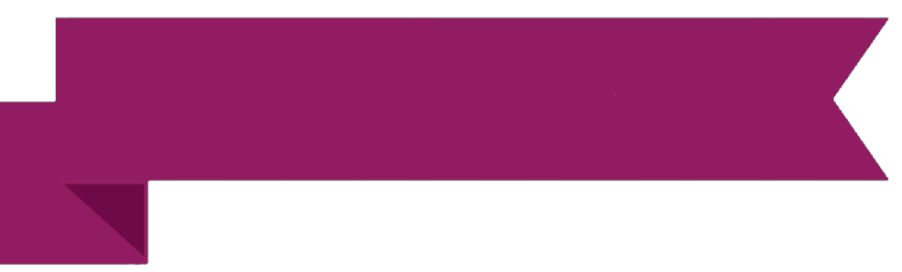 УЧАСТИЕ  В ПРОГРАММАХ, 
ПРОЕКТАХ, КОНКУРСАХ
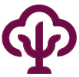 ЦЕНТР «ДОВЕРИЕ»
ЯРОСЛАВЛЬ
Городской конкурс:  в номинации «Лучшая презентация по профилактике употребления ПАВ «Я выбираю жизнь» - Диплом I место; в номинации «Лучший проект по профилактике безнадзорности и правонарушений «Движение вперед» -  Диплом II место.
ЦЕНТР «НАДЕЖДА»
ПОШЕХОНЬЕ
Участник муниципальной целевой программы «Развитие образования Пошехонского муниципального района на 2016- 2018 годы», в рамках которой были реализованы следующие мероприятия:
- «Ярмарка учебных мест»;
- Районный конкурс проектов «Здесь нам жить» среди выпускников средних школ Пошехонского МР;
Региональный конкурс (ГАУ ДПО ЯО «ИРО»)  «На лучшую систему взаимодействия с родителями обучающихся (в рамках проекта «Родитель +)»  (3 место)
Региональный этап конкурса профориентации школьников Junior Skills  (2 и 3 места в номинации «Мультимедийная журналистика»)
ТРАВНИКОВА Е. В. педагог-психолог, ГАВРИЛЕНКО М. К. социальный педагог, Региональный конкурс (ГАУ ДПО ЯО «ИРО»)  «На лучшую систему взаимодействия с родителями обучающихся (в рамках проекта «Родитель +)» (3 место)
ТРАВНИКОВА Е. В. педагог-психолог, ГАВРИЛЕНКО М. К. социальный педагог, ИВАНОВА О. П. педагог-психолог, Муниципальный конкурс социально значимых проектов в сфере организации отдыха и оздоровления детей в каникулярное время, проект «Вселенная Детства» (1 место)
ТРАВНИКОВА Е. В. педагог-психолог, Областной ежегодный конкурс социально значимых проектов в сфере организации отдыха и оздоровления, Проект «Мир один на всех» (участник)
ИВАНОВА О. П. педагог-психолог, ТРАВНИКОВА Е. В. педагог-психолог, Межрегиональная выставка -конкурс научно-методических материалов «Психологические ресурсы образования» (участник)
ЦЕНТР «РАЗВИТИЕ»
ЯРОСЛАВЛЬ
МРЦ «Организация инклюзивного образования в ОО МСО г. Ярославля» (третий год реализации проекта)
МИП «Организация комплексного сопровождения детей раннего возраста в МСО г. Ярославля» (первый год реализации проекта)
МСП «Теоретические и практические основы педагогической работы с детьми с нарушениями чтения и письма на уровне НОО»
Межрегиональная выставка-конкурс научно-методических материалов «Психологические ресурсы образования» (II место )
Конкурс на оказание муниципальной услуги «Психолого-педагогическое консультирование обучающихся, их родителей (законных представителей) и педагогических работников» (победитель)
ЦЕНТР «СТИМУЛ»
ТУТАЕВ
Участие в ежегодном конкурсе социально значимых проектов в сфере организации отдыха и оздоровления детей с проектом «Социально-реабилитационный комплекс Романов-Борисоглебск»
МРЦ по укреплению и сохранению здоровья участниками образовательного процесса
РИП по проекту «Развитие служб медиации в образовательных организациях Ярославской области».
РИП «Создание и сопровождение психологически безопасной образовательной среды в образовательных организациях»
СЕМЕНЮК И. В. педагог-дефектолог, ПЕТРОВА С. Н. педагог-психолог, ХVI Международная ярмарка социально-педагогических инноваций (победители)
ЮРЧАК Н. А. педагог-психолог, Фестиваль детских служб медиации (примирения) ЯО (участник)
КЛОКОВА Т. В. педагог-психолог, СМИРНОВА С. В. педагог-психолог, Всероссийский конкурс «Методическая копилка» (победители, диплом I степени)
ШПЕЙНОВА Н. Н. педагог-психолог, ПЕТРОВА С. А. педагог-психолог, Межрегиональная выставка-конкурс научно-методических материалов «Психологические ресурсы образования» (победители, диплом II степени)
ЦППМС
ГАВРИЛОВ-ЯМ
Муниципальная целевая программа «Профилактика безнадзорности, правонарушений и защита прав несовершеннолетних в Гаврилов-Ямском муниципальном районе» на 2017-2019 годы.
58
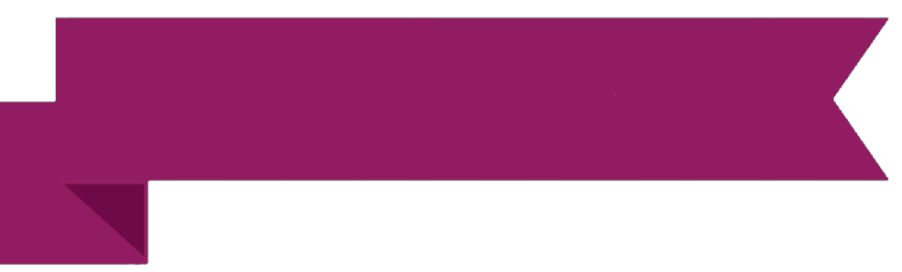 УЧАСТИЕ  В ПРОГРАММАХ, 
ПРОЕКТАХ, КОНКУРСАХ
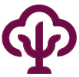 ЦЕНТР «СОДЕЙСТВИЕ»
РОСТОВ
Межрегиональная выставка-конкурс научно-методических материалов «Психологические ресурсы образования» (участники, педагоги-психологи:     Дойкова С.В., Дувакина О.В., Зеленкова Д.С.)
Проект психологической и социально-педагогической поддержки приемных семей с подростками «Мы рядом» 
Соисполнитель РИП ДО ЯО МДОУ "Детский сад №109" г. Ярославль по теме:  «Программа развития инклюзивного образования детей с ОВЗ в рамках реализации ФГОС ДО в Ярославской области»
Проект по профилактике противоправного поведения несовершеннолетних в образовательной среде
Проектная деятельность  в статусе муниципального ресурсного центра
Проектная деятельность по  профилактике противоправного поведения несовершеннолетних в статусе  базовой площадки ГАУ ДПО ЯО «Институт развития образования»
МИП «Развитие муниципальной Службы медиации в образовательной среде Ростовского муниципального района»
Проект «Ты не один», номинация «Равные права – равные возможности. Организация отдыха и оздоровления детей с ограниченными возможностями здоровья»
ЦЕНТР «ГАРМОНИЯ»
УГЛИЧ
Региональный проект «Родительская академия «Родитель+» (ГАУ ДПО ЯО «Институт развития образования»)
Проект по созданию информационного образовательного ресурса «Педагогическая мастерская» (Центр помощи детям г.Ярославль)
Региональный конкурс разработок (программ, проектов, уроков, занятий) среди педагогических работников «Родник дружбы» (ГАУ ДПО ЯО «Институт развития образования»)
Региональный приоритетный проект «Доступное дополнительное образование для детей в Ярославской области» (проект по совершенствованию организационно-управленческих и финансово-экономических механизмов в системе дополнительного образования детей)
Региональный  проект "ОчУмелые семьи" АНО «Моя семья» («Совет приемных родителей ЯО»)( Актив  приемных  родителей Угличского муниципального района)
 Региональная программа «Родительские университеты» (подготовка лиц, желающих принять на воспитание в свою семью ребенка, оставшегося без попечения родителей, Служба сопровождения)
Проект «Обыкновенная  жизнь необыкновенных ребят» (для детей с инвалидностью), Угличское представительство Ярославской региональной общественной организации инвалидов «Лицом к миру» (Семинар «Методы и формы работы с детьми и подростками, молодёжью с особыми потребностями, а также членами их семей», цикл психологических занятий (родители +дети) 
Проект «Механизмы взаимодействия службы медиации Центра «Гармония» с образовательными организациями для создания безопасного психологического пространства в ОО» (в рамках деятельности муниципальной базовой образовательной организации)
Участие в региональной пилотной площадке по направлению «Апробация и внедрение профессионального стандарта «Педагог-психолог(психолог в сфере образования)»
УЧАСТИЕ В КОНКУРСАХ
АВТОНОМОВА О.В. , педагог-психолог, КУЛАНДИНА Л.В., педагог-психолог , III Всероссийский  конкурс методик по работе в сфере профессионального самоопределения «Zaсобой» (участники)
САКУЛИНА М.Ф., педагог-психолог, социальный педагог, ГРОМОВА Г.А. ,педагог-психолог, IV общероссийский конкурс профилактических программ в сфере охраны психического здоровья детей и подростков “Здоровое поколение» (участник)
КУЛАНДИНА Л.В., педагог-психолог, IX Всероссийский конкурс психолого-педагогических программ «Новые технологии для «Новой школы»» (победитель); Региональный конкурс разработок уроков (занятий) среди педагогических работников ОО «Семья в моей жизни и творчестве» (участник)
БРЯДОВА Е.Н. , педагог-психолог, Региональный конкурс разработок уроков (занятий) среди педагогических работников ОО «Семья в моей жизни и творчестве» (победитель)	
АВТОНОМОВА О.В., педагог-психолог, ГРОМОВА Г.А. , педагог-психолог, КУЛАНДИНА Л.В. ,педагог-психолог, Межрегиональная выставка-конкурс  научно-методических материалов «Психологические ресурсы образования» (победители)
САКУЛИНА М.Ф., педагог-психолог, социальный педагог, Межрегиональная выставка-конкурс  научно-методических материалов «Психологические ресурсы образования» (призёр); Региональный конкурс разработок среди педагогических работников ОО  «Родник дружбы» (в рамках регионального инновационного проекта «Формула дружбы и взаимопонимания»)
АВТОНОМОВА О.В., педагог-психолог, Муниципальный конкурс «Педагог-профессионал-2017» (финалист конкурса)
59
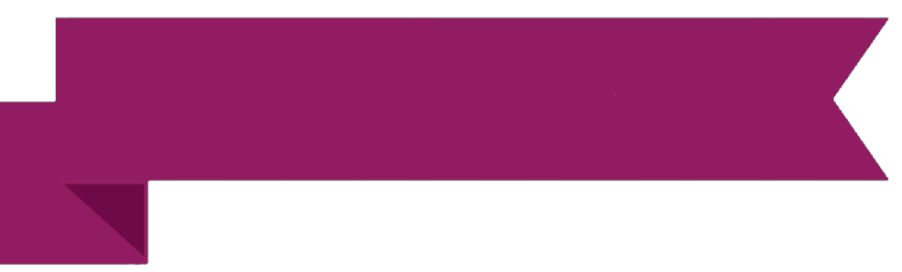 ИЗ ОПЫТА СПЕЦИАЛИСТОВ
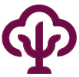 ЦЕНТР «ДОВЕРИЕ»
ЯРОСЛАВЛЬ
Семинар «Психологические основы выбора профессии. Карта интересов» на базе СШ № 39 для  учащихся 5-9 классов
Семинар «Выявление и оказание помощи детям с суицидальным поведением»  на примере педагогического коллектива детского дома «Чайка» для специалистов ОУ
Программа подготовки «Родительские университеты» (групповые занятия: лекции, семинары, тренинги) для семейных пар, одиноких граждан, направленные на развитие психологической компетентности
МЕРОПРИЯТИЯ ПО РАСПРОСТРАНЕНИЮ СВОЕГО ОПЫТА
Выступление: 
«Детство без жестокости и насилия» для  педагогов, педагогов-психологов
«Профилактика жестокого обращения с несовершеннолетними» для педагогов, педагогов-психологов
«Профилактическая работа с неблагополучной семьей: межведомственное взаимодействие» для  специалистов
«Профилактика правонарушений: Роль психолога в предупреждении опасного поведения среди подростков» для педагогов-психологов
«Профилактика  и коррекция агрессивного поведения участников групп сети интернет» для  учащихся
«Влияние психологической травмы на формирование идентичности ребенка» для родителей и специалистов 
«О психологическом сопровождении несовершеннолетних в образовательном процессе» для педагогов-психологов, специалистов
 Ведущие:
«Профилактика жестокого обращения с детьми. Выявление. Алгоритмы действий» (Психологи, педагоги; Профилактика жестокого обращения с детьми)
«Психологические особенности приемных детей. Роль психолога в работе с замещающей семьей» (Психологи; Работа с приемными семьями)
«Профилактика и коррекция агрессивного поведения участников групп сети интернет» (Подростки; Безопасность в сети интернет)
«Маркеры опасности. Как узнать, что подросток находится в зоне суицидального риска» (Подростки; Профилактика суицидального поведения)
«Организация работы ОО по профилактике жестокого обращения с детьми» (Педагоги-психологи, педагоги; Профилактика жестокого обращения с детьми) 
«Подростковый суицид. Профилактика» (Подростки; Профилактика суицидального поведения)
 Ведущие Акций:
«Скажи детскому телефону доверия «Да!» 
«Мое здоровье в моих руках» 
 Сотрудничество со СМИ 
Подготовка материалов к публикации в журнале «Теплый дом» на тему «Подготовка гражданина к выполнению функций замещающегося родителя», ЯО ГУ ЦУОП, 07.09.2017
Очное интервью для газеты «Городские новости» «О побегах и самовольных уходов несовершеннолетних из семей: «Дети, бегущие от не любви», 12.02.2018
Интервью «О статистических данных, подготовке кандидатов к замещающему родительству, сопровождение приемных семей, которое осуществляется в МУ центр «Доверие». Информация представлена на сайте мэрии города Ярославля «Социальная политика Ярославля в 2017 г.» 07.03.2018
ЦЕНТР ПОМОЩИ ДЕТЯМ
ЯРОСЛАВЛЬ
Конева Е.В. Доклад «Психологическая экспертиза в системе социальных явлений: необходимость и возможности» на Международном конгрессе «Психология XXI столетия (Новиковские чтения)»
Конева Е.В. Доклад «Как уменьшать психическое выгорание в деятельности педагога» на семинаре «Стресс-менеджмент и защита от психического выгорания в работе с детьми, имеющими ОВЗ»  организованном  Центра помощи детям
Конева Е.В. Доклад «Практические методы оценки компетенций специалистов» на Международный конгресс «Психология XXI столетия (Новиковские чтения)» г. Ярославль
Деревянкина Н.А. и  Конева Е.В.   Круглый стол «Взаимодействие родителей и детей с ОВЗ» 
Деревянкина Н.А.  Семинар «Помощь помогающим – как выдерживать чувства родителей» 
Семинар «Комплексное психолого-медико-педагогическое сопровождение детей раннего возраста»
ЦППМС
ГАВРИЛОВ-ЯМ
Дополнительная  общеобразовательная  программа «Уроки общения для младших подростков», направленная на развитие коммуникативной компетентности
Дополнительная  общеобразовательная  программа «Азбука здоровья» для младших школьников, направленная на профилактику употребления ПАВ
Дополнительная общеобразовательная  программа «По ступенькам творчества» для младших школьников, направленная на развитие творческих способностей
Дополнительная  общеобразовательная  программа «Здравствуй, школа, это я!» для учащихся  1-х классов
Дополнительная  общеобразовательная  программа «Первый раз в пятый класс» для учащихся  5-х классов, направленная на успешную социальную адаптацию 
Дополнительная  общеобразовательная  программа «Прививка от стресса» для старших школьников, направленная на профилактику стрессовых состояний
60
ЦЕНТР «ГАРМОНИЯ»
УГЛИЧ
Программа по формированию эмоционально-позитивного, структурированного образа будущего, как элемента профилактики девиантного поведения «Волшебство каждого дня» для учащихся 1-х классов
Программа коррекции психо-эмоционального состояния младших школьников с применением телесно-ориентированных техник и метода биологической обратной связи «Золотой лучик» 
Программа психологического сопровождения детей с отклоняющимся поведением «Рядом с подростком» 
Программа профессионального самоопределения подростков «Мой путь к профессии» для учащихся 9-х классов
Программа подготовки воспитанников детского дома к жизни в приемной семье «Дорога домой» 
Цикл мастер-классов в рамках проекта "ОчУмелые семьи" АНО «Моя семья» («Совет приемных родителей ЯО») (Приемные семьи; Профилактика вторичного социального сиротства)
Цикл занятий в рамках  программы клуба молодой семьи «У семейного очага» для родителей, направленные на повышение осведомлённости в вопросах  развития, образования и воспитания детей
Мастер-класс «Профилактика эмоционального выгорания у родителей, воспитывающих детей с ОВЗ» 
Цикл занятий в рамках программы «Я в мире, мир во мне» с использованием мульт-терапии для подростков группы риска, направленные на успешную социализацию
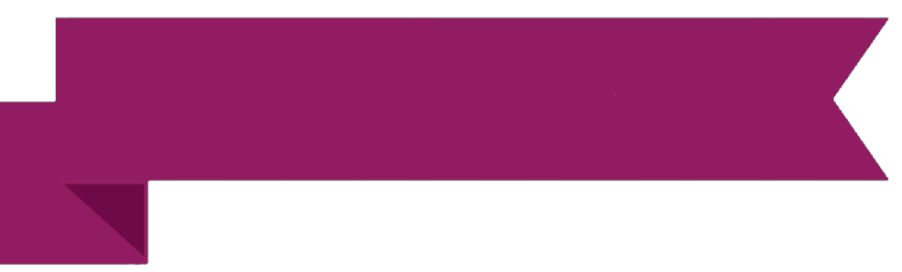 ИЗ ОПЫТА СПЕЦИАЛИСТОВ
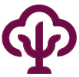 «ЦЕНТР ПОМОЩИ ДЕТЯМ»
РЫБИНСК
Серия семинаров «Организация и содержание деятельности ПМПК по комплексному сопровождению детей с ОВЗ и инвалидностью в условиях инклюзивного образования» (Специалисты ПМПК; Развитие компетентности) 
Дополнительная образовательная программы по профилактике дисграфии у учащихся с ОВЗ в 1 классе «Грамотей 1» (1 класс с ОВЗ; Профилактика дисграфии)
Серия семинаров-практикумов для опекунов  по вопросам воспитания подростков: «Жизненные ценности подростка», «Поощрения и наказания» (Опекуны; Развитие психолого-педагогической компетентности) 
Дополнительная образовательная программа «Секреты выбора профессии» для учащихся 8-9 классов с ОВЗ
ЦЕНТР «НАДЕЖДА»
ПОШЕХОНЬЕ
Индивидуальная программа формирования мотивации учебной деятельности обучающегося 2 класса с ЗПР «Учусь учиться» 
Индивидуальная программа «Учусь владеть собой» для учащихся 4-х классов, направленная на снятие тревожности, развитие мотивации достижения успеха
Комплексная программа для дошкольников  и младших школьников с нарушениями эмоционально-волевой сферы
Индивидуальная дополнительная программа «Познаю себя» для учащихся 8-х классов
ЦЕНТР «СТИМУЛ»
ТУТАЕВ
Тренинговое занятие «Я в общении» (Подростки; Социализация)
Тренинговые занятия «Ценности 21 века» (Подростки; Адаптация, профилактика агрессии)
Семинар-практикум «Детские истории – недетские проблемы. Особенные приёмные дети…» (Специалисты органов опеки и попечительства) 
Семинар – практикум «Создание благоприятных условий развития на переходных и кризисных этапах жизни обучающихся: технологии психологической работы с подростками» (Педагоги, педагоги-психологи, социальные педагоги)
Тренинговое занятие «Ковер мира» для учащихся 5-9 классы, направленное на  развитие коммуникативной компетентности
Дополнительная общеобразовательная общеразвивающая  программа формирования социально-психологических навыков «Здравствуй пятый класс» для учащихся  5-х классов, направленная на успешную социальную адаптацию
Профориентационное занятие с элементами тренинга «В мире профессий» для учащихся 5-6 классов 
Программа по коррекции устной речи «Говоруша» для дошкольников
Тренинговое занятие «Основы моей безопасности» для подростков, направленное на  Профилактику девиантного поведения
ЦЕНТР «СОДЕЙСТВИЕ»
РОСТОВ
Программа профилактики отклонений в поведении младших подростков, связанных с социальной дезадаптацией «Учусь понимать себя и других» (авторы Дувакина О.В., Дойкова С.В.)
Курс тренинговых занятий «Между нами, девочками…» (авторы Дувакина О.В., Зеленкова Д.С.) для девочек-подростков, направленные на формирование гендерной идентичности
Курс лекционно-практических занятий для родителей «Основы построения конструктивных детско-родительских отношений»
Программа профилактики профессионального выгорания педагогов «Точка опоры» (авторы Дойкова С.В., Дувакина О.В.)
61